Kinga Trzebiatowska
ROZBIÓR
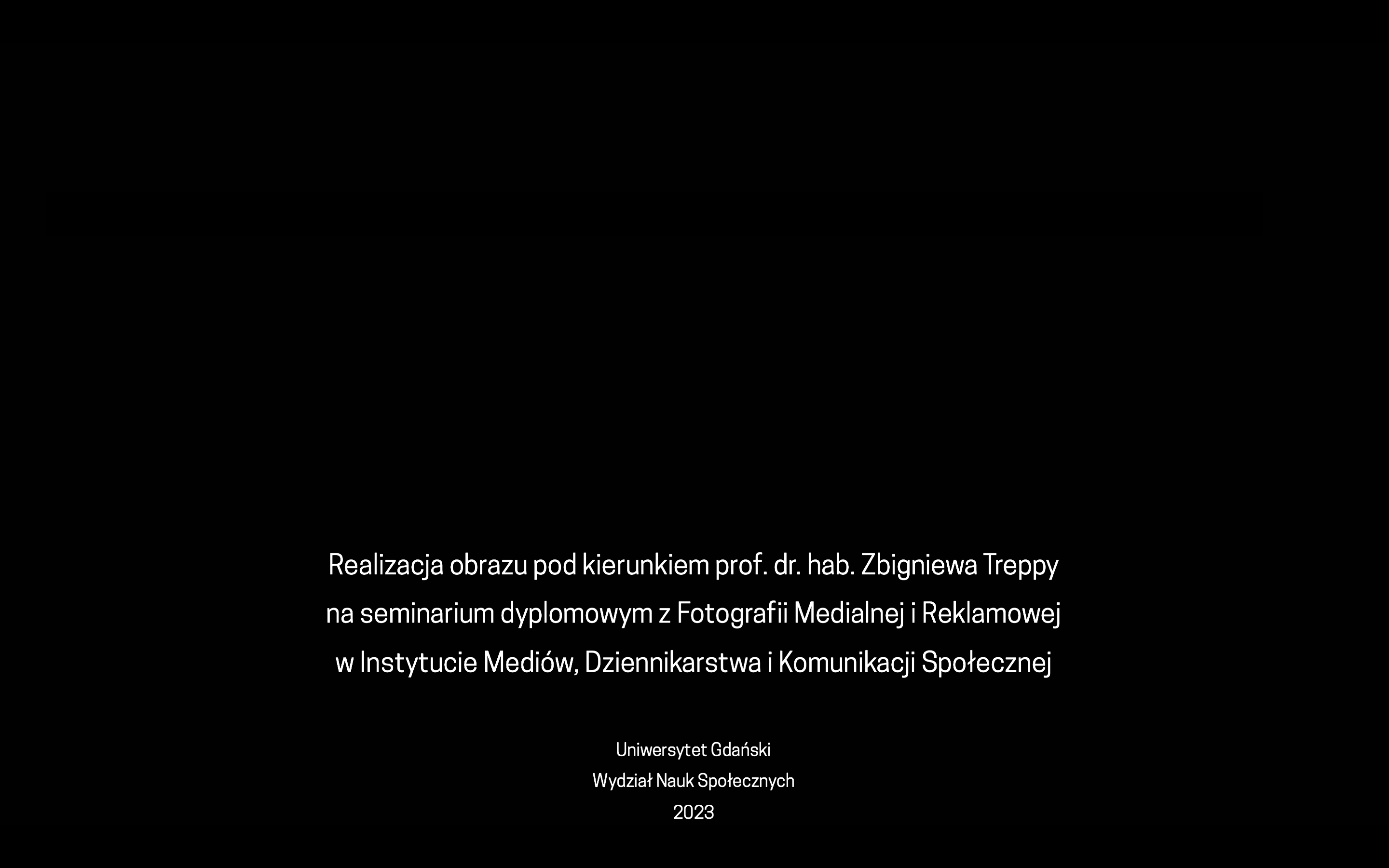 ROZBIÓR
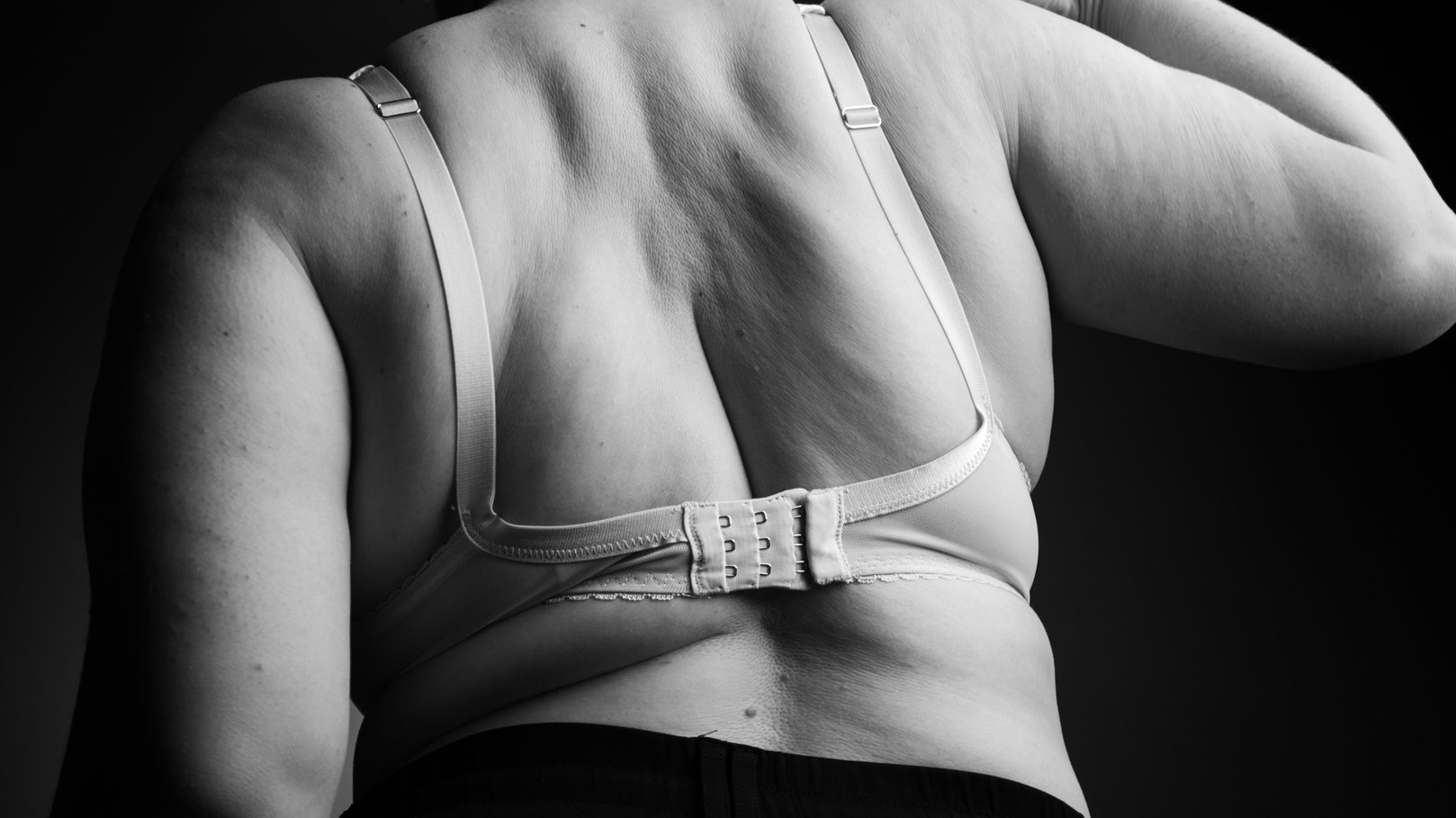 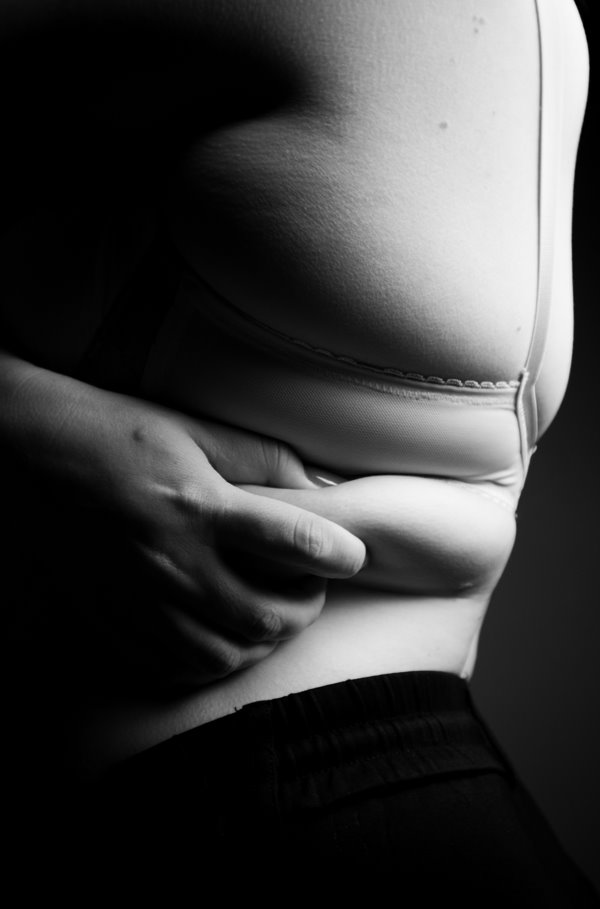 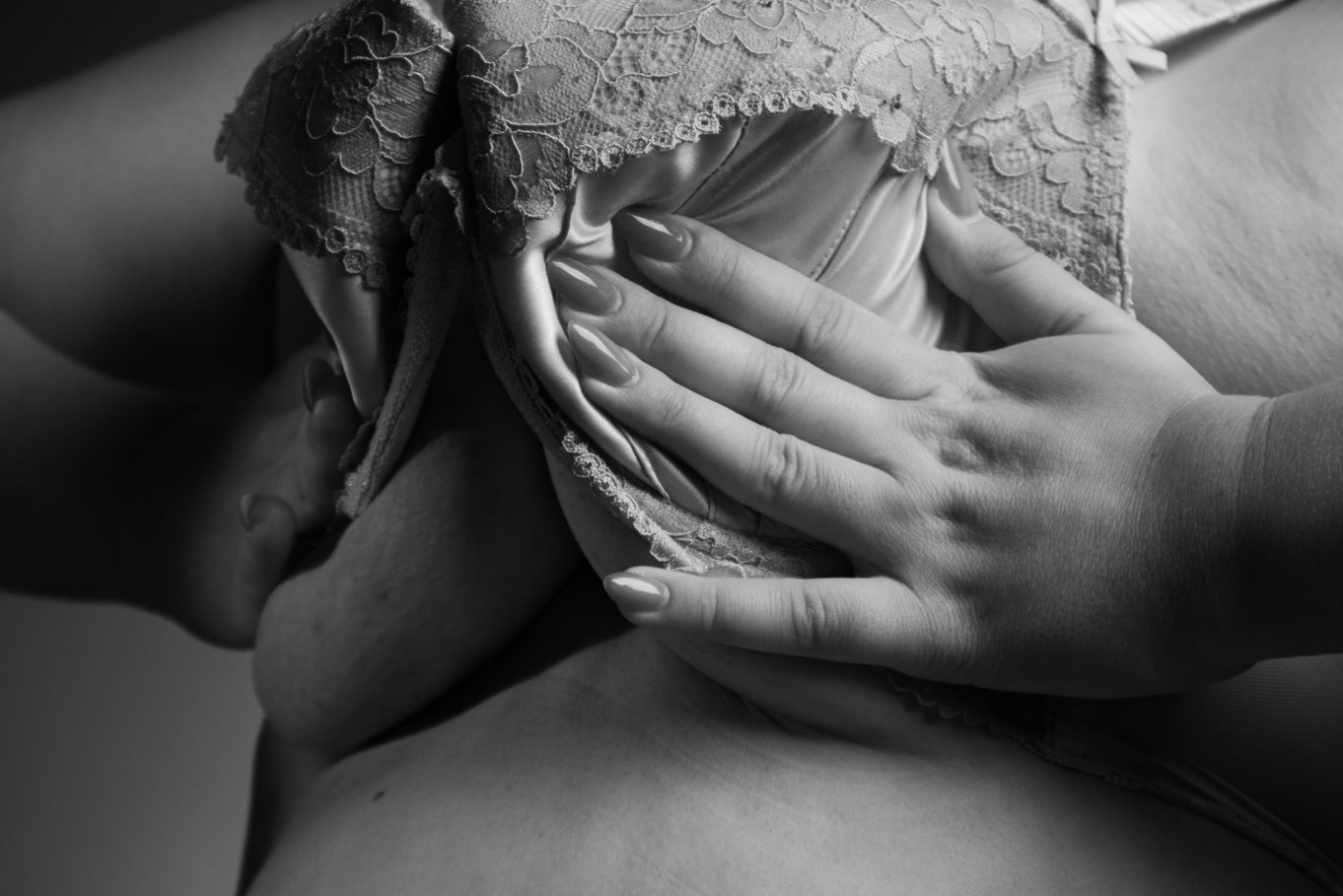 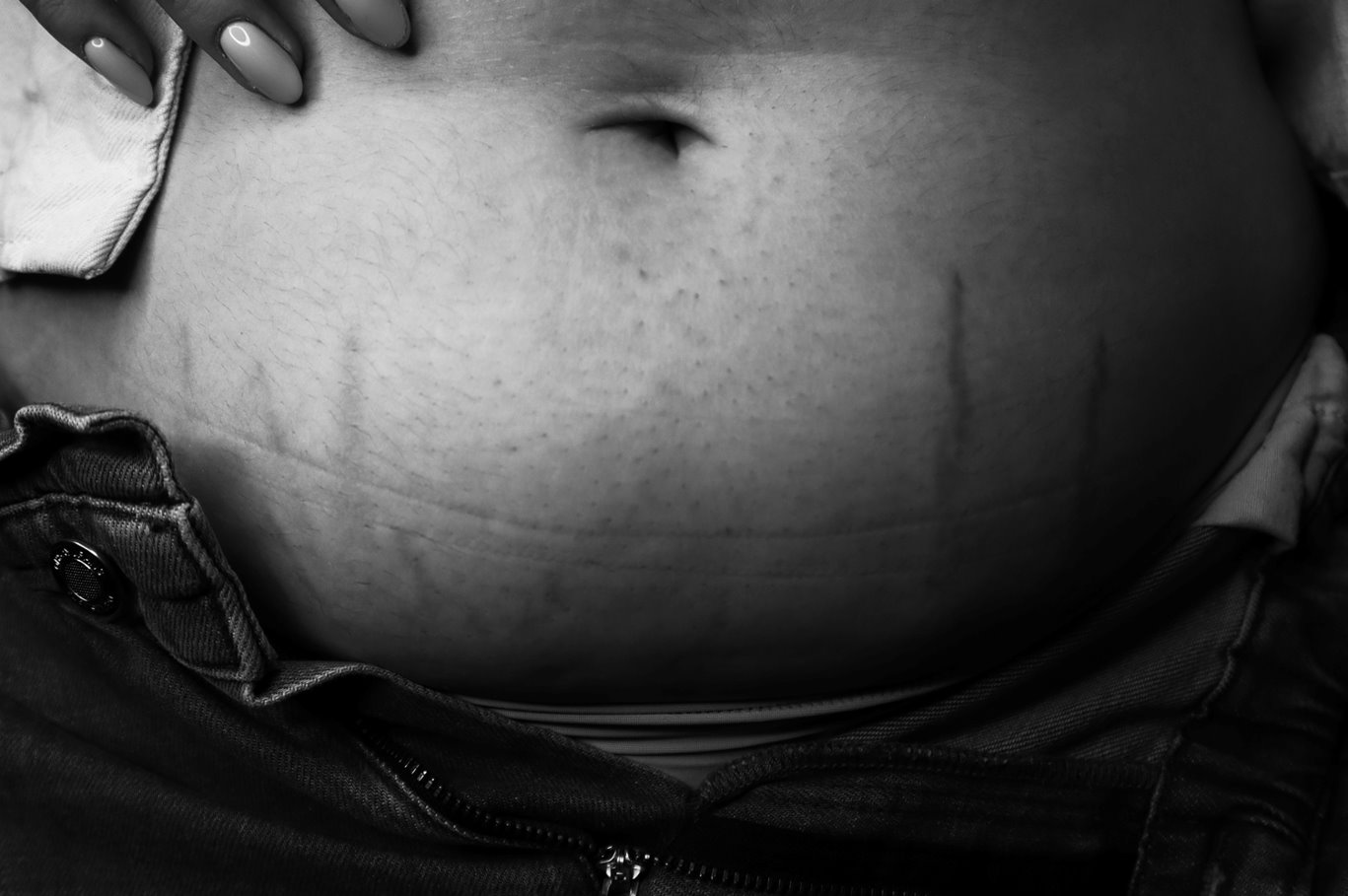 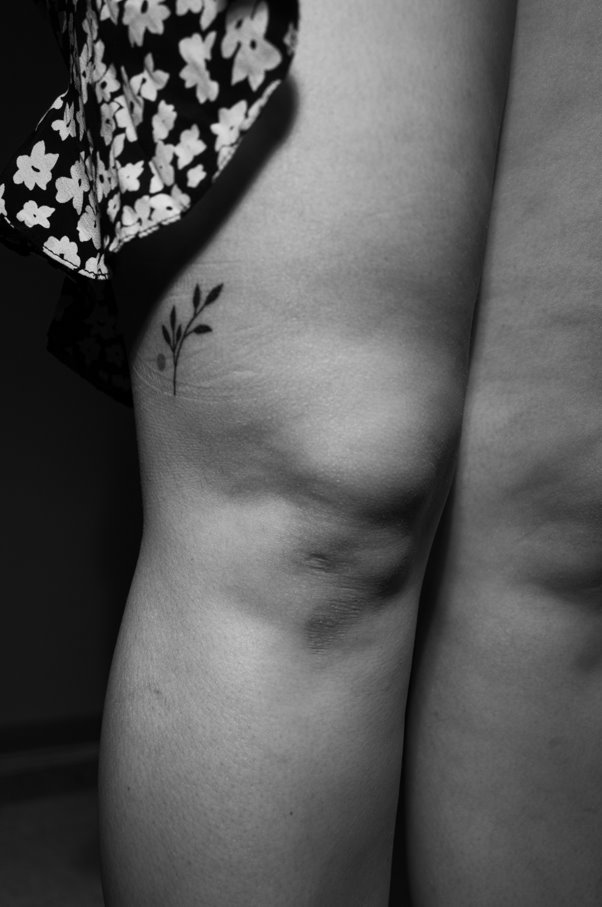 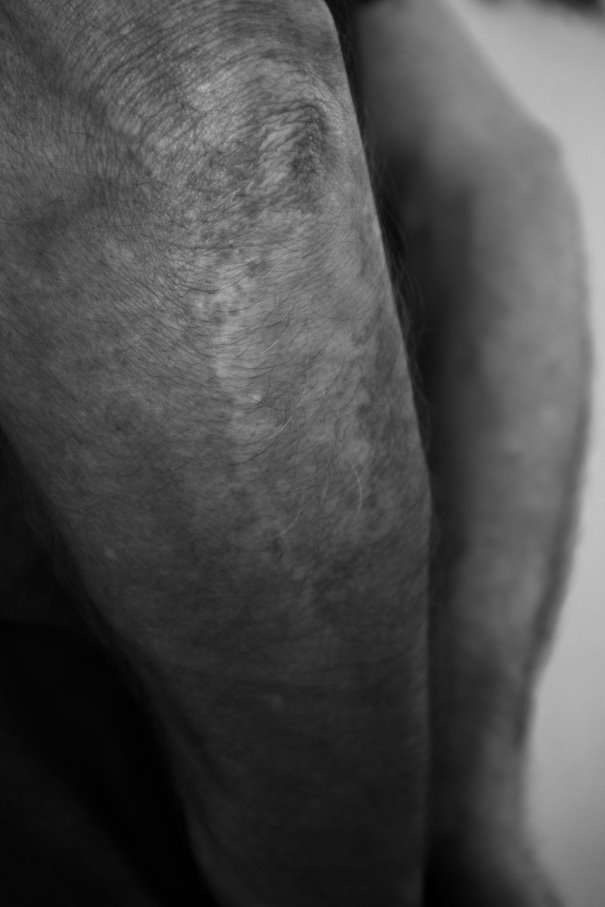 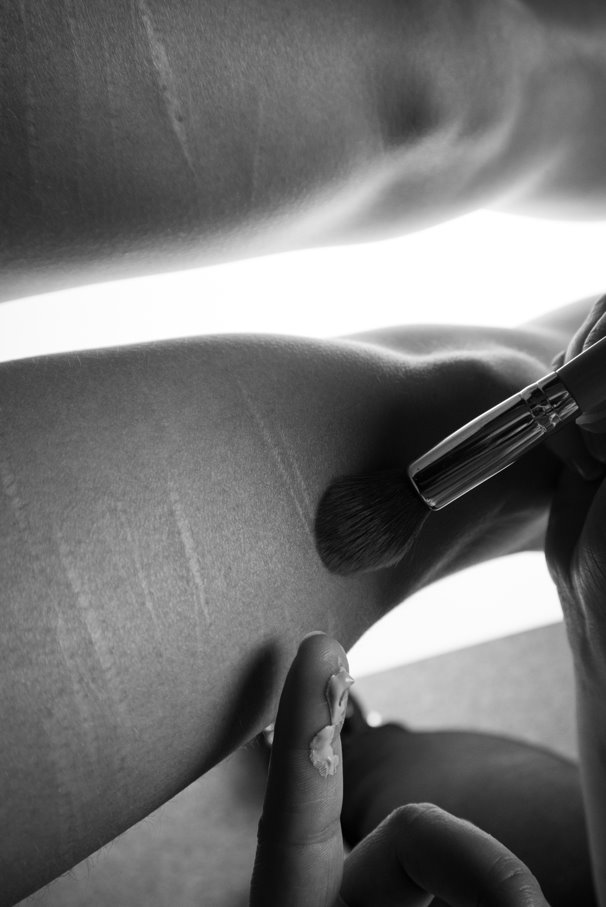 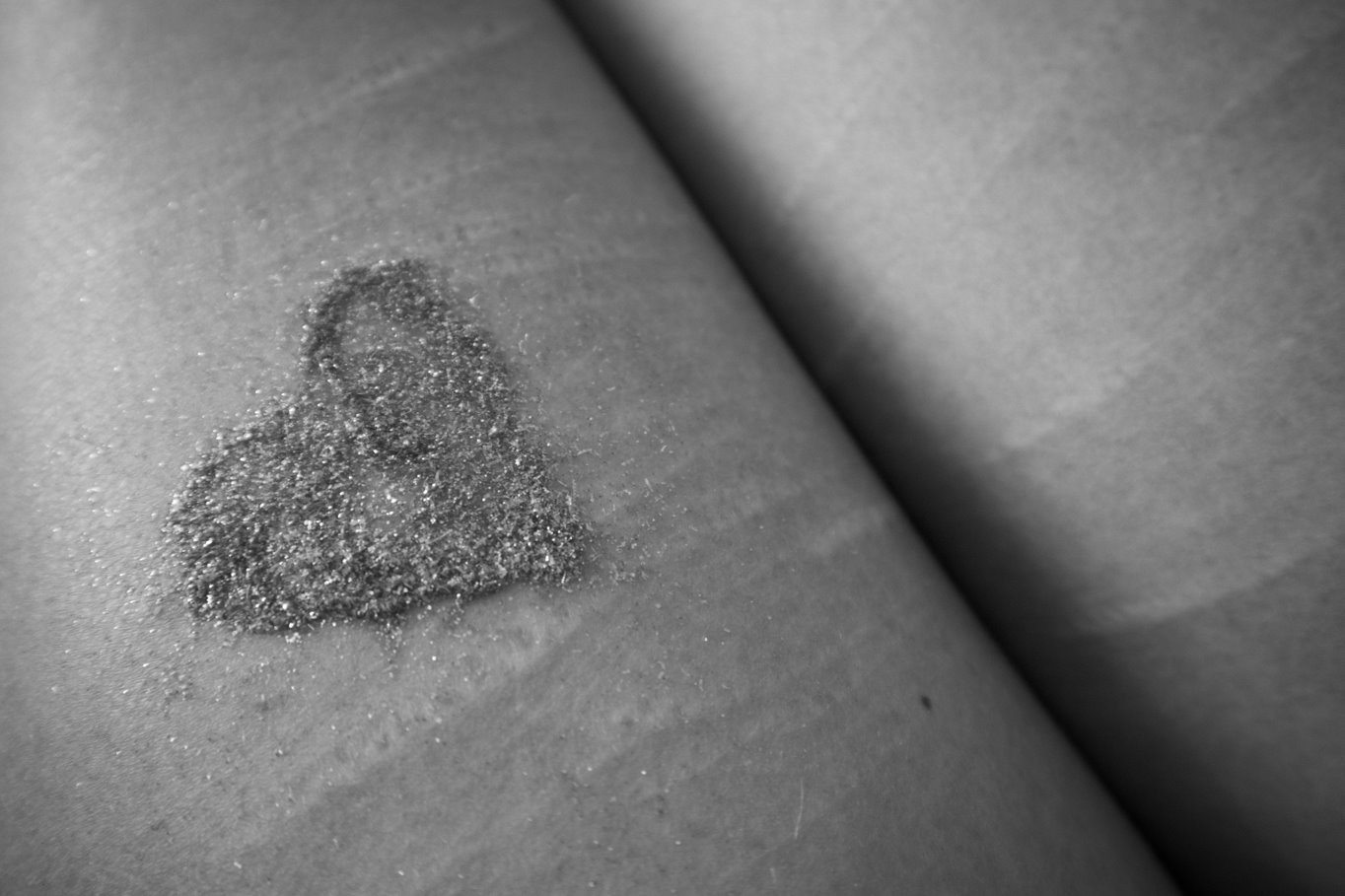 Kinga Trzebiatowska
ROZBIÓR
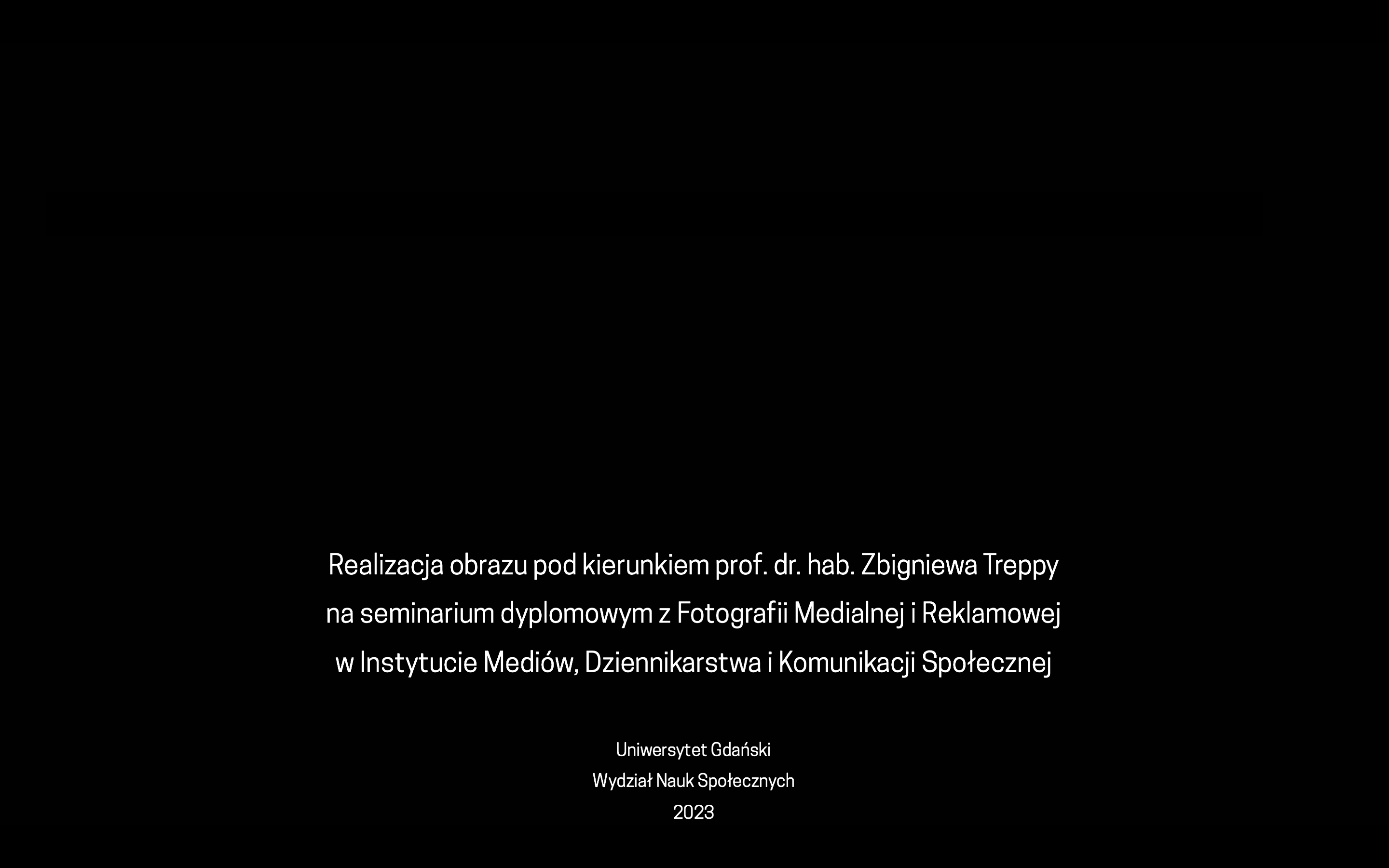 ROZBIÓR
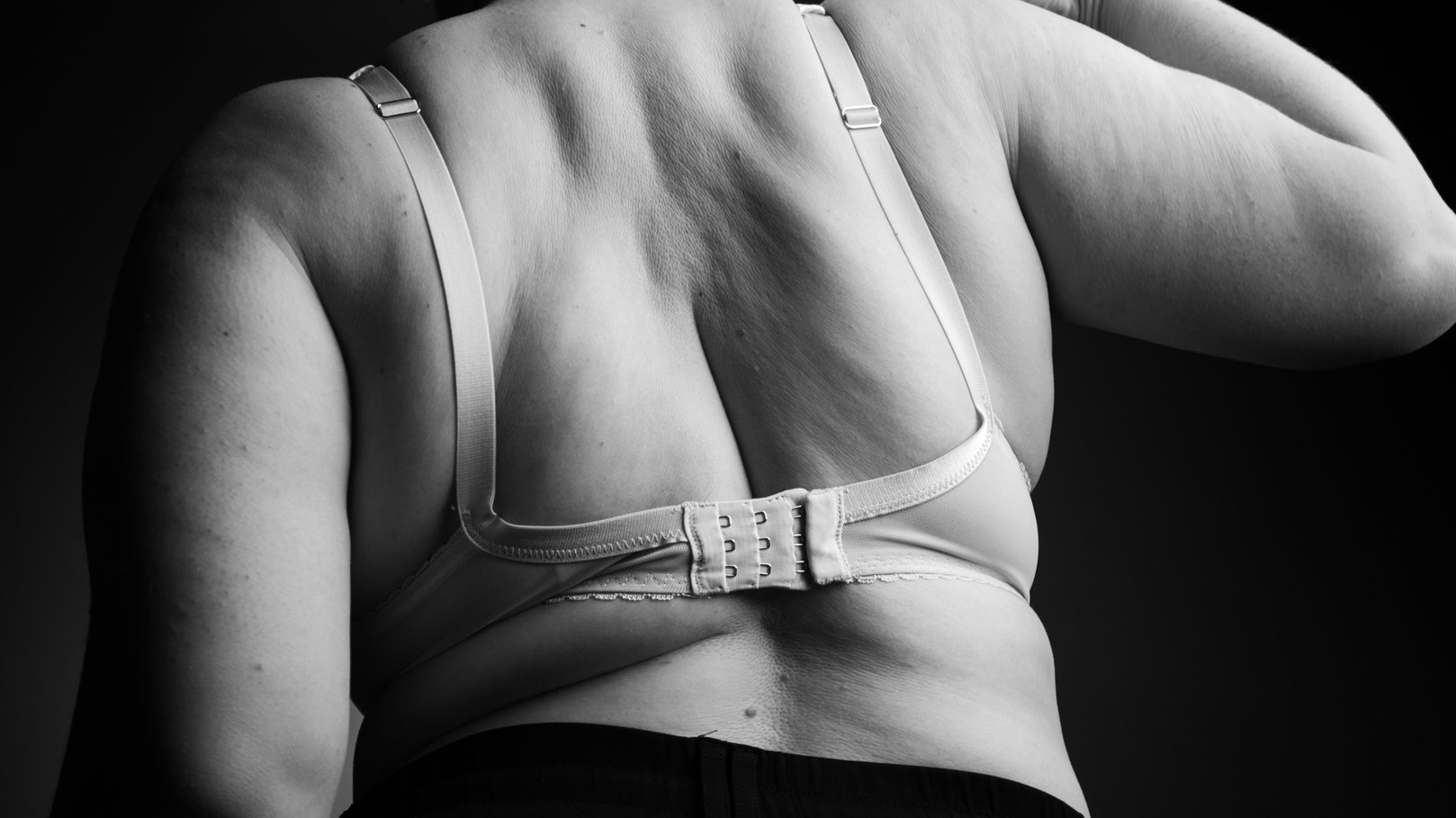 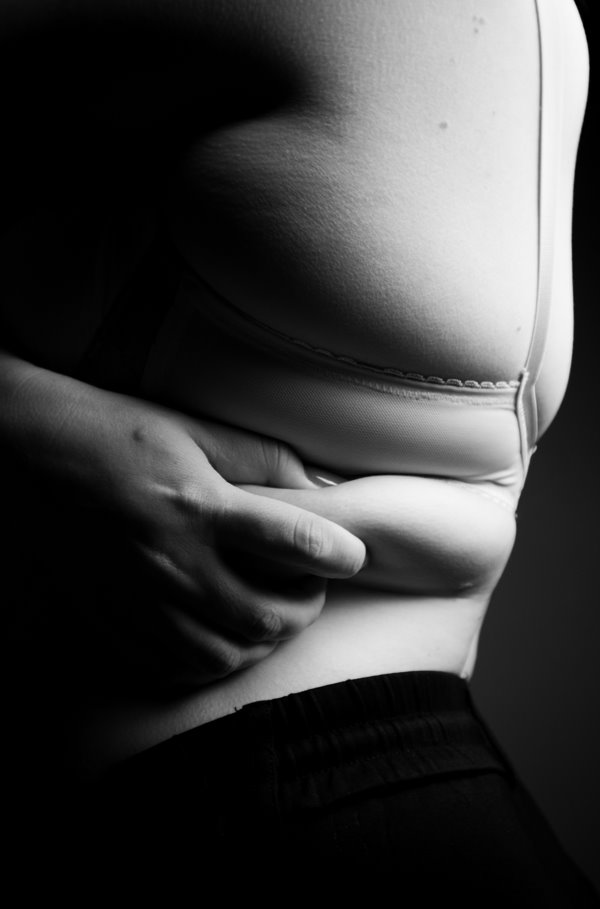 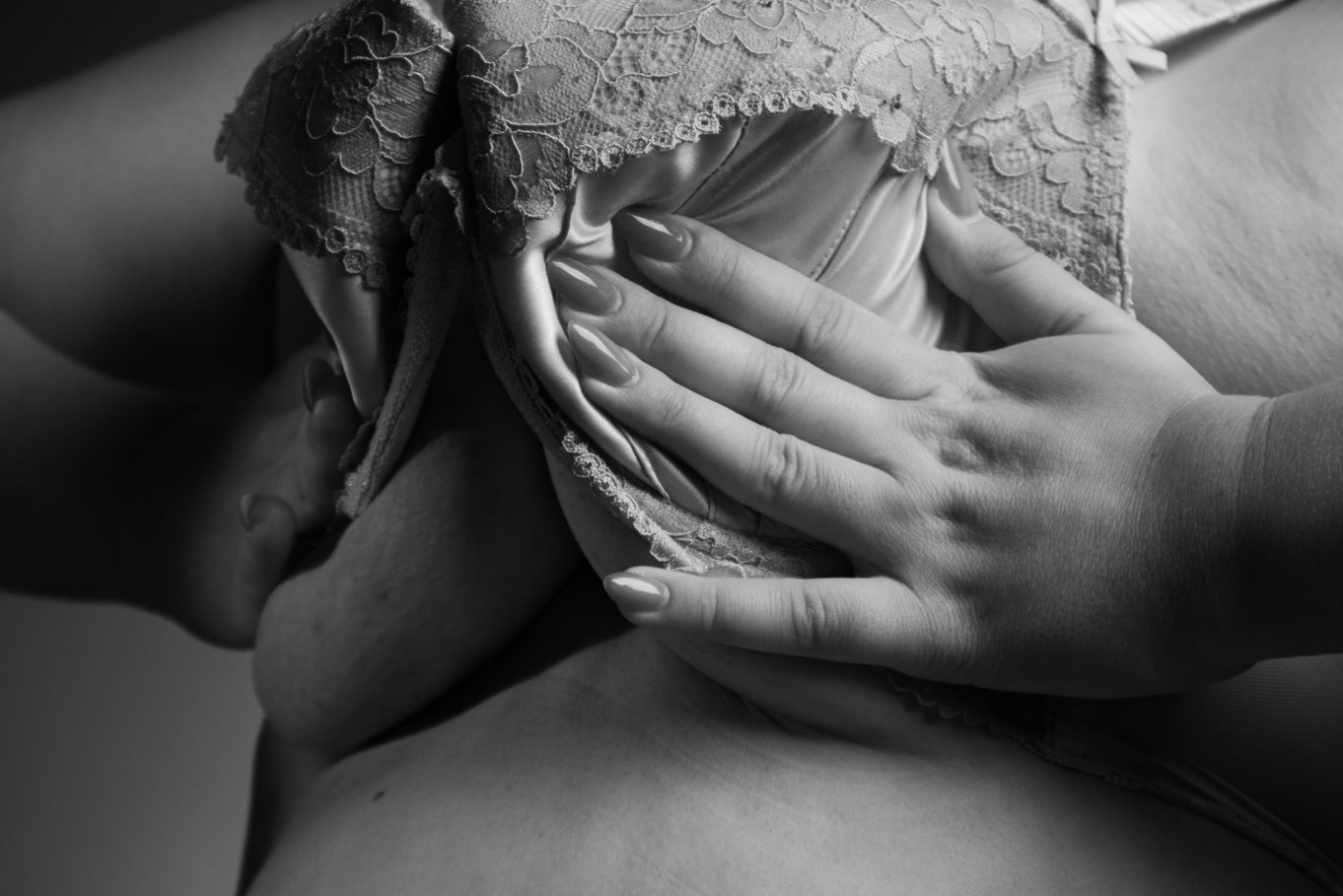 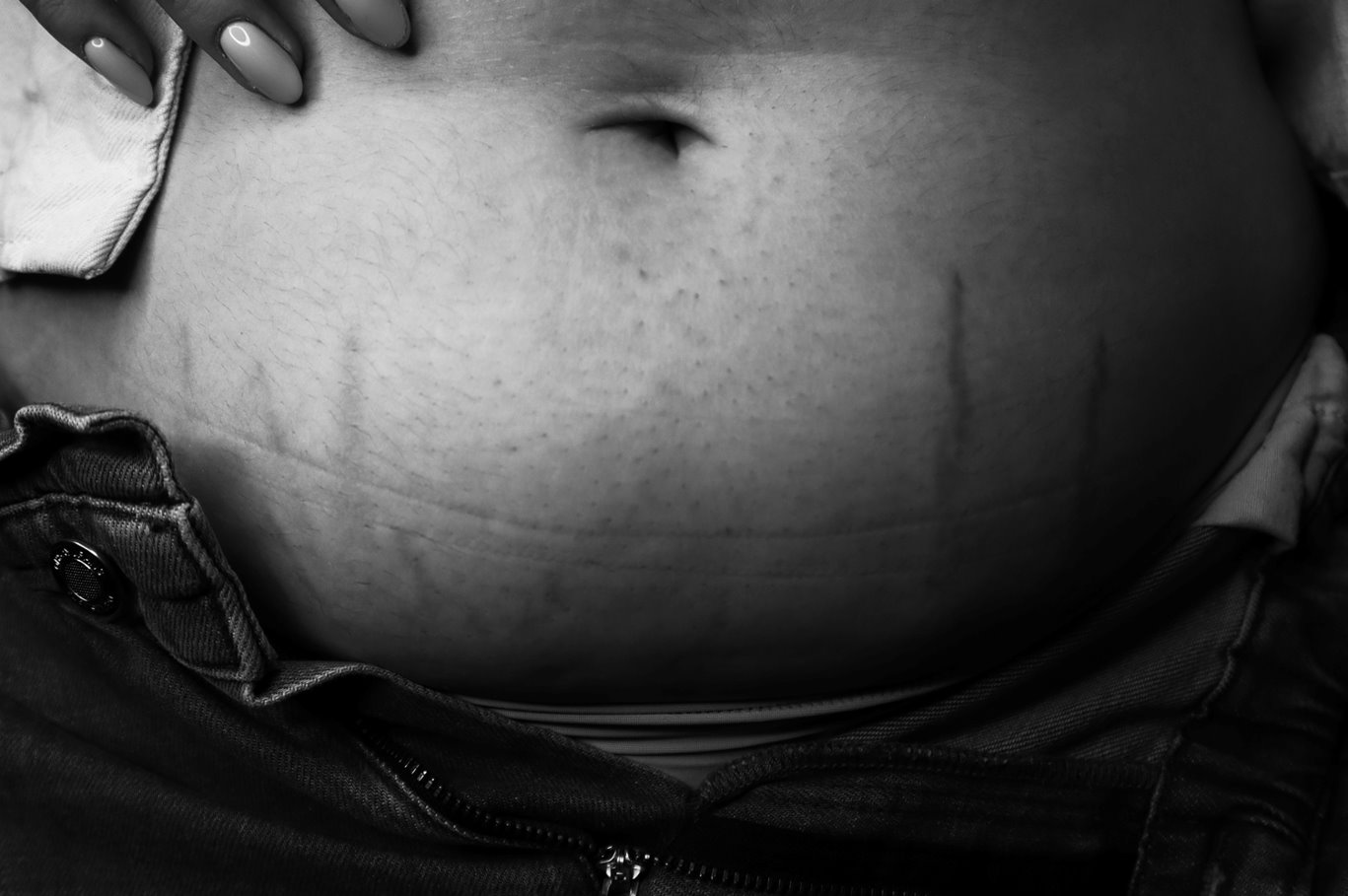 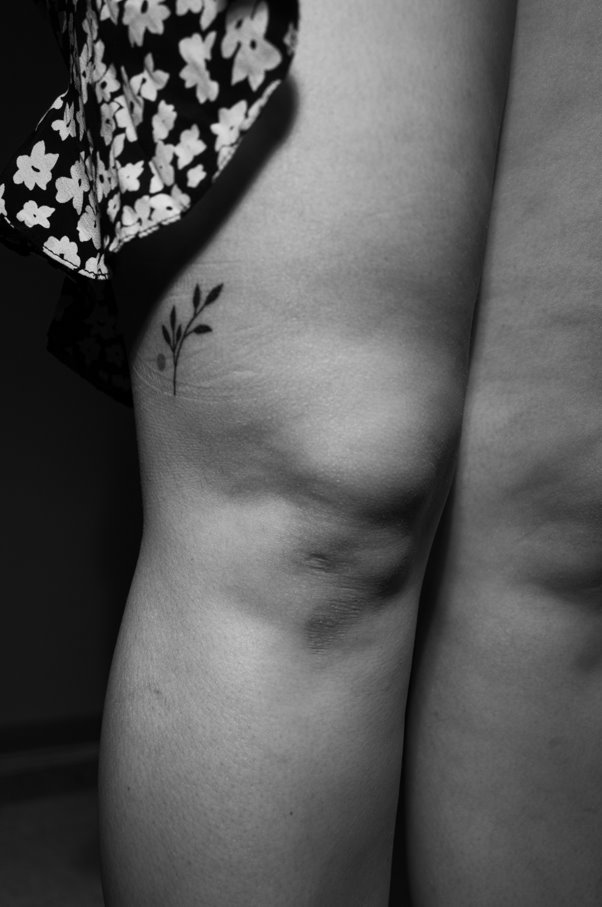 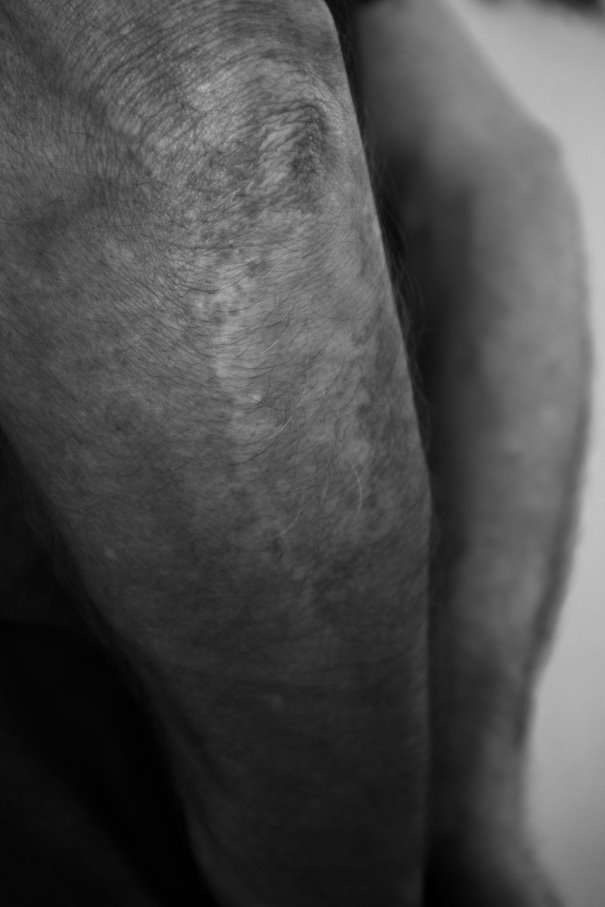 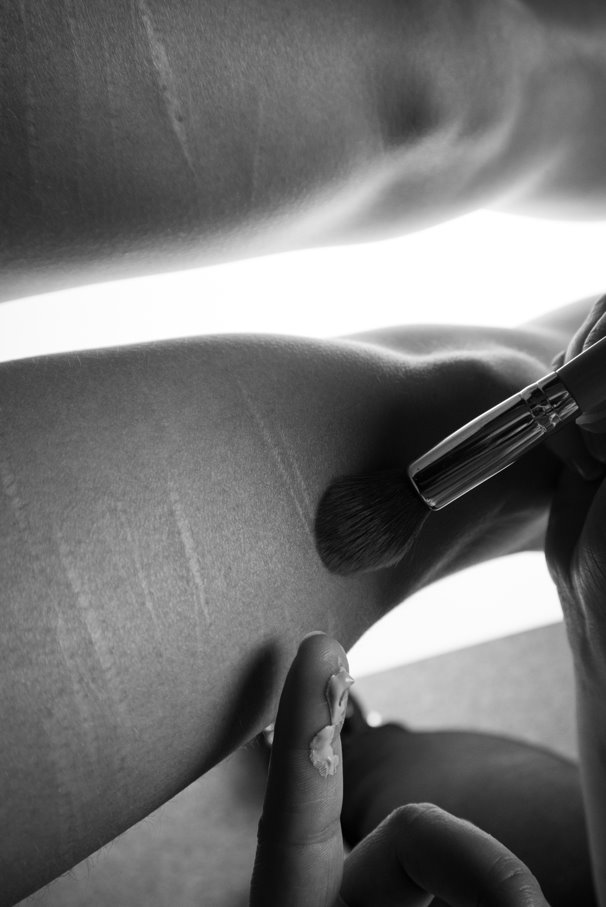 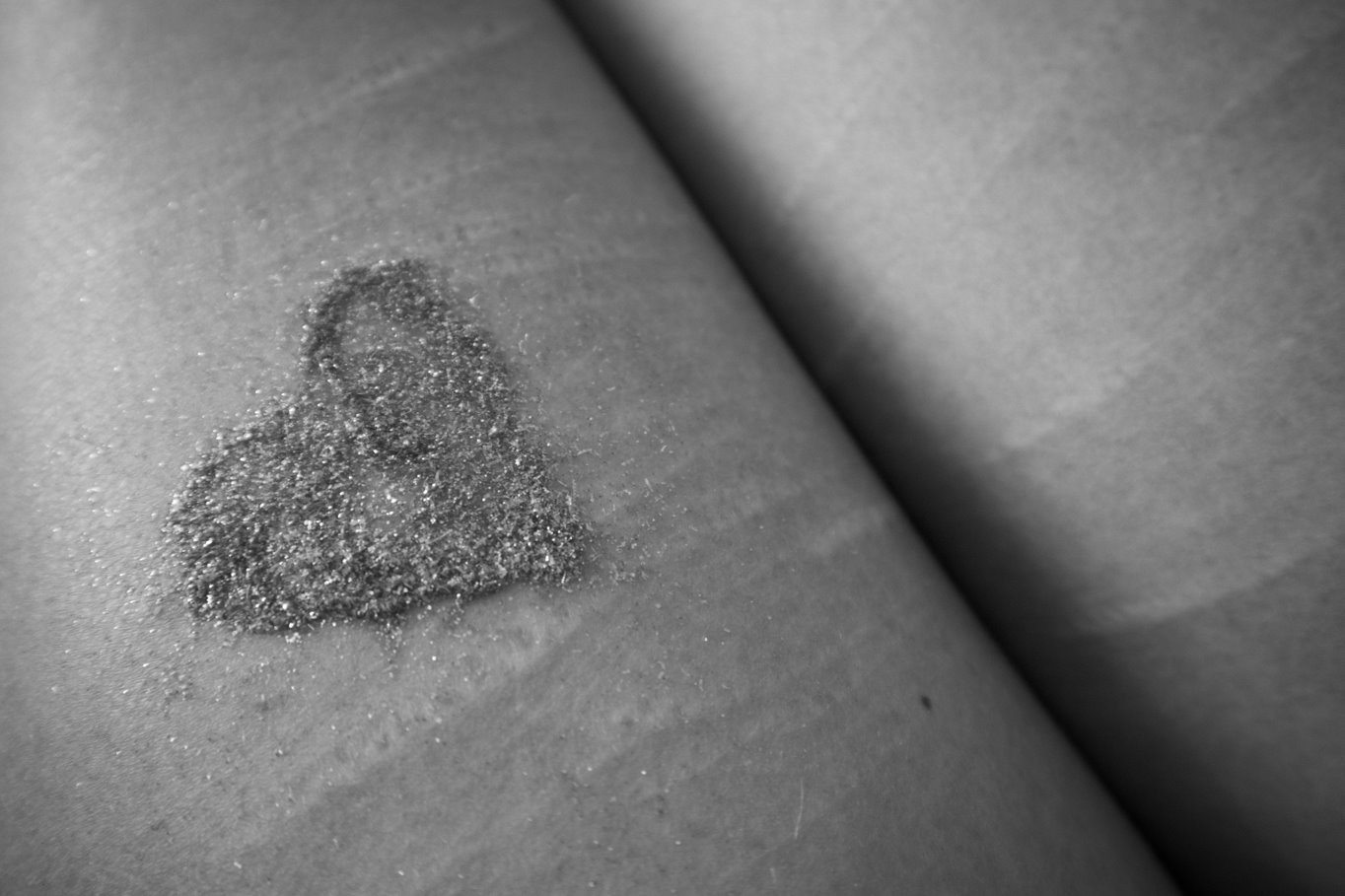 Kinga Trzebiatowska
ROZBIÓR
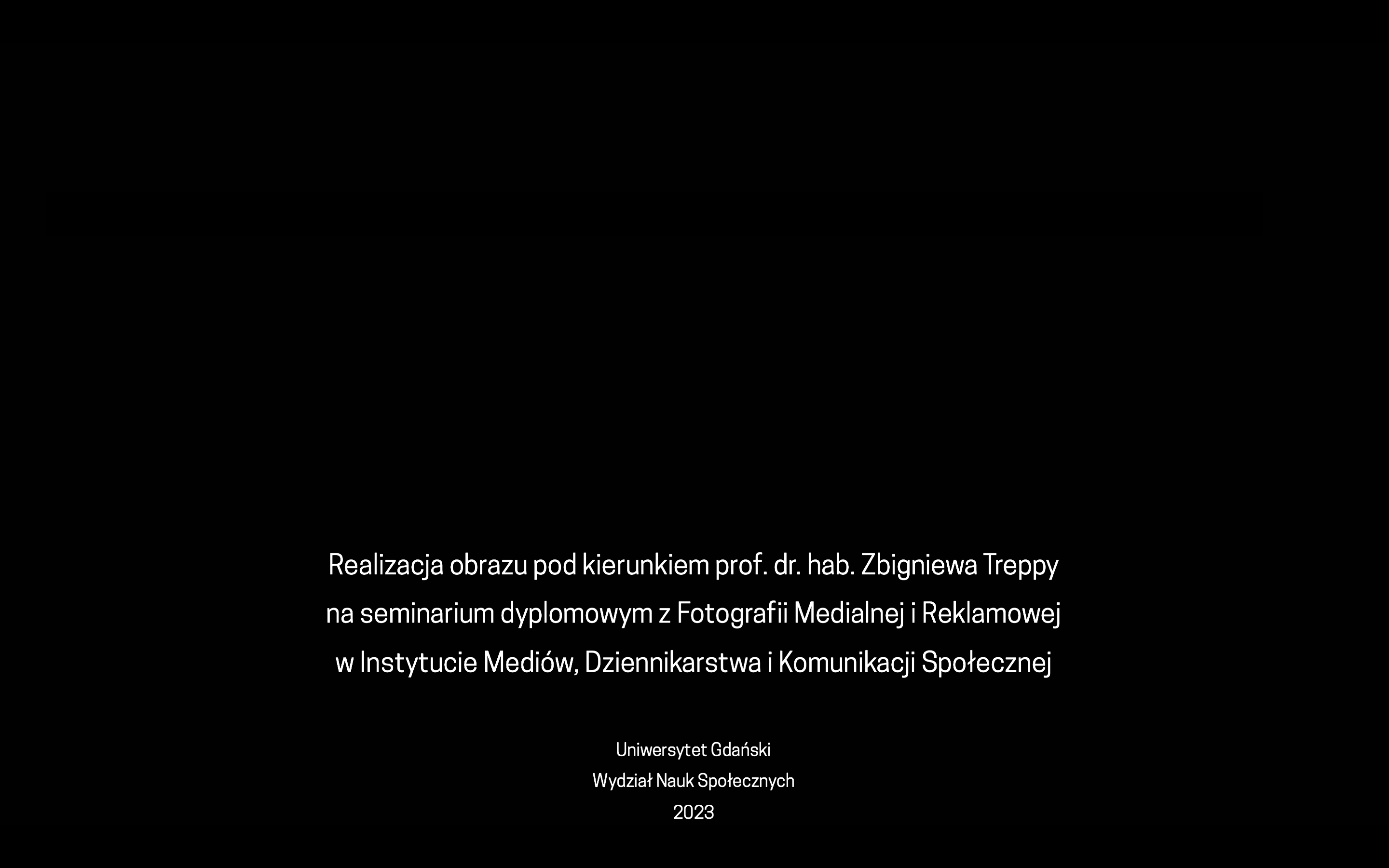 ROZBIÓR
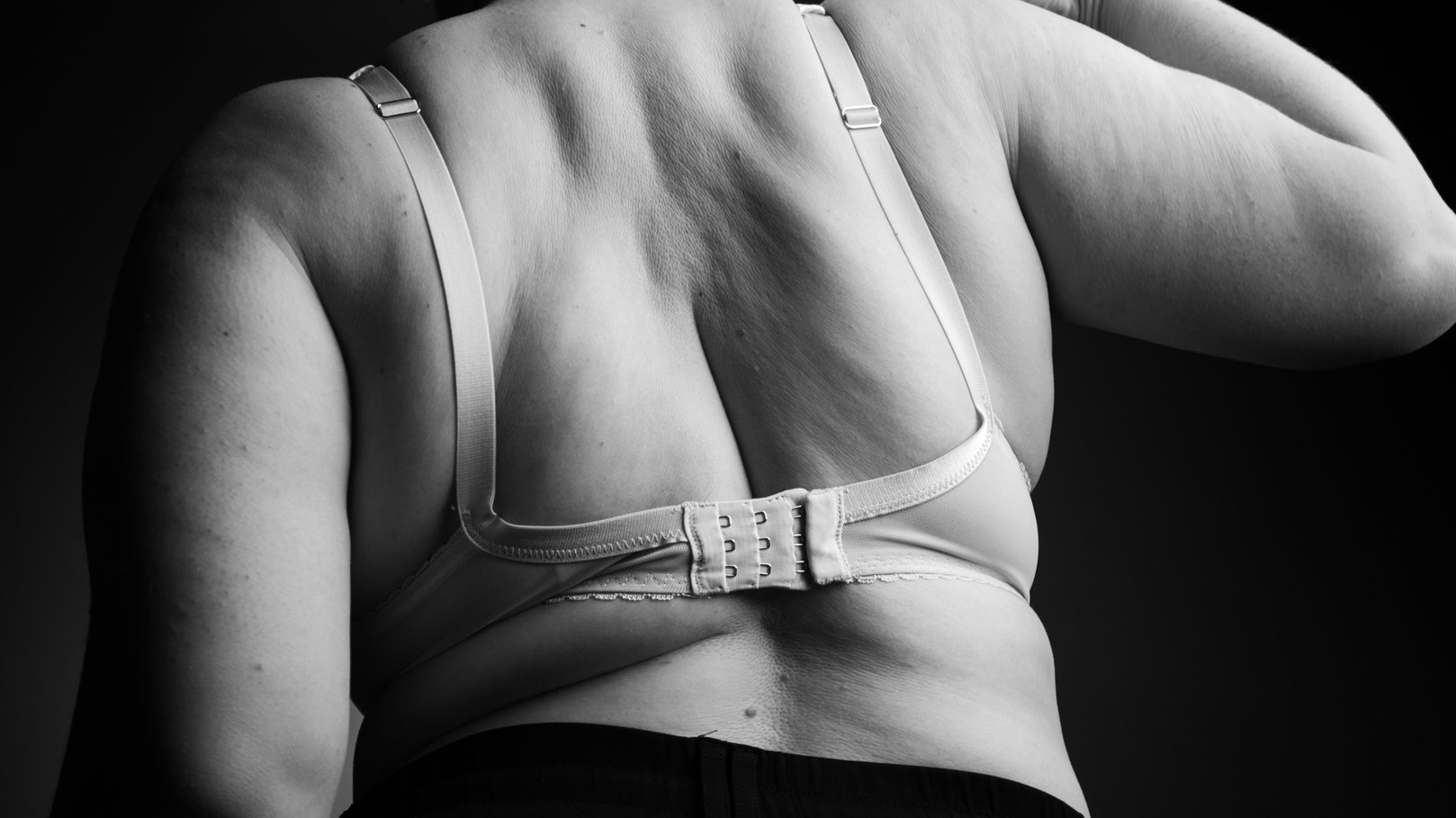 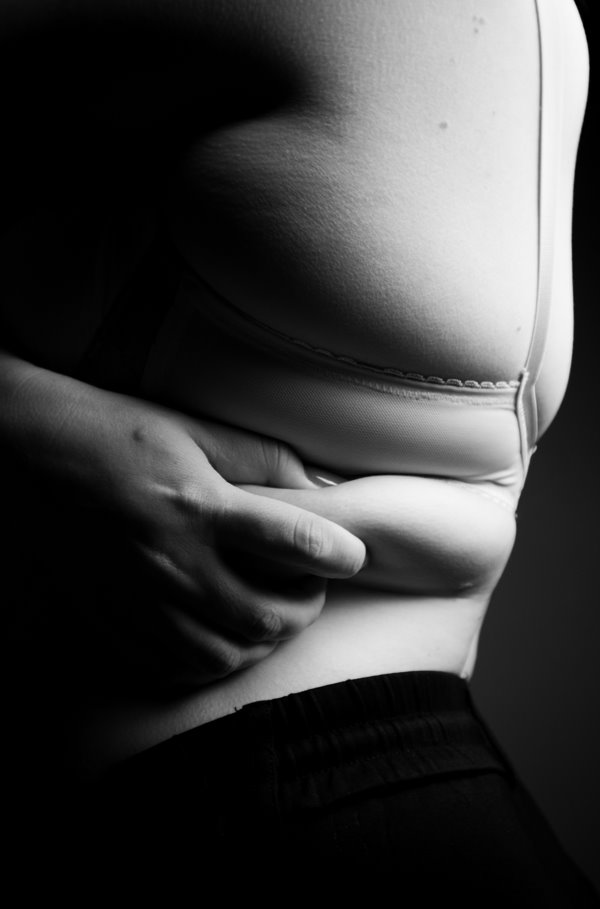 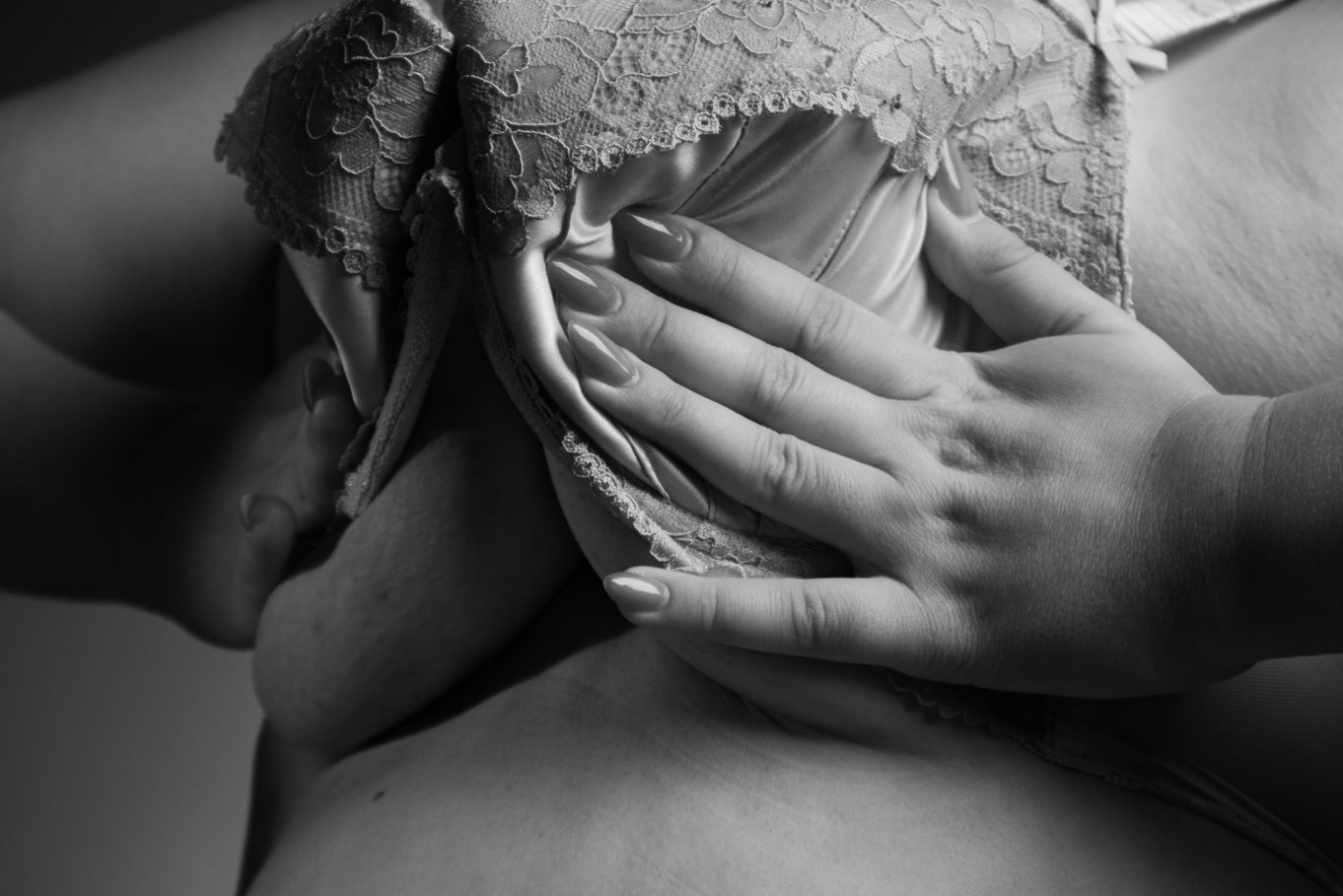 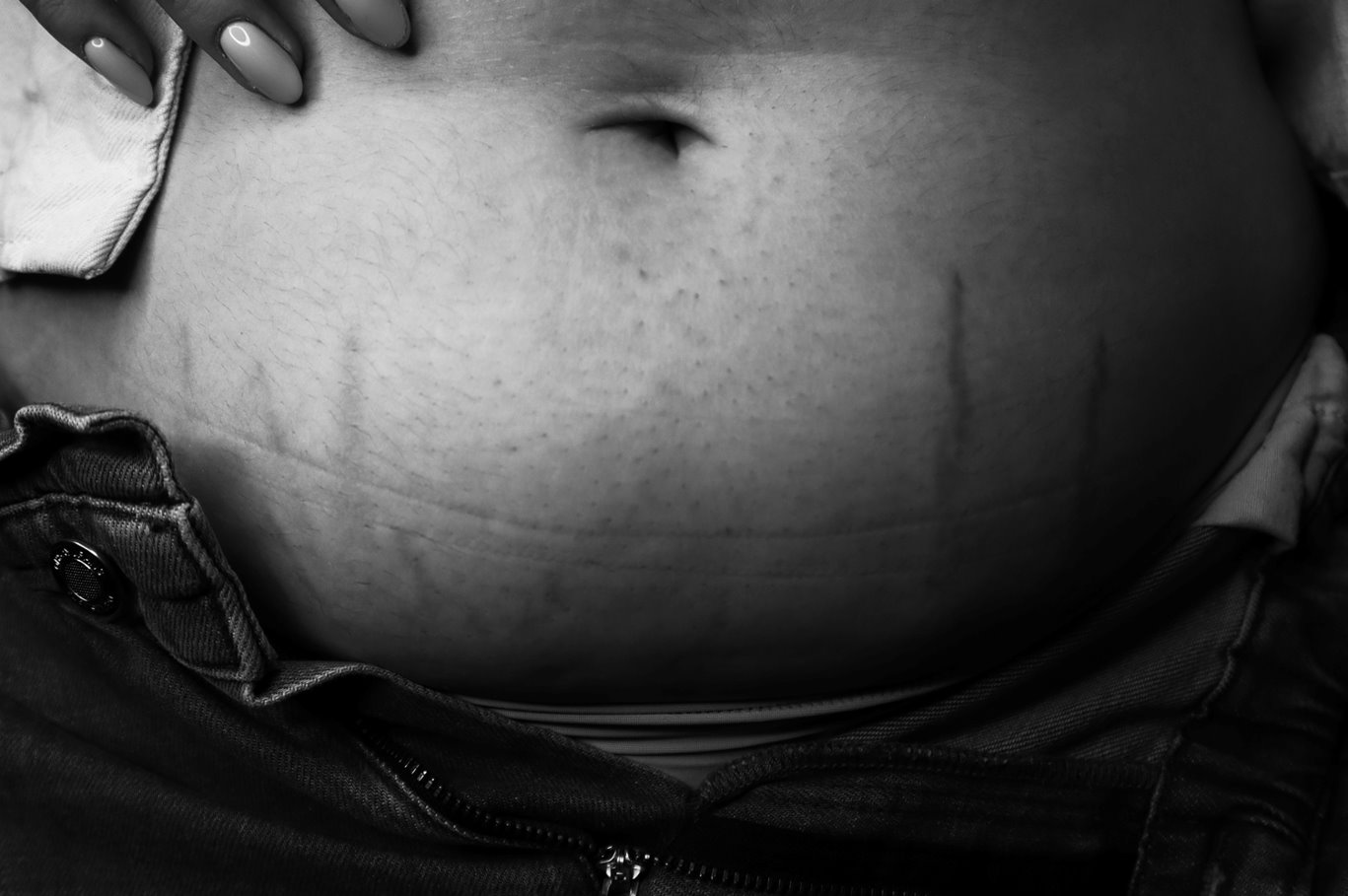 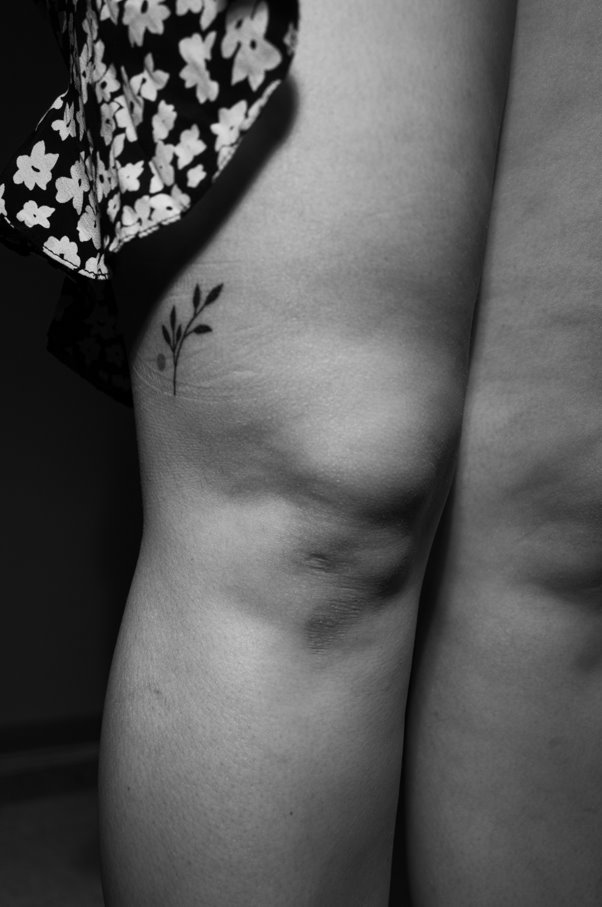 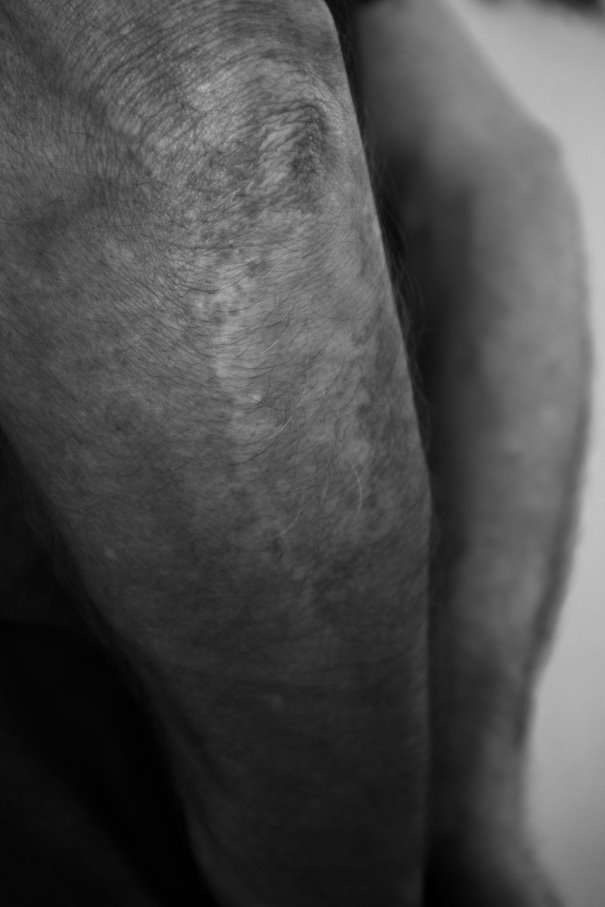 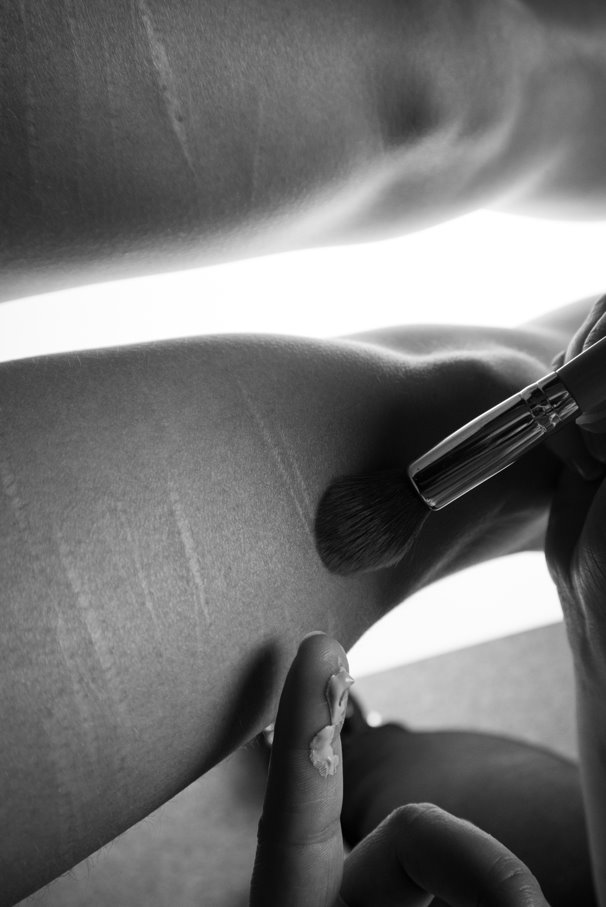 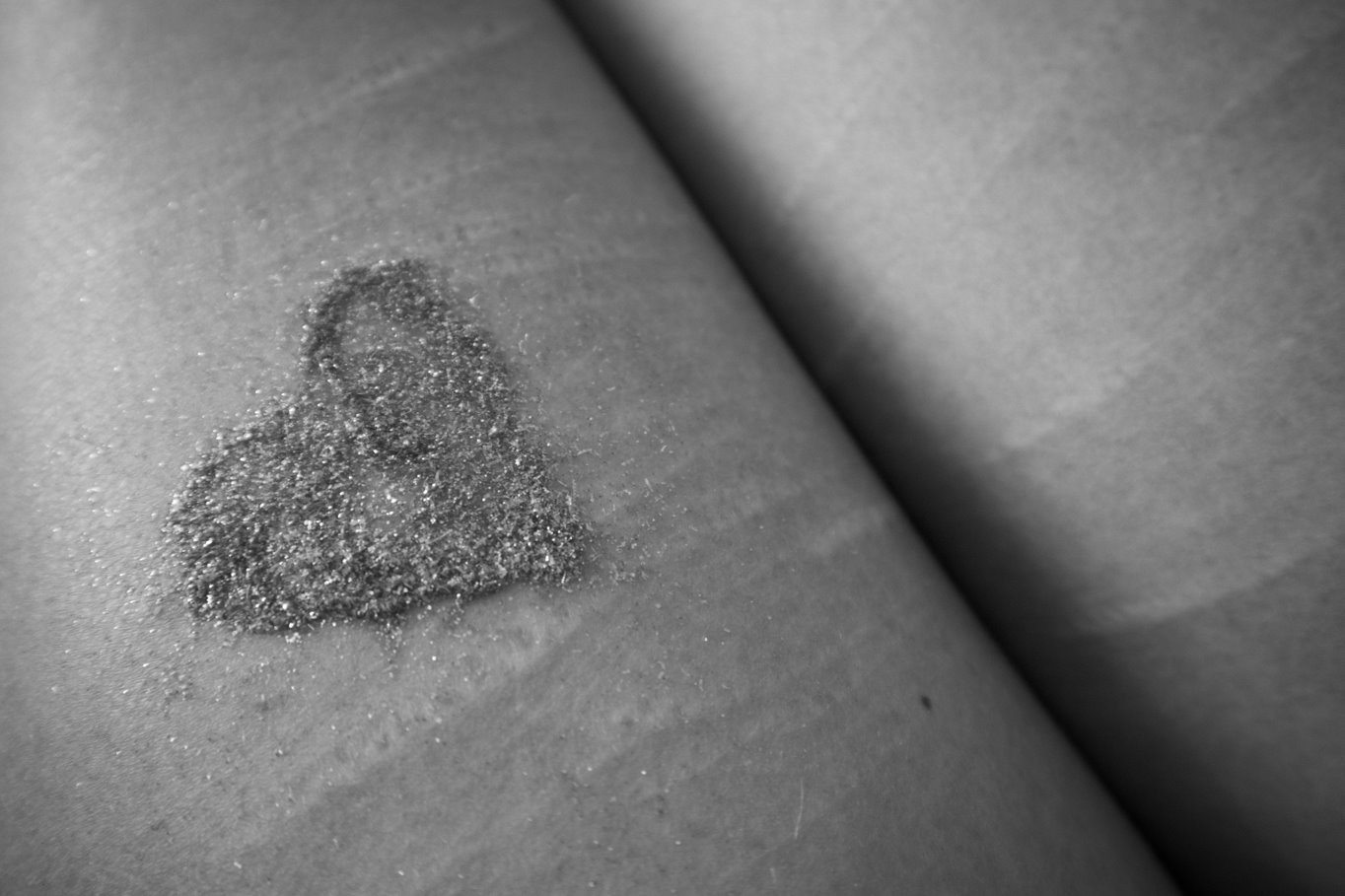 Kinga Trzebiatowska
ROZBIÓR
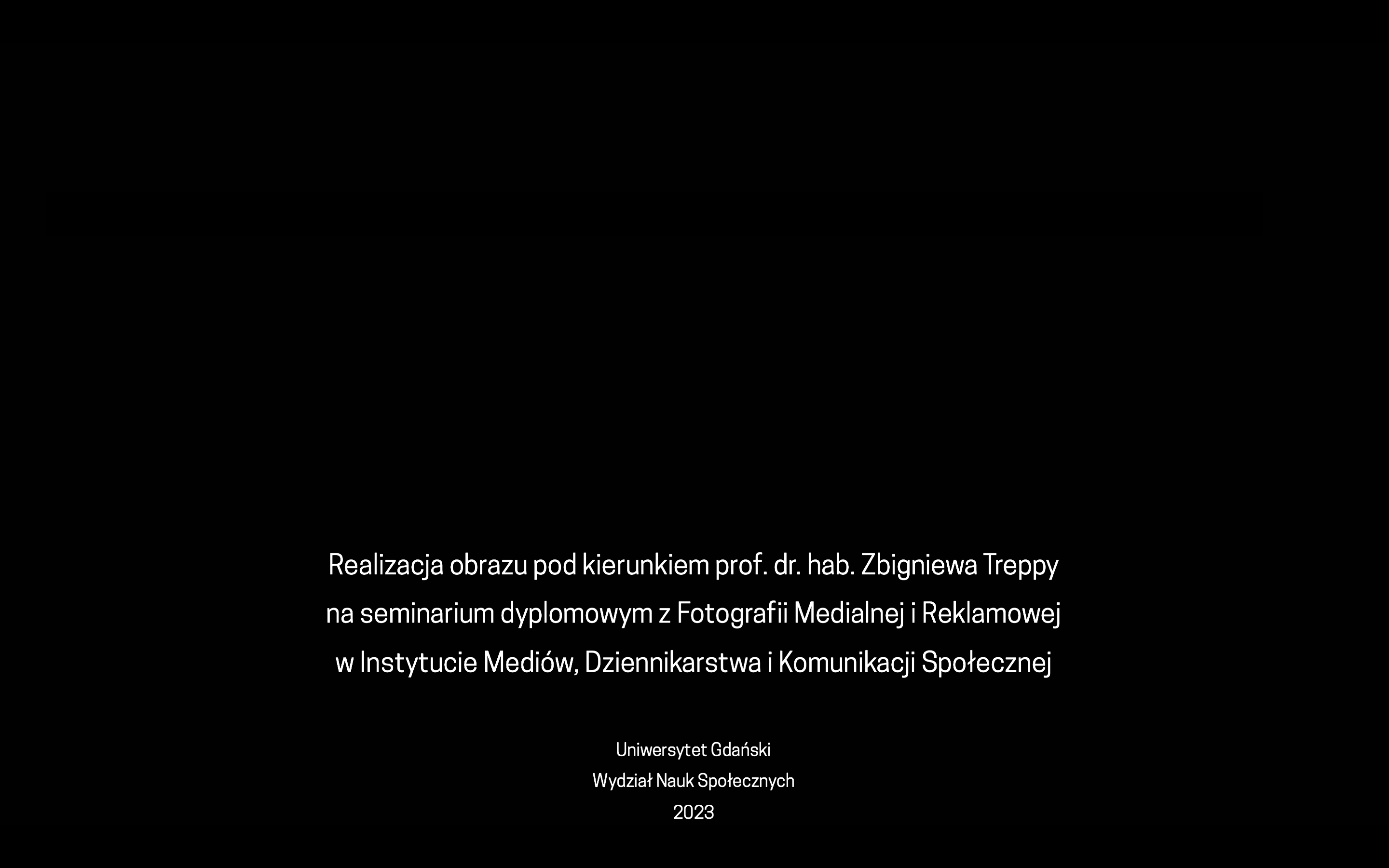 ROZBIÓR
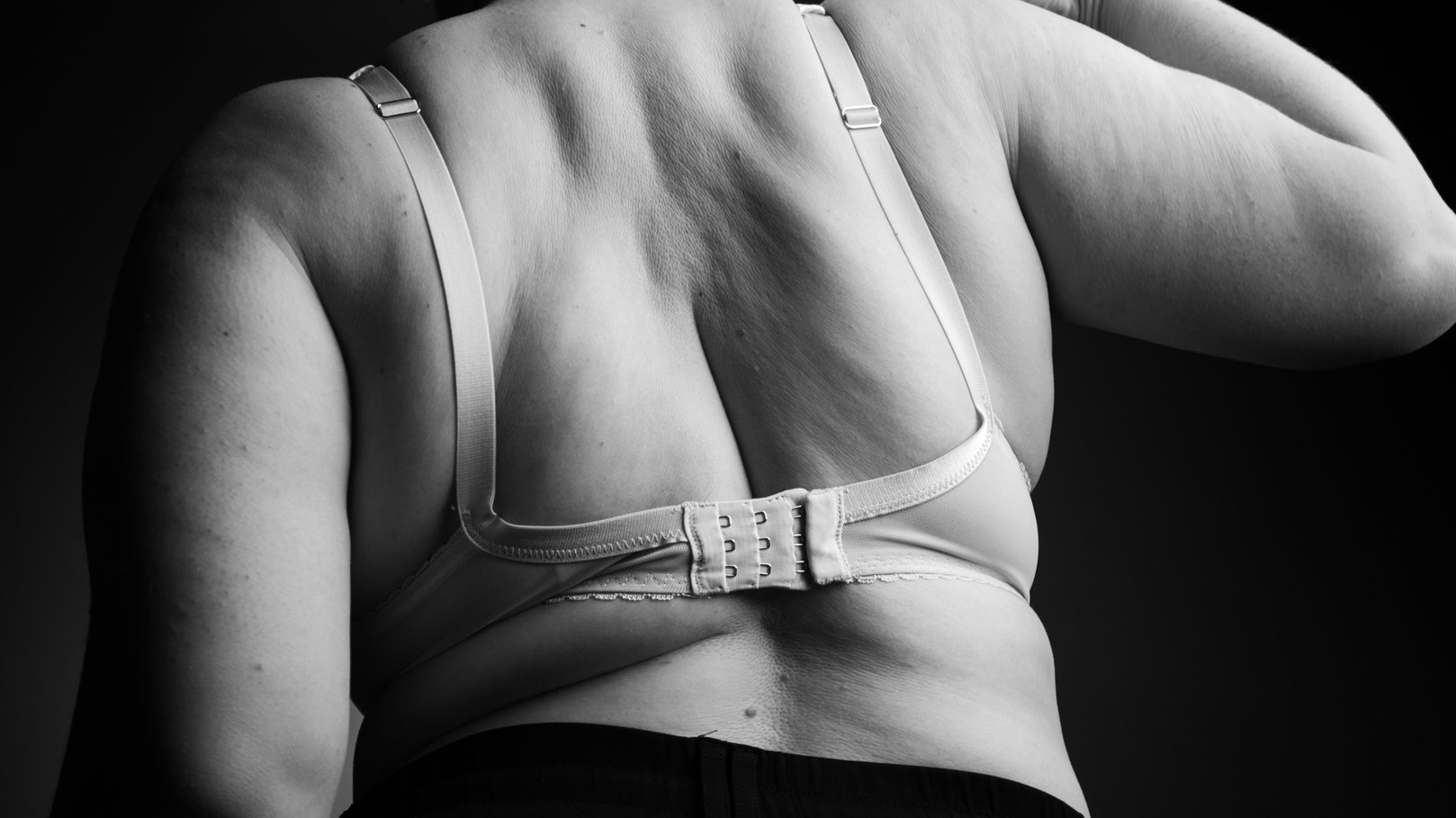 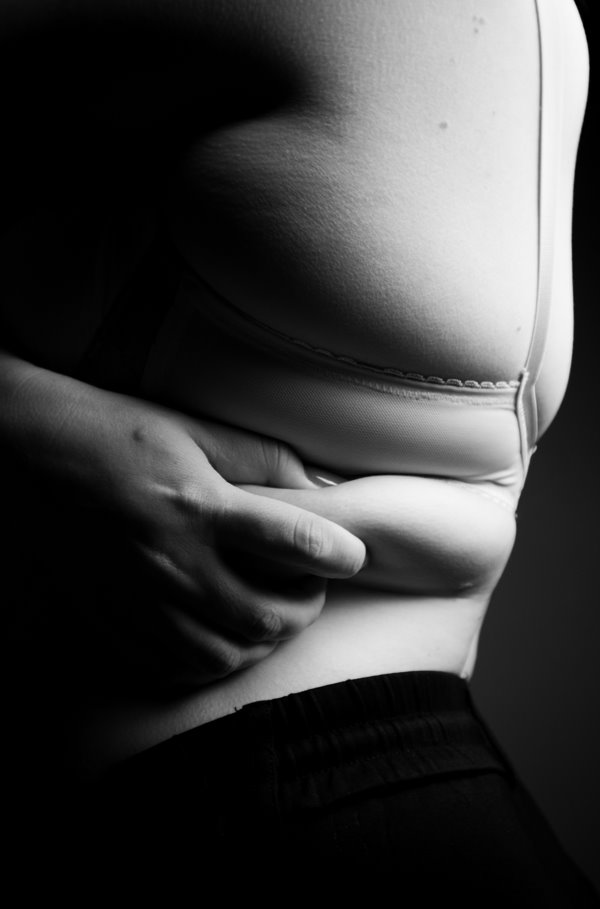 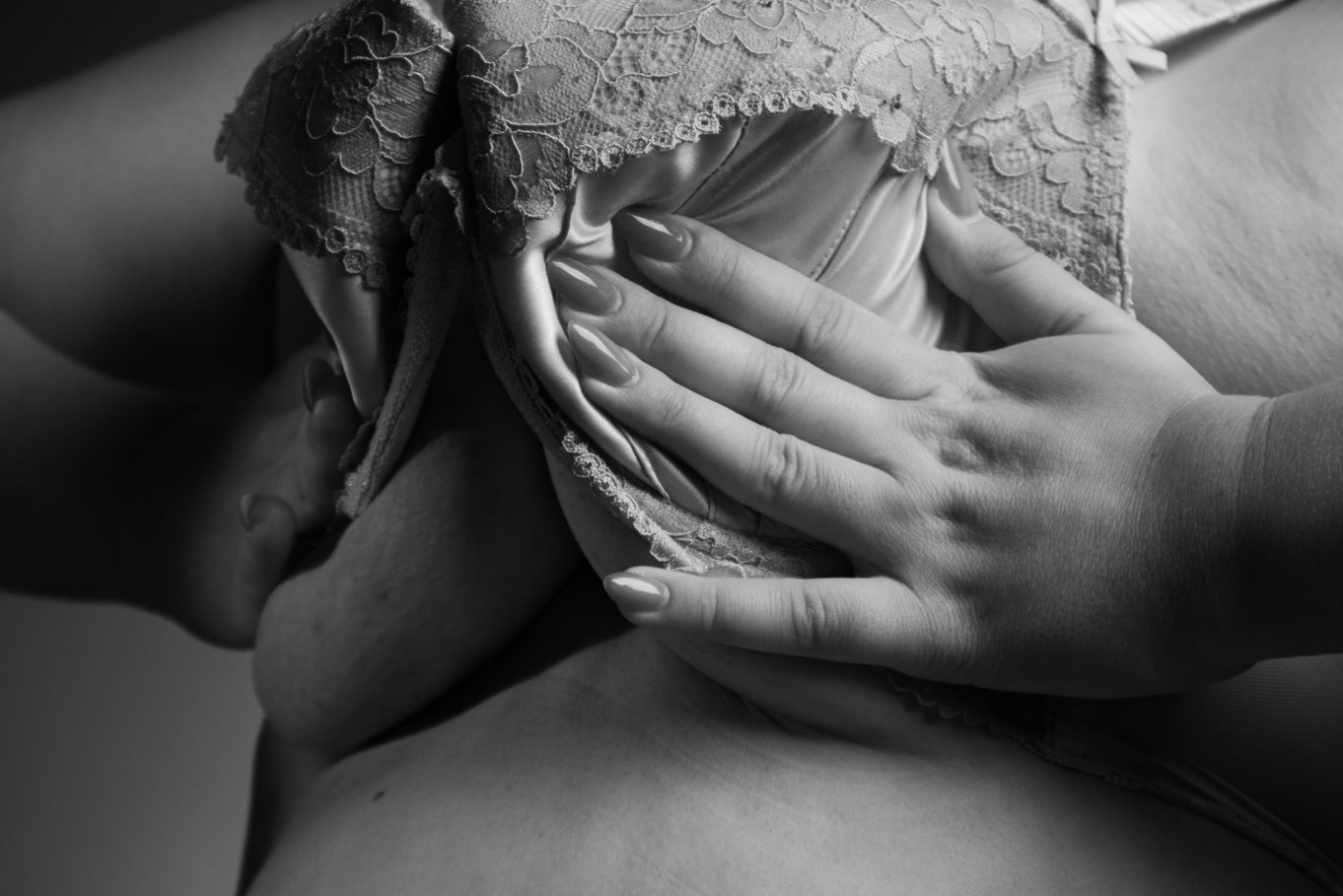 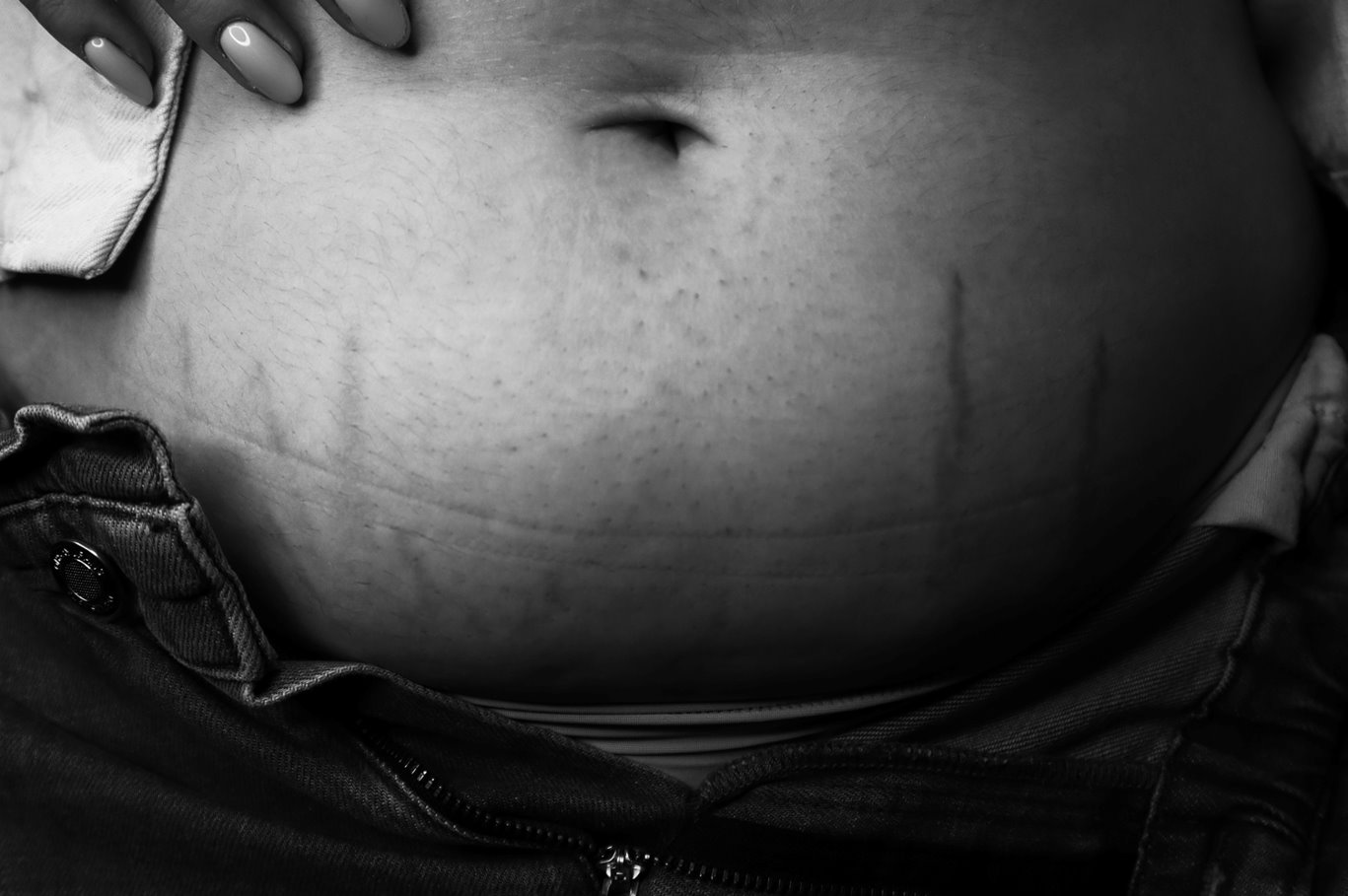 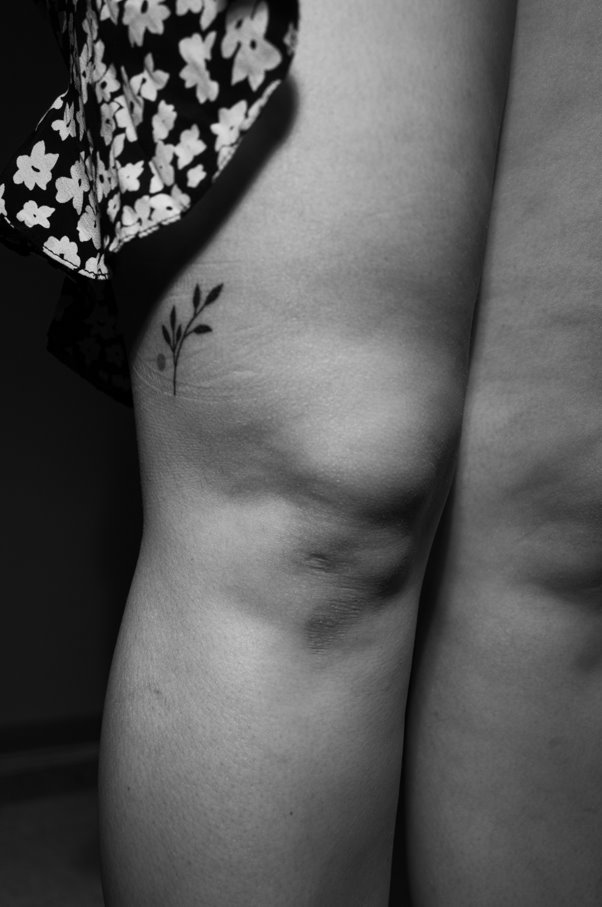 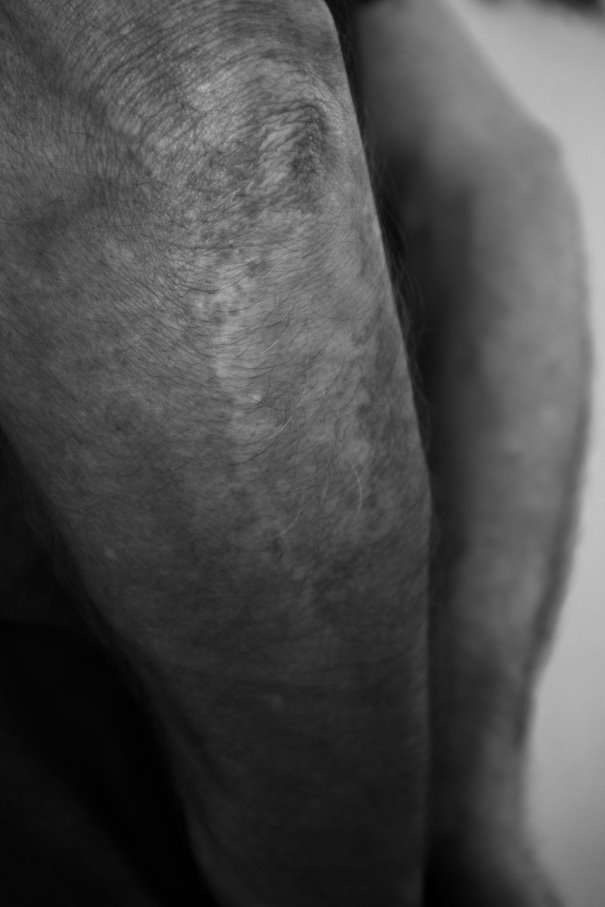 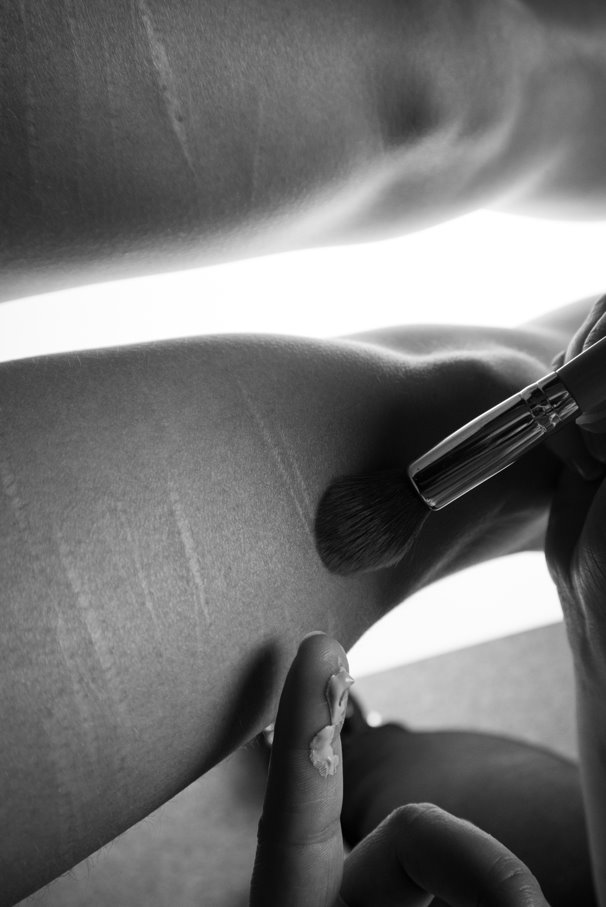 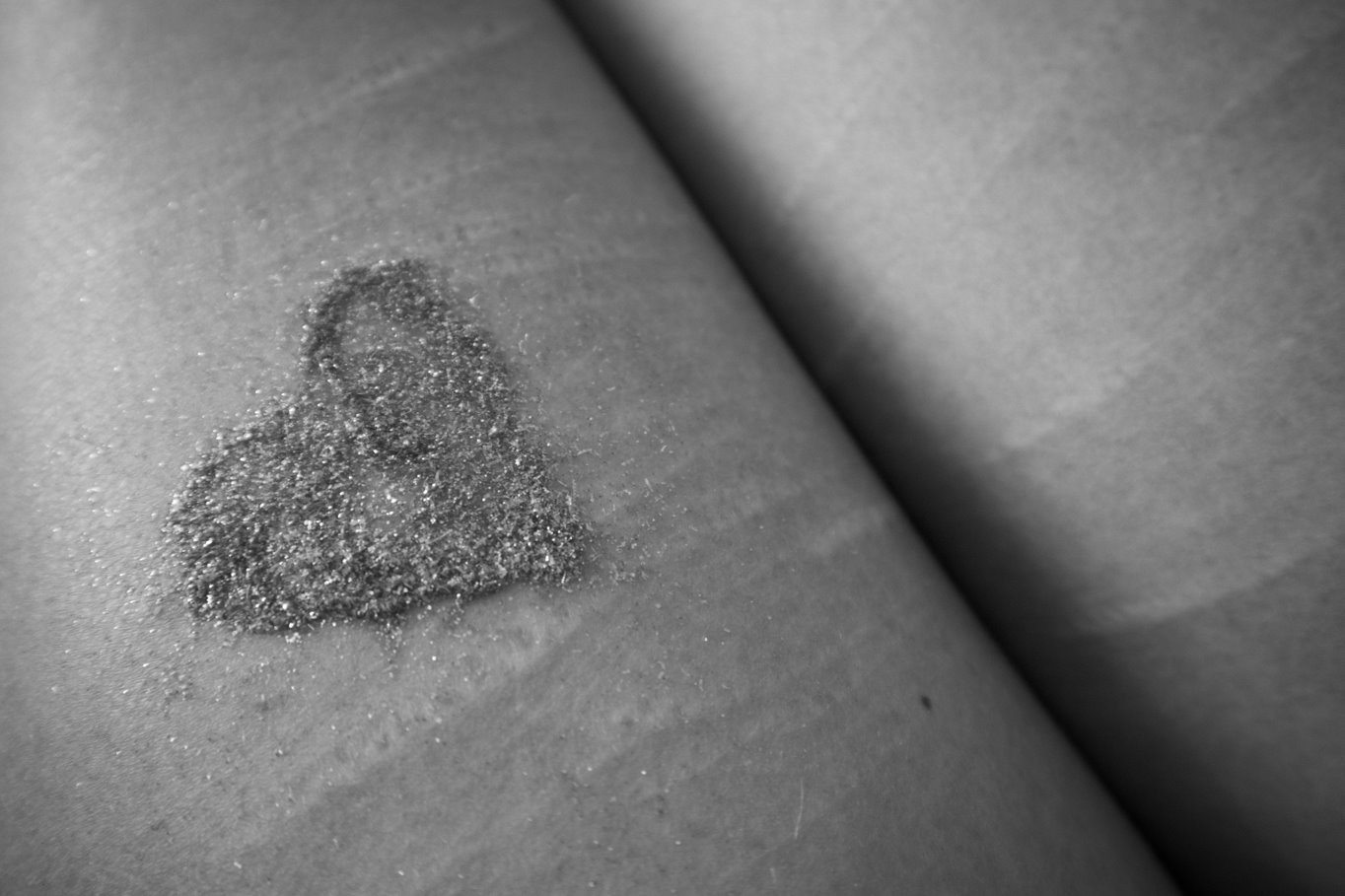 Kinga Trzebiatowska
ROZBIÓR
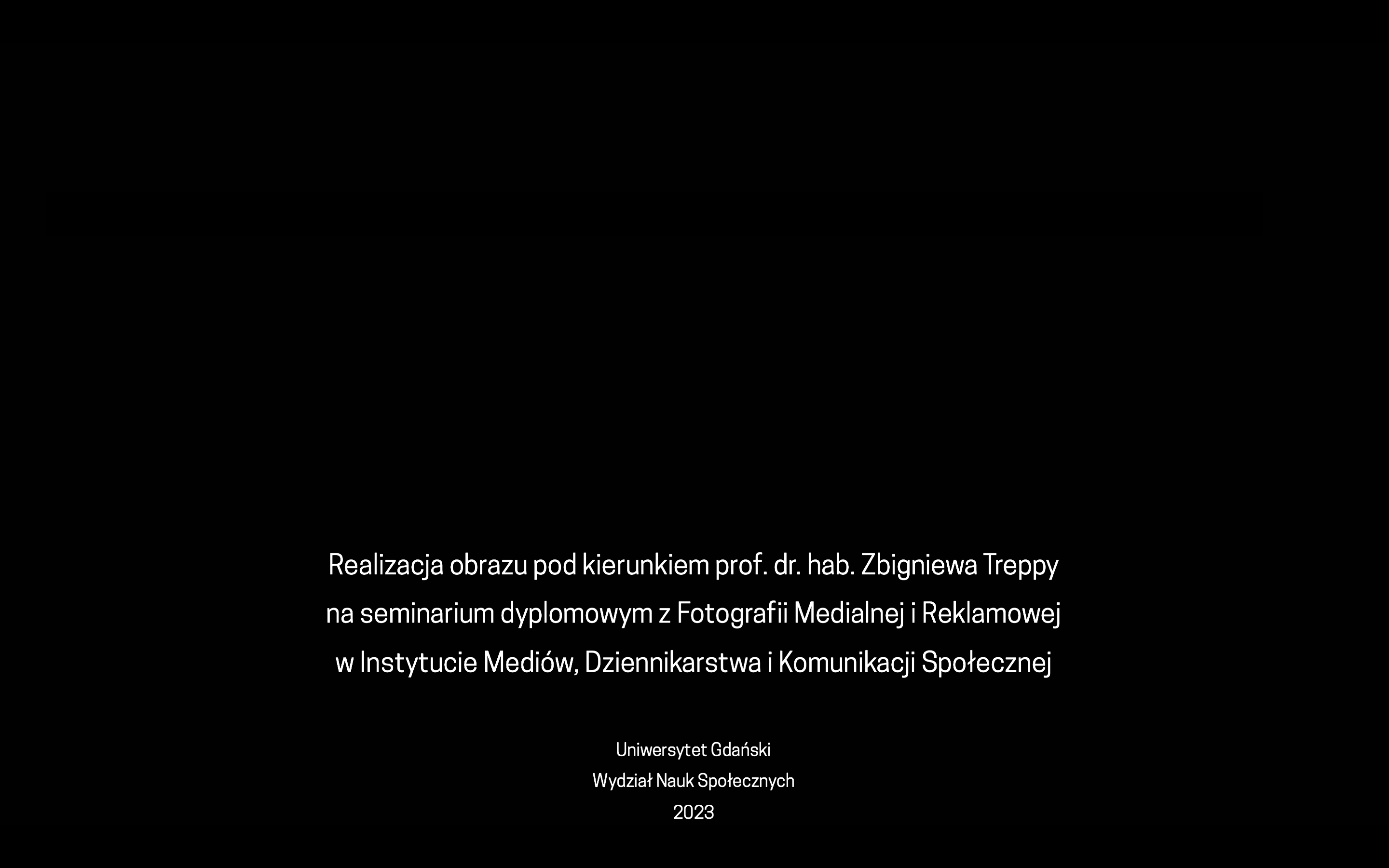 ROZBIÓR
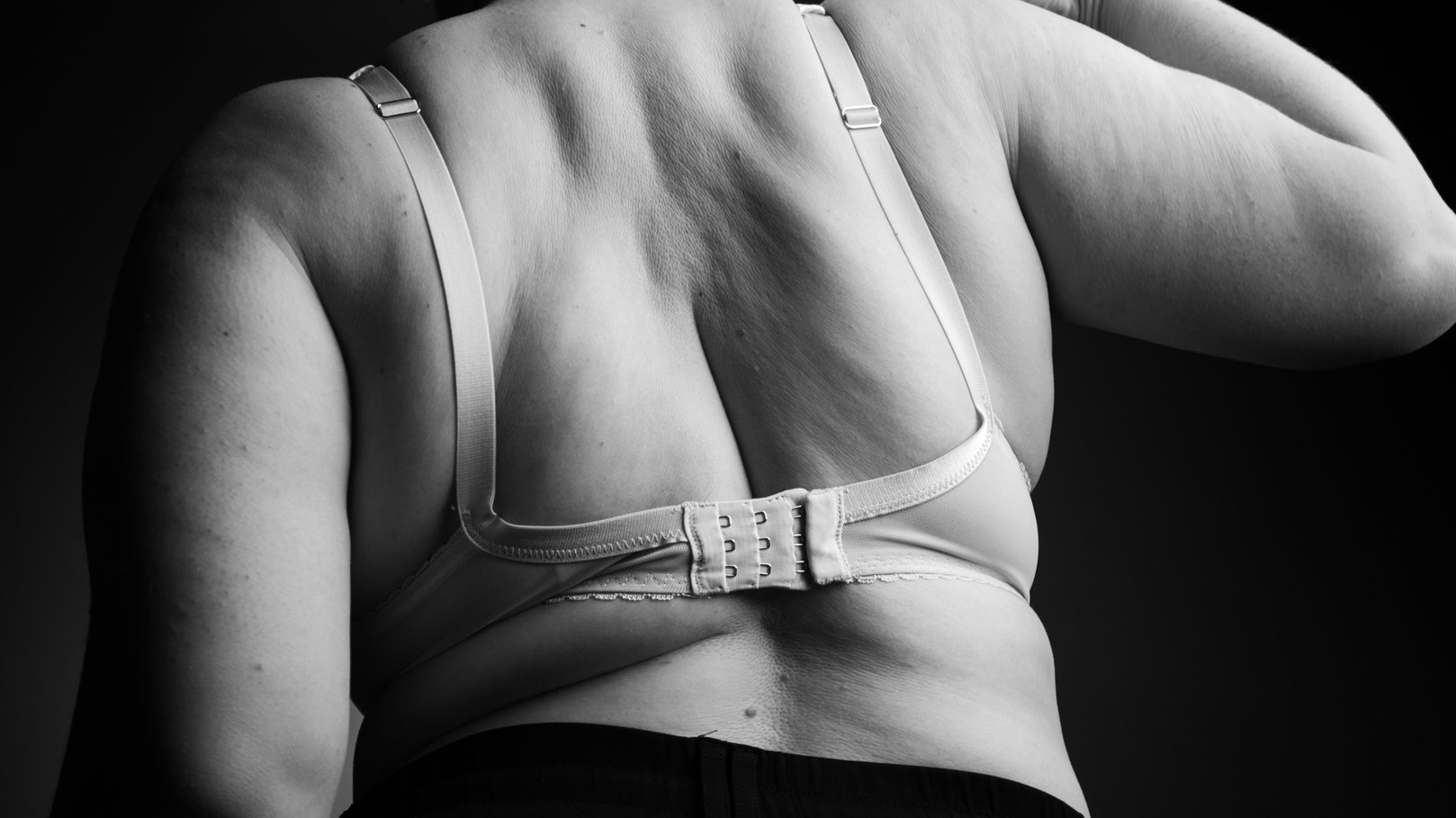 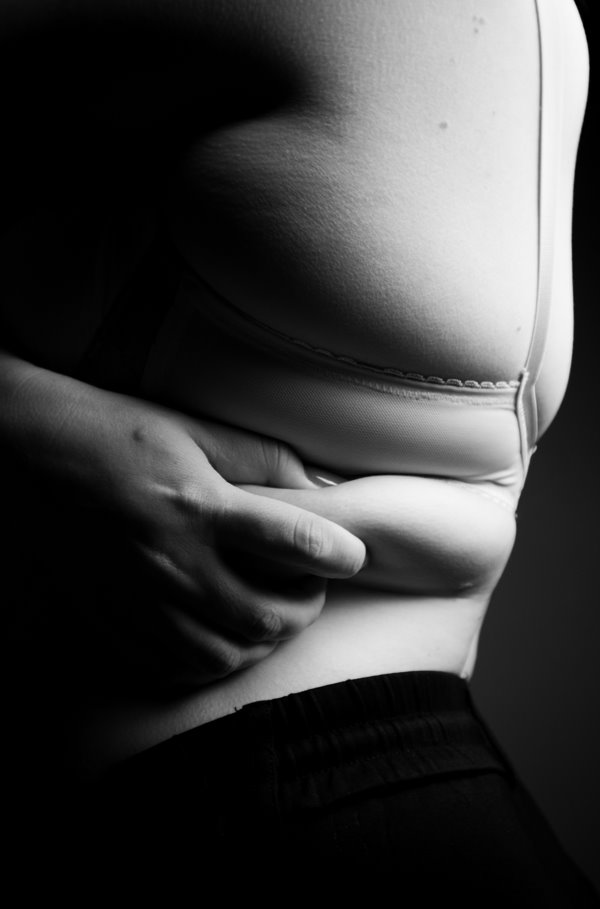 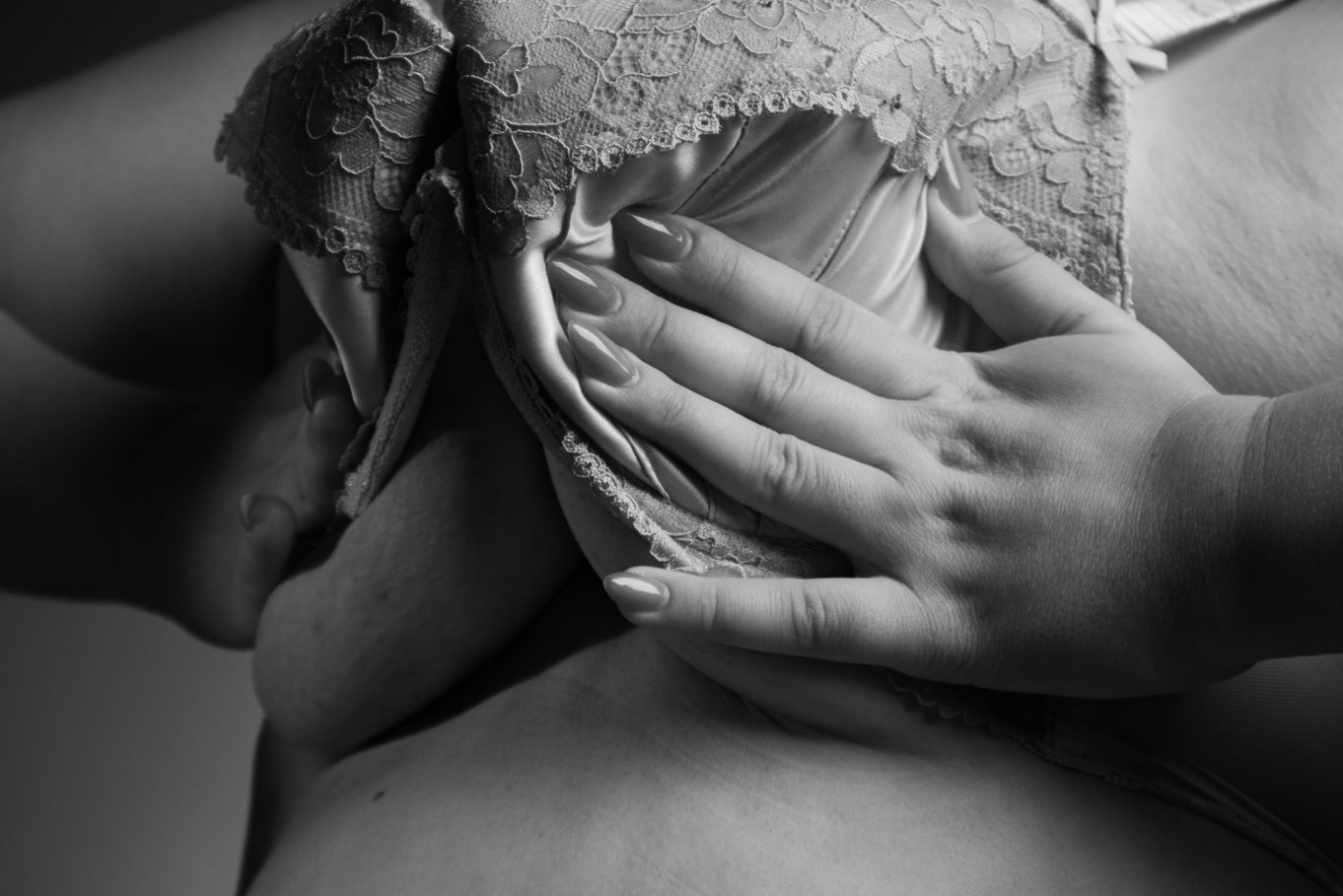 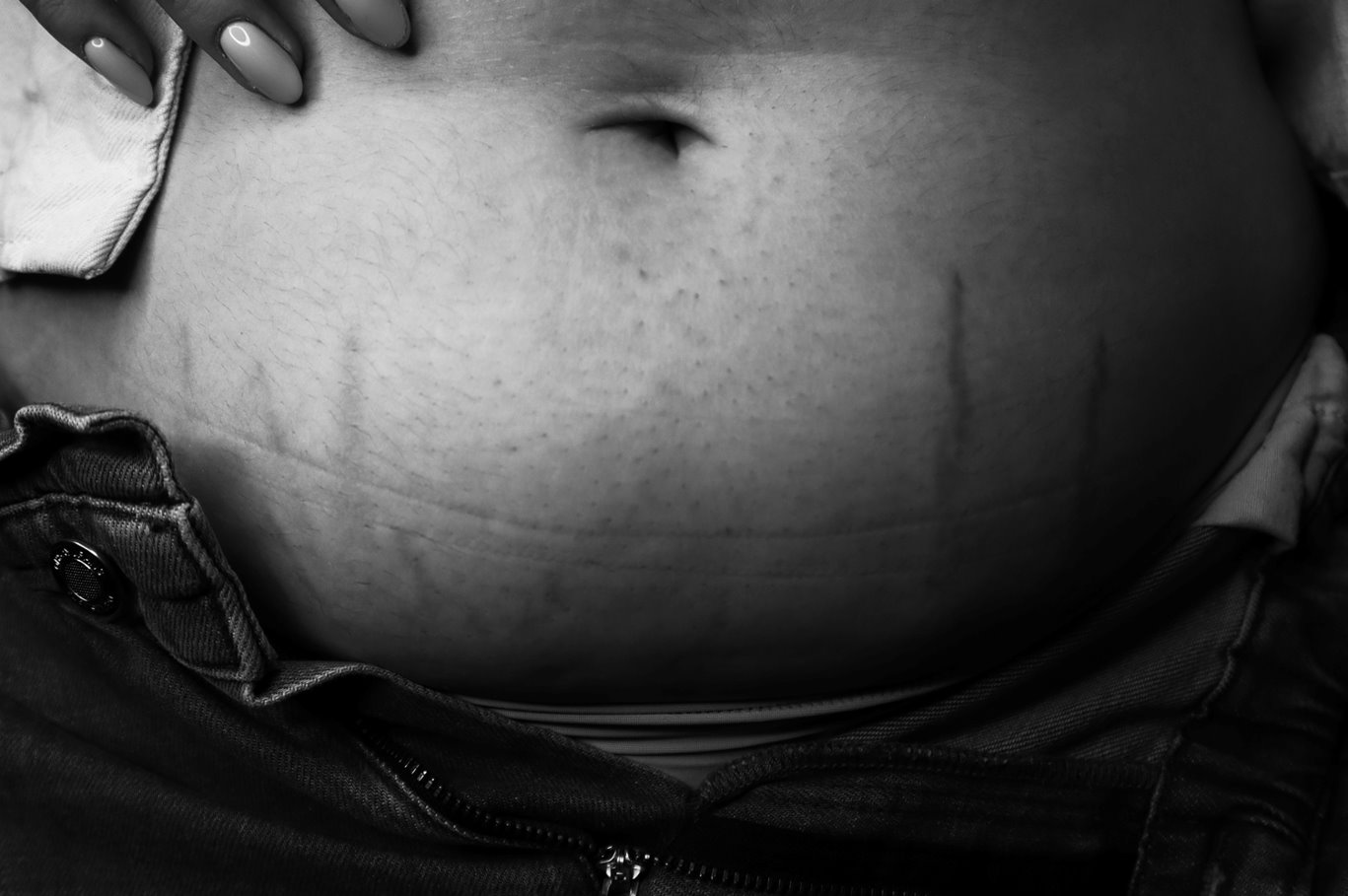 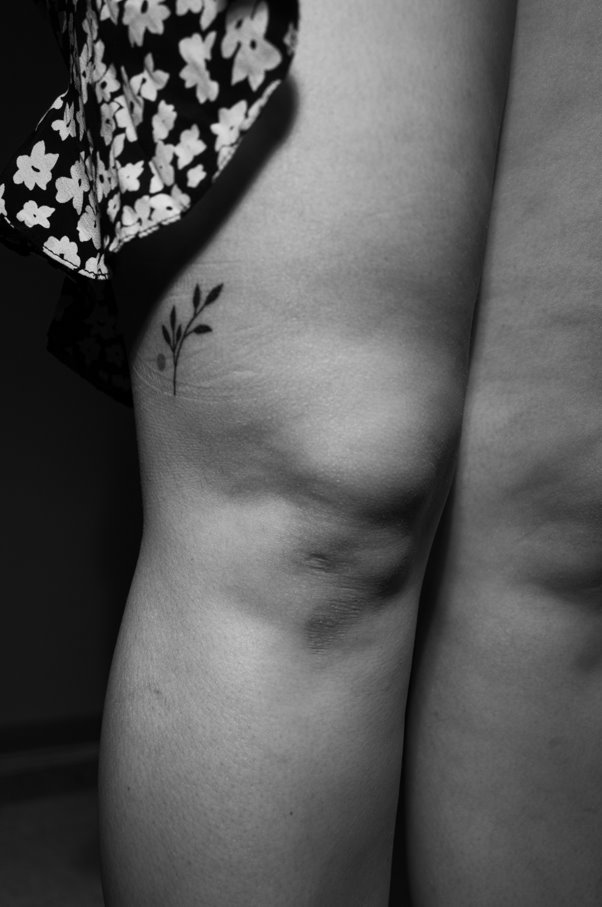 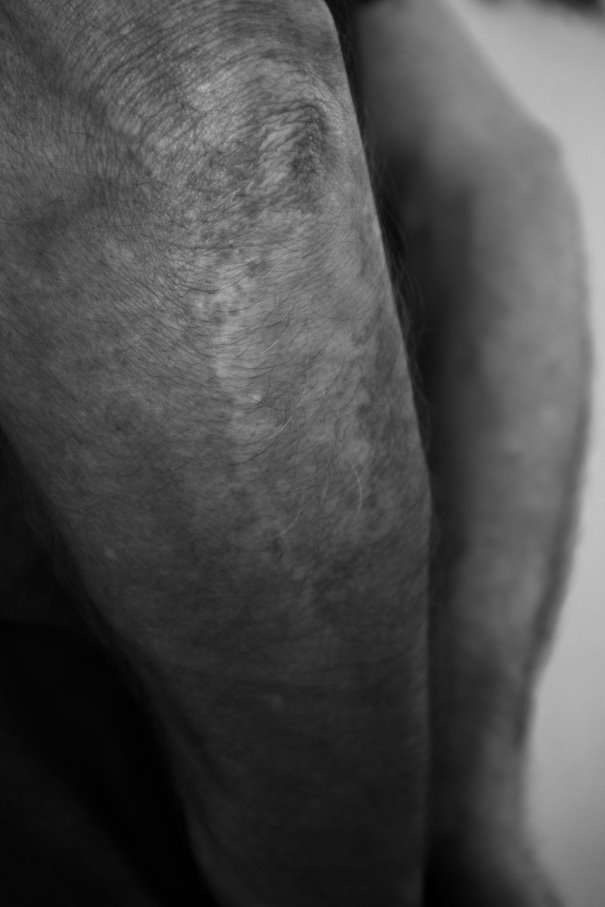 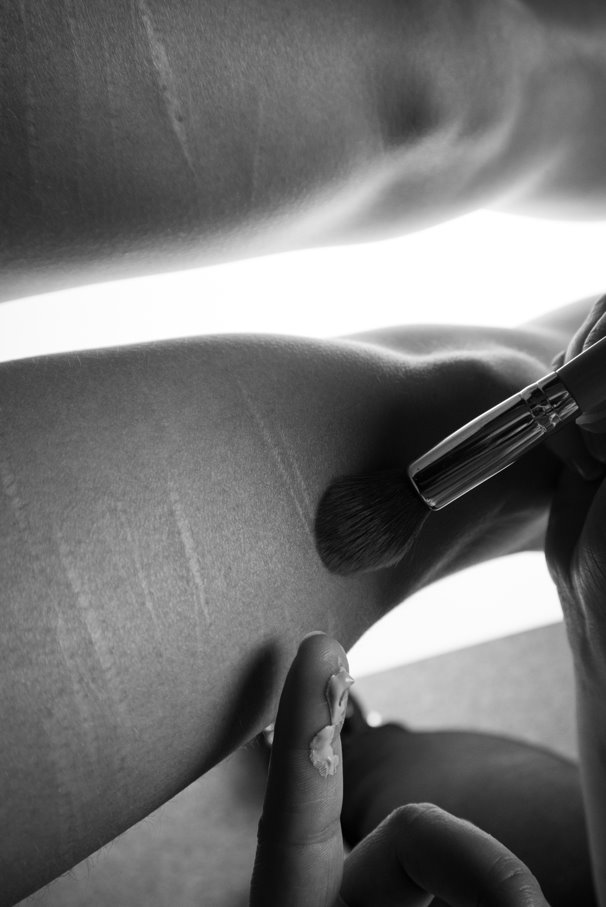 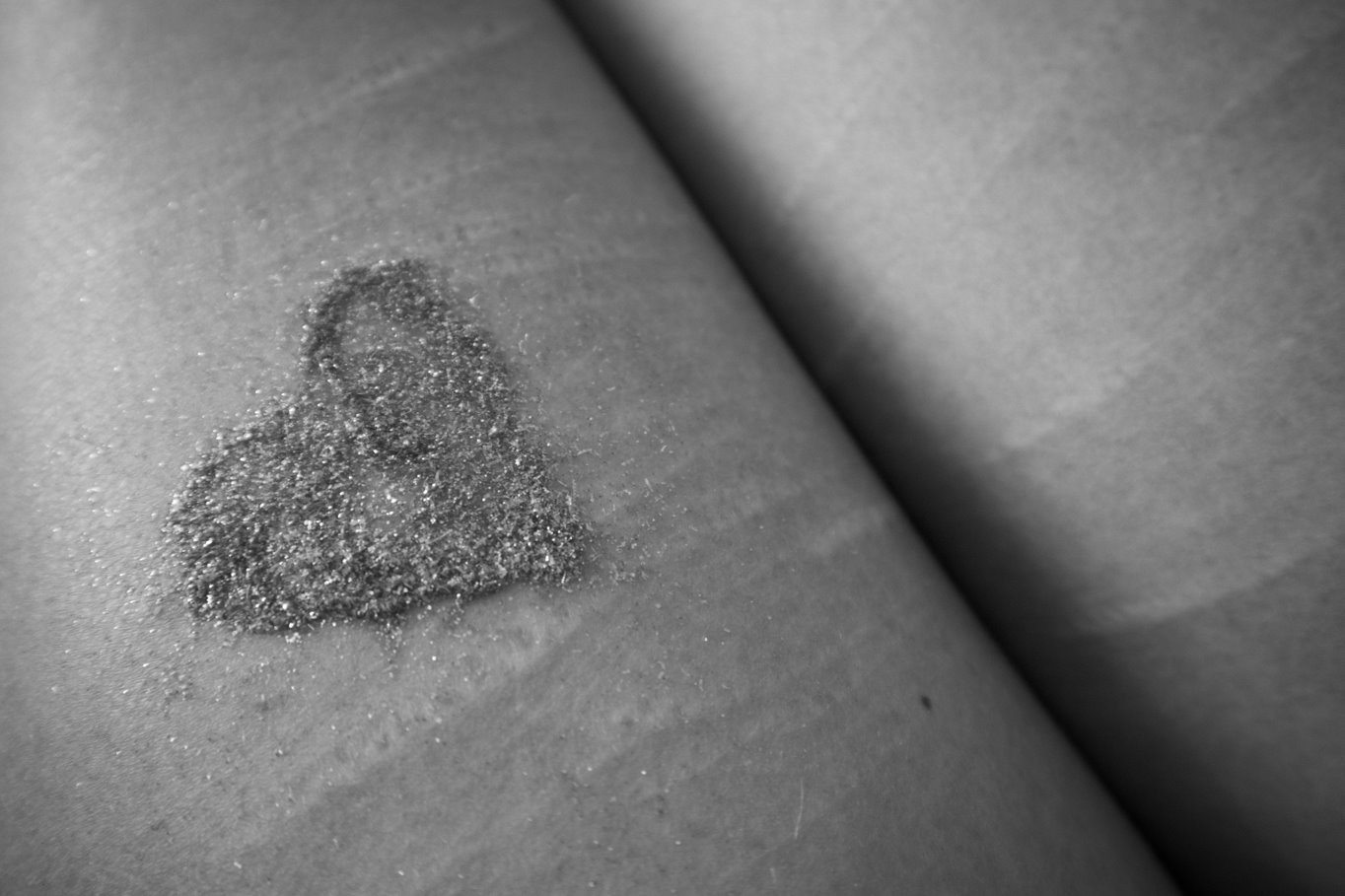 Kinga Trzebiatowska
ROZBIÓR
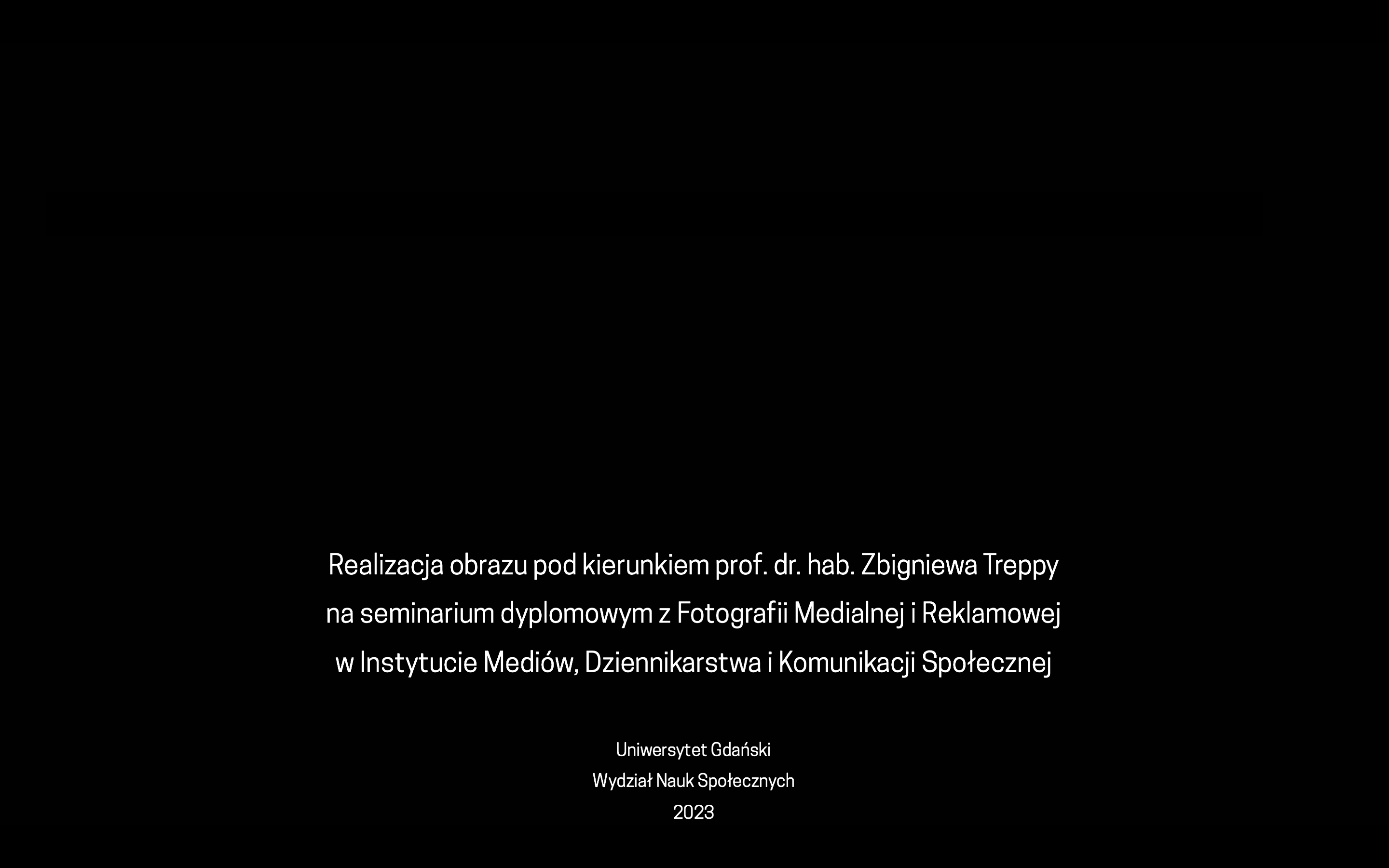 ROZBIÓR
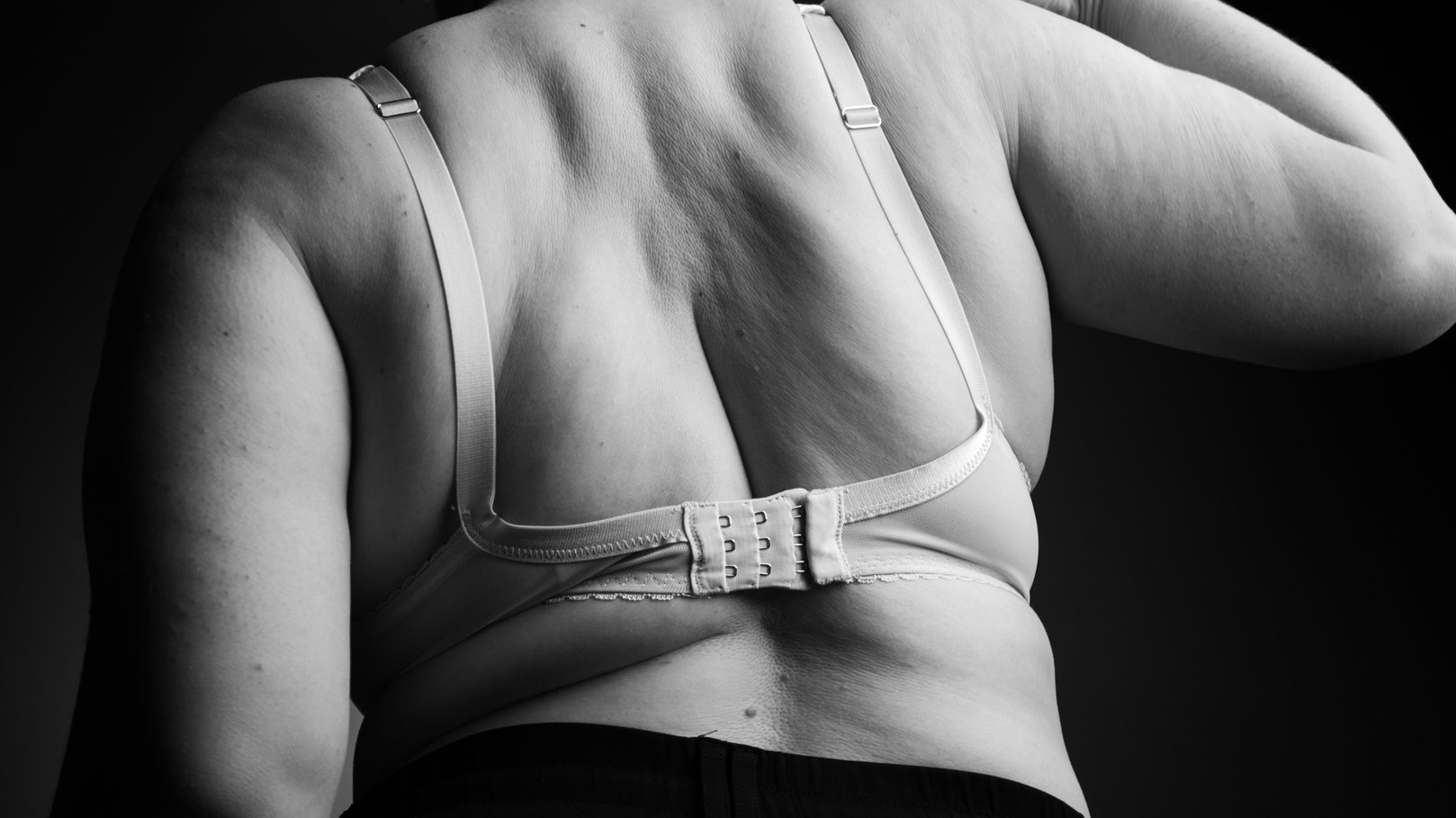 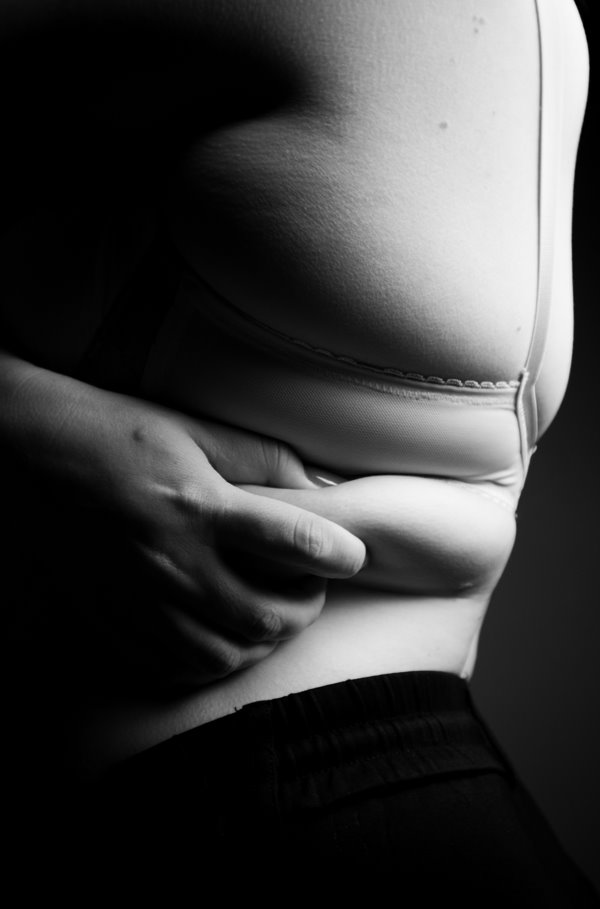 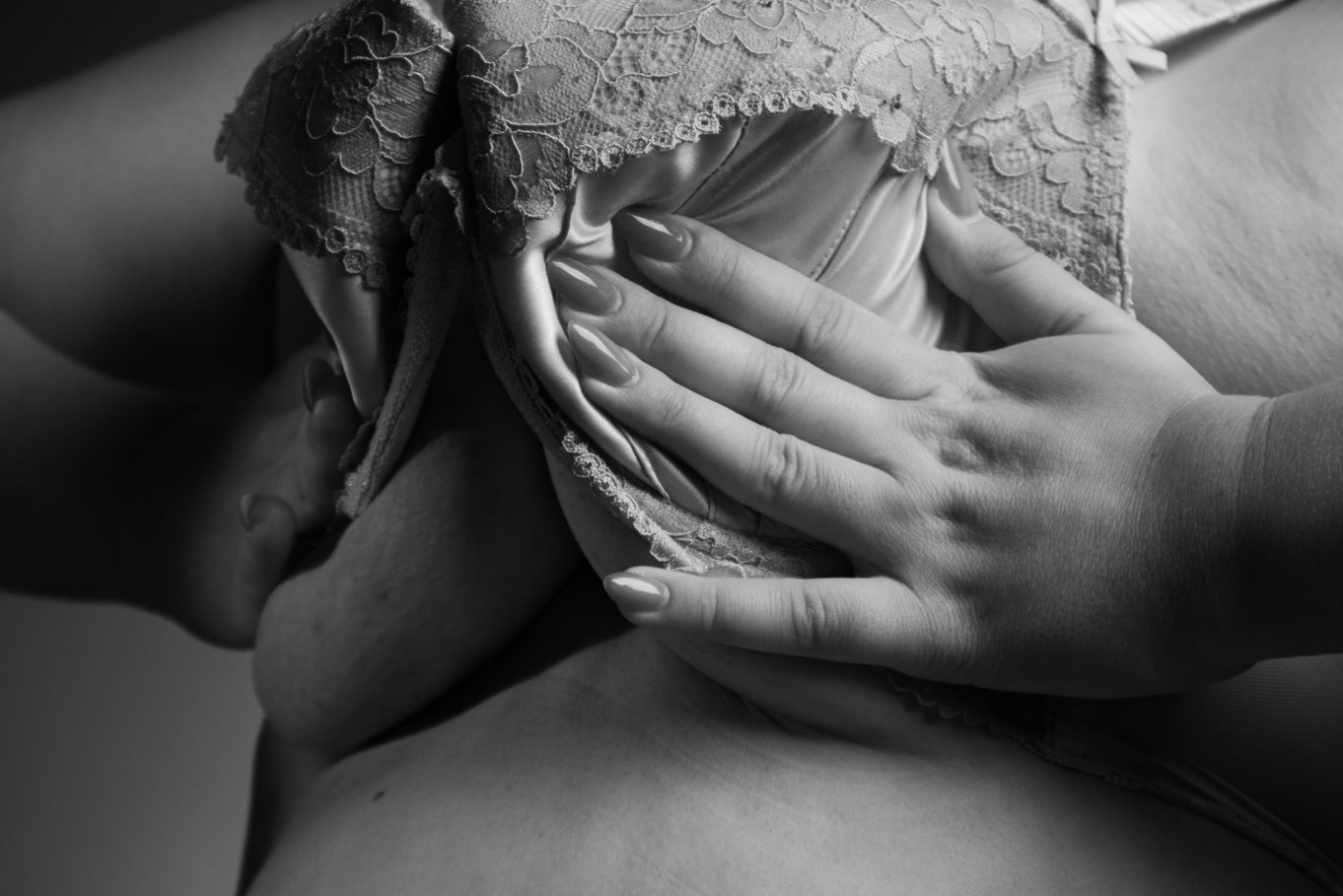 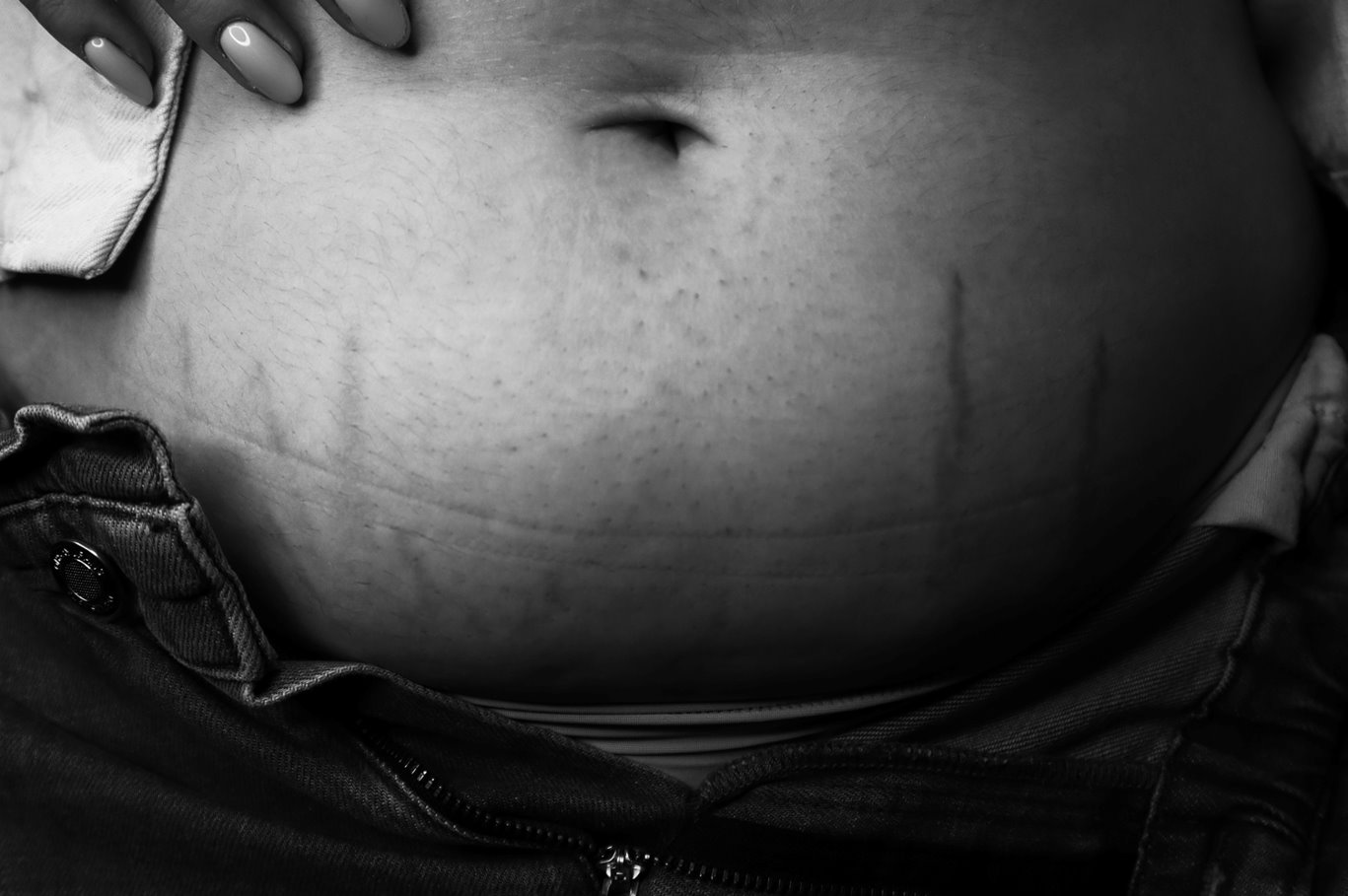 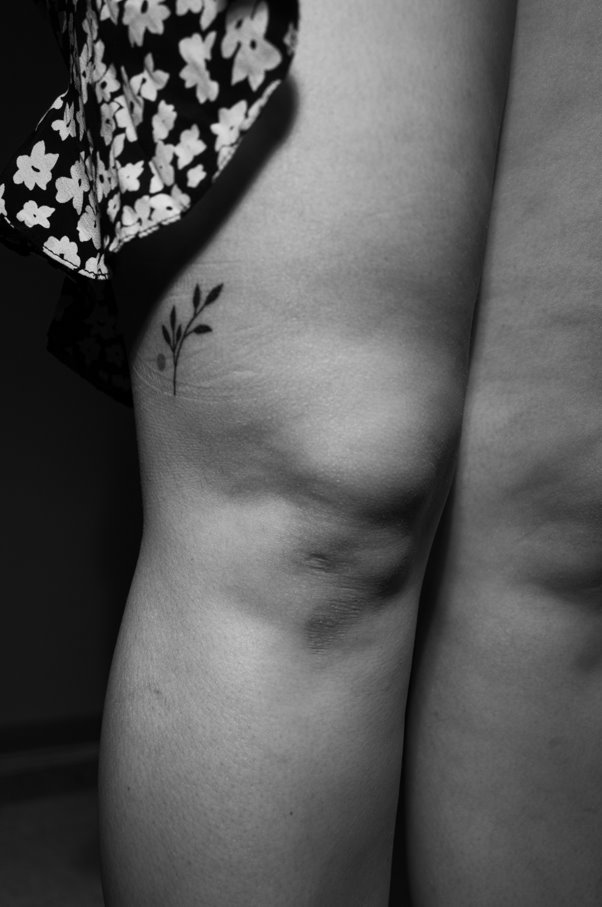 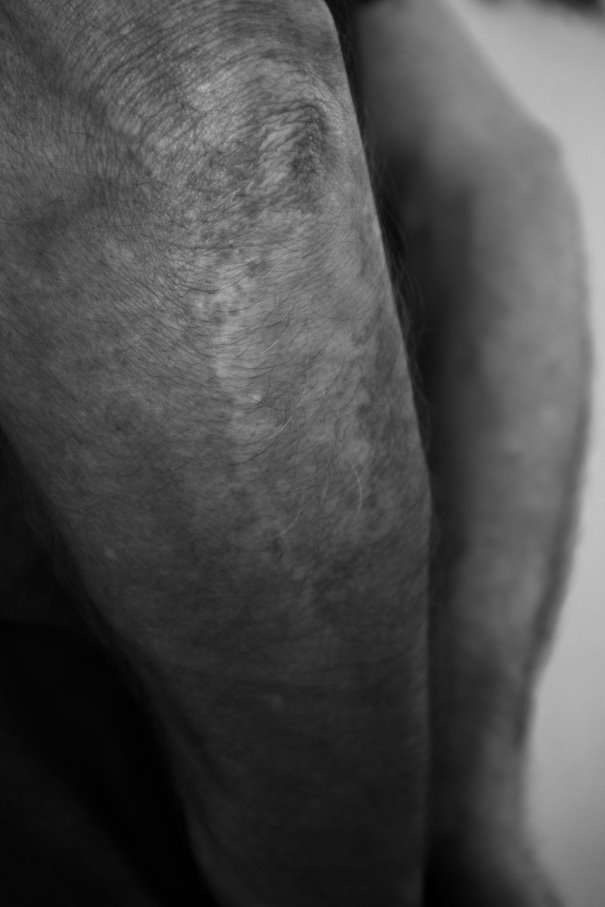 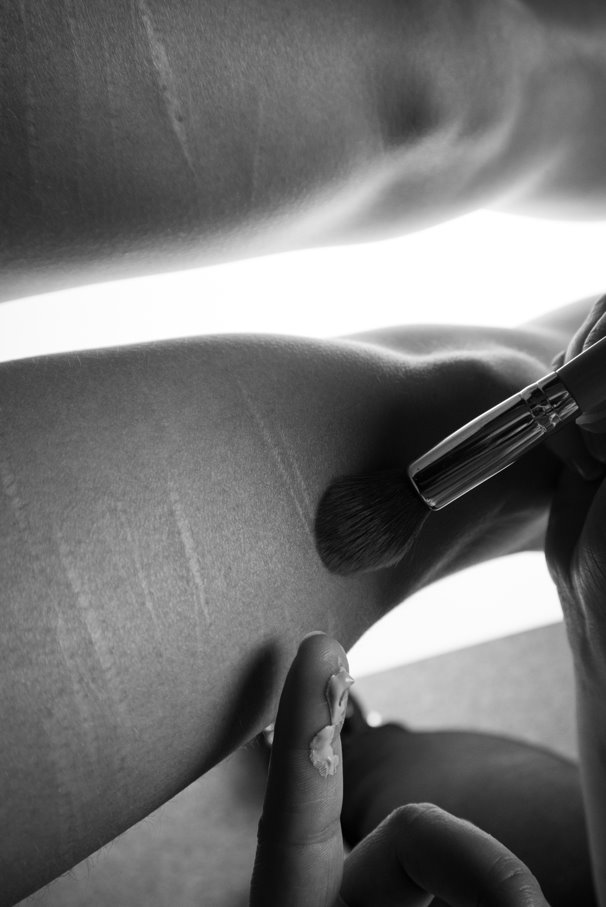 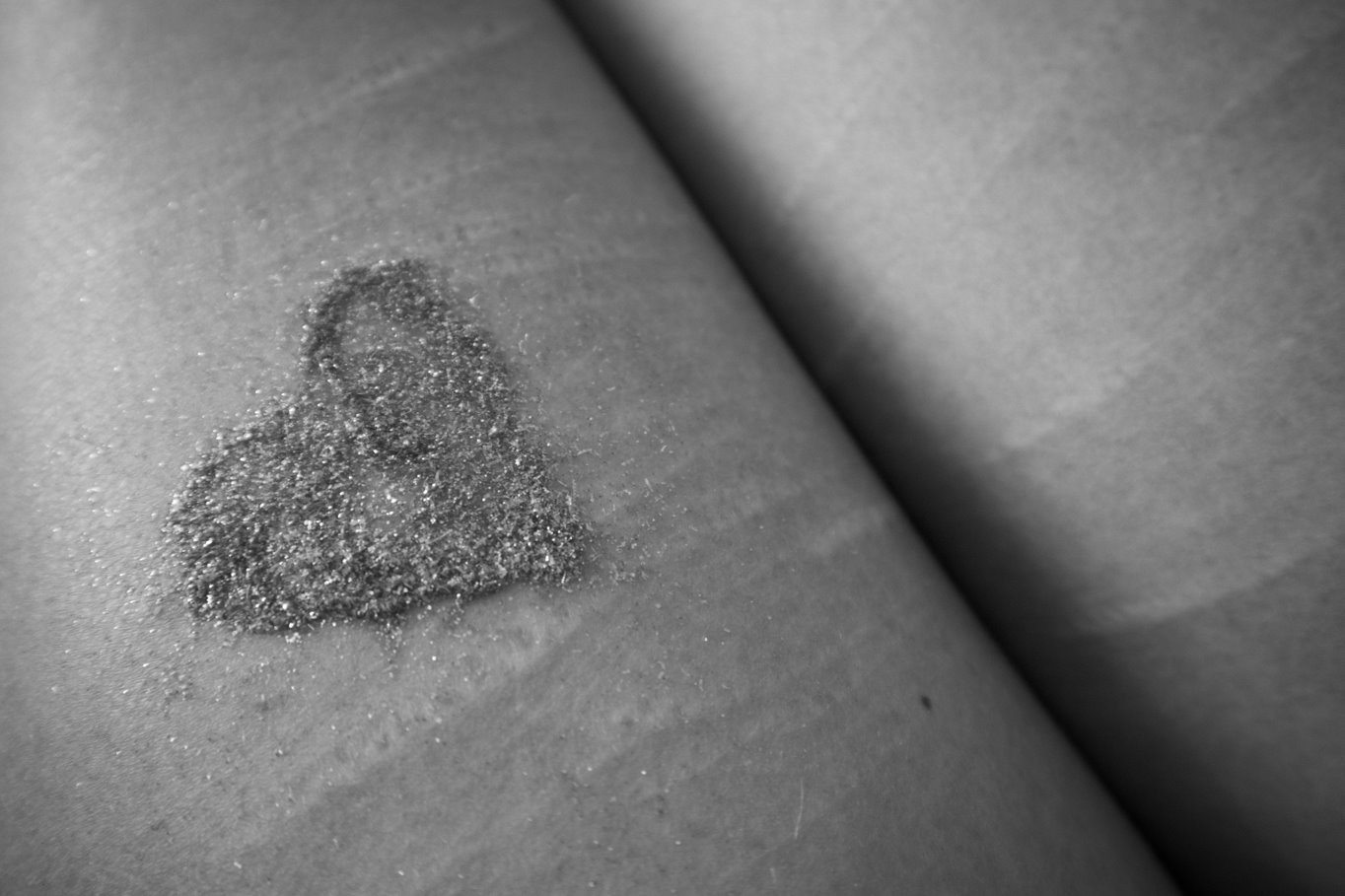 Kinga Trzebiatowska
ROZBIÓR
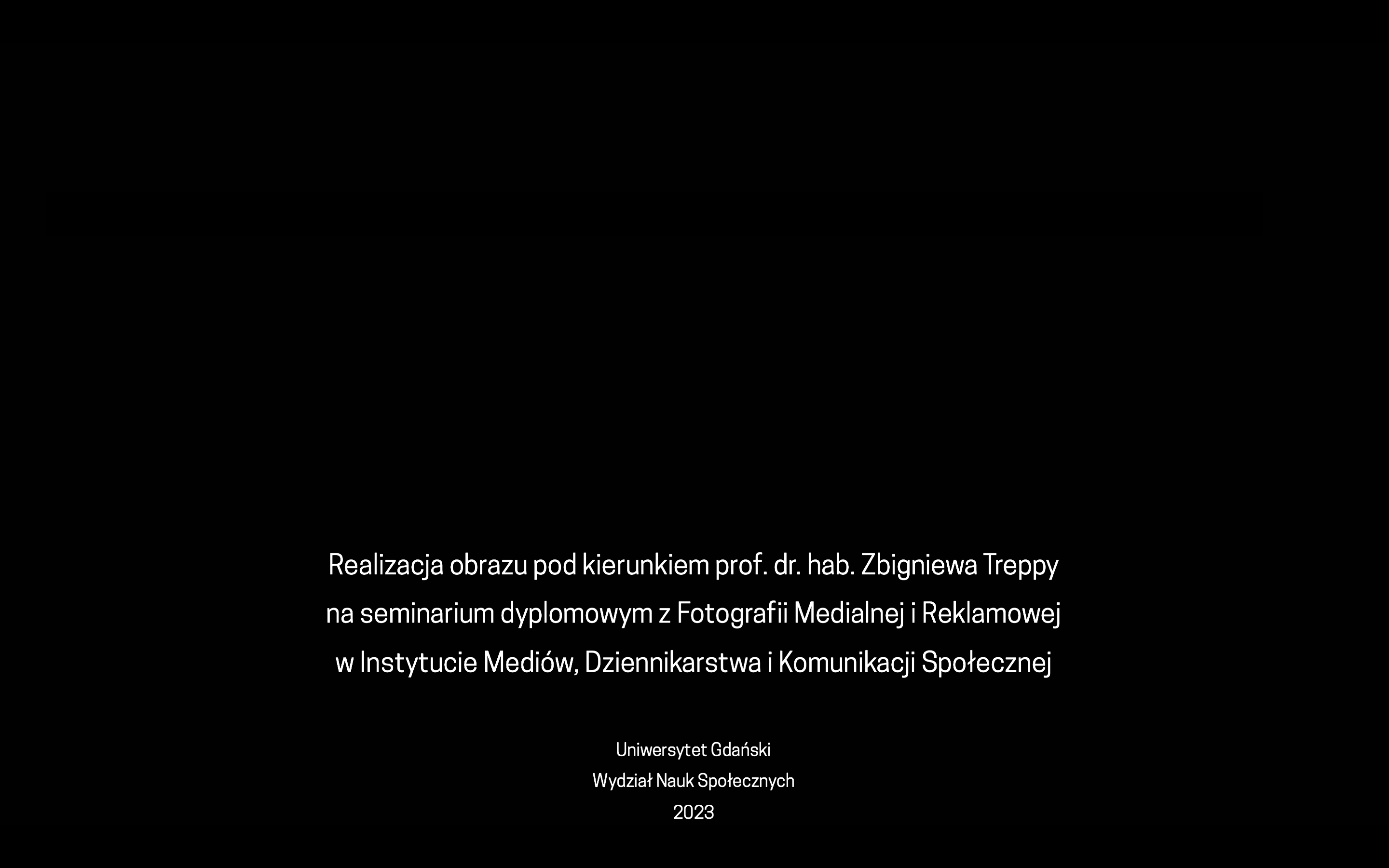 ROZBIÓR
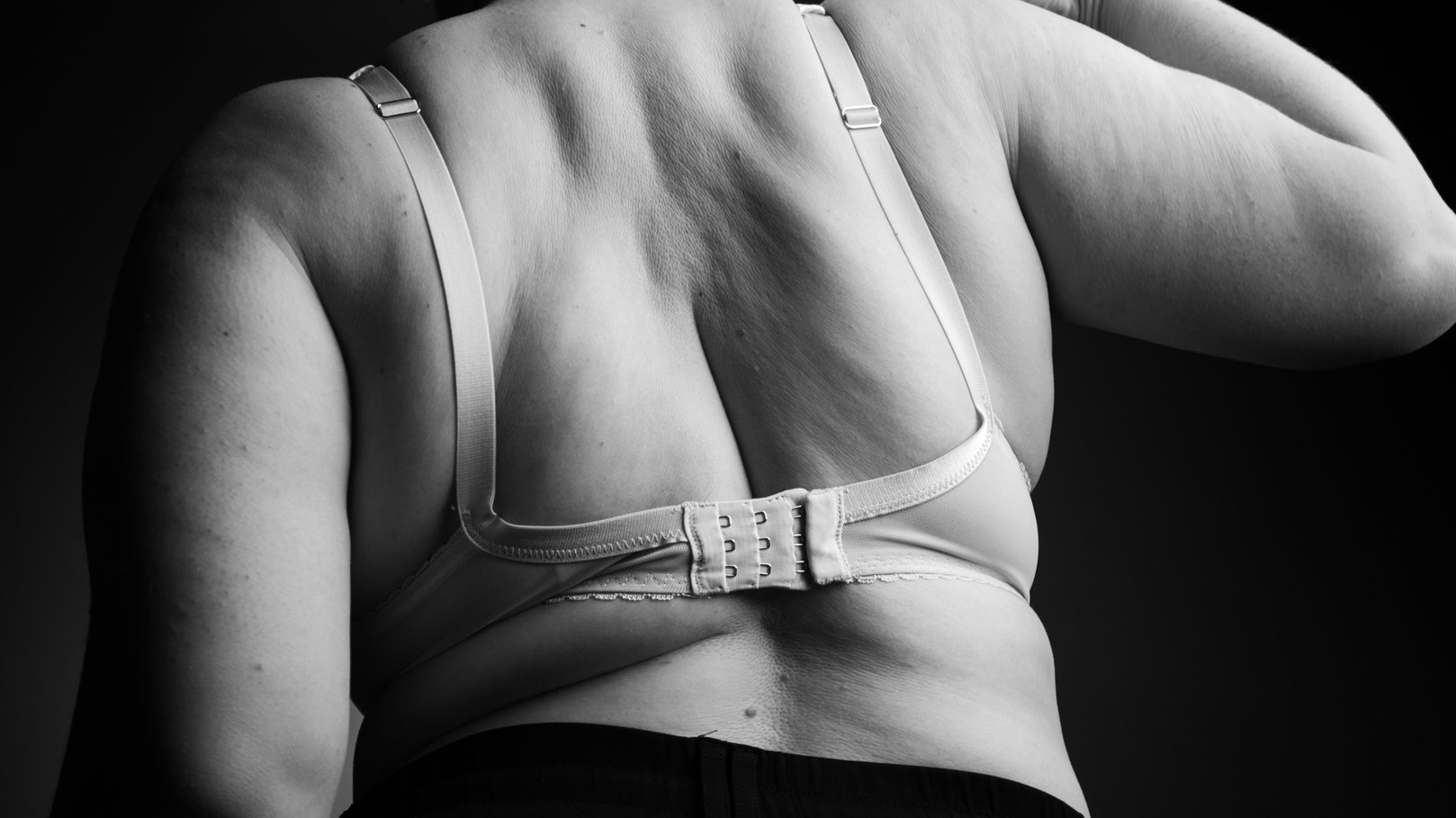 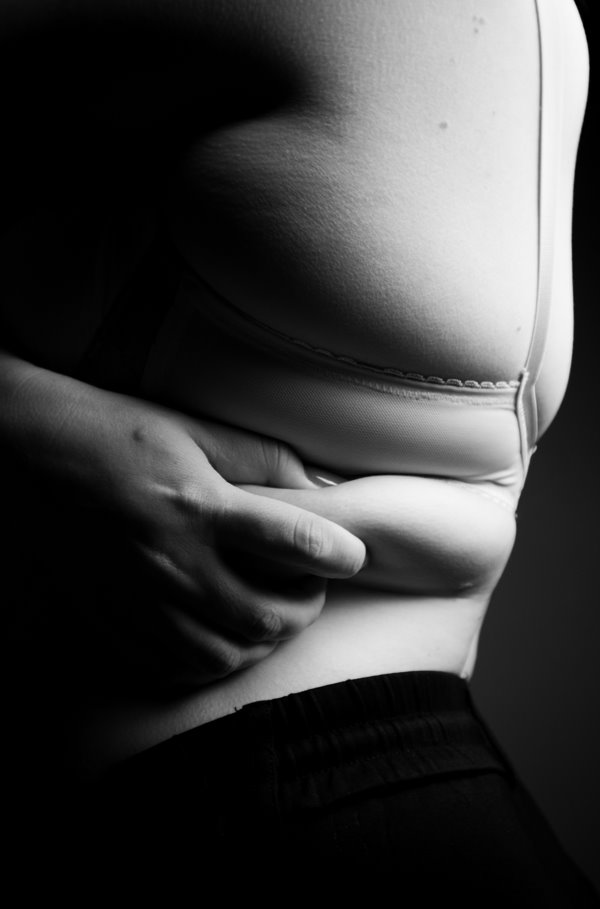 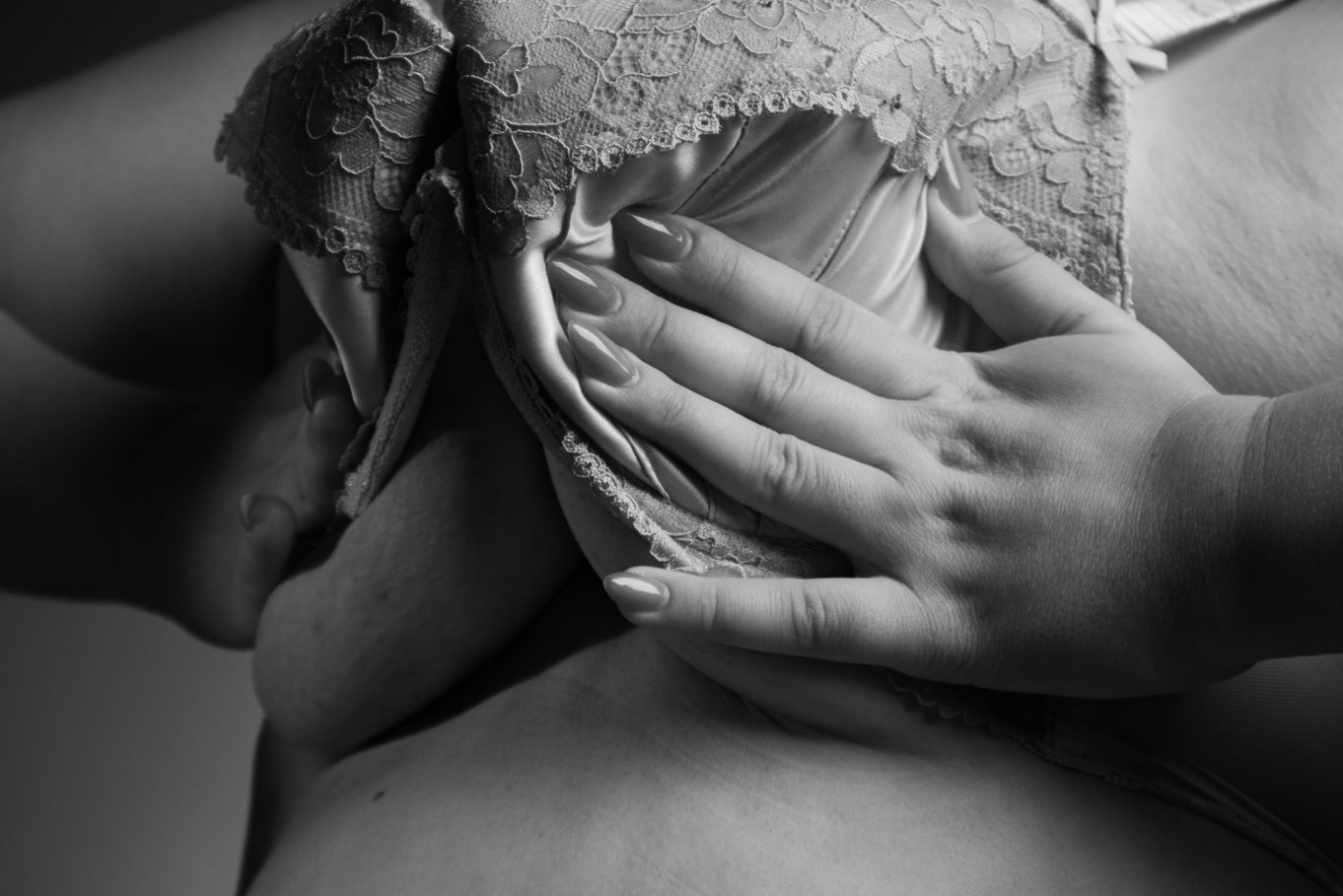 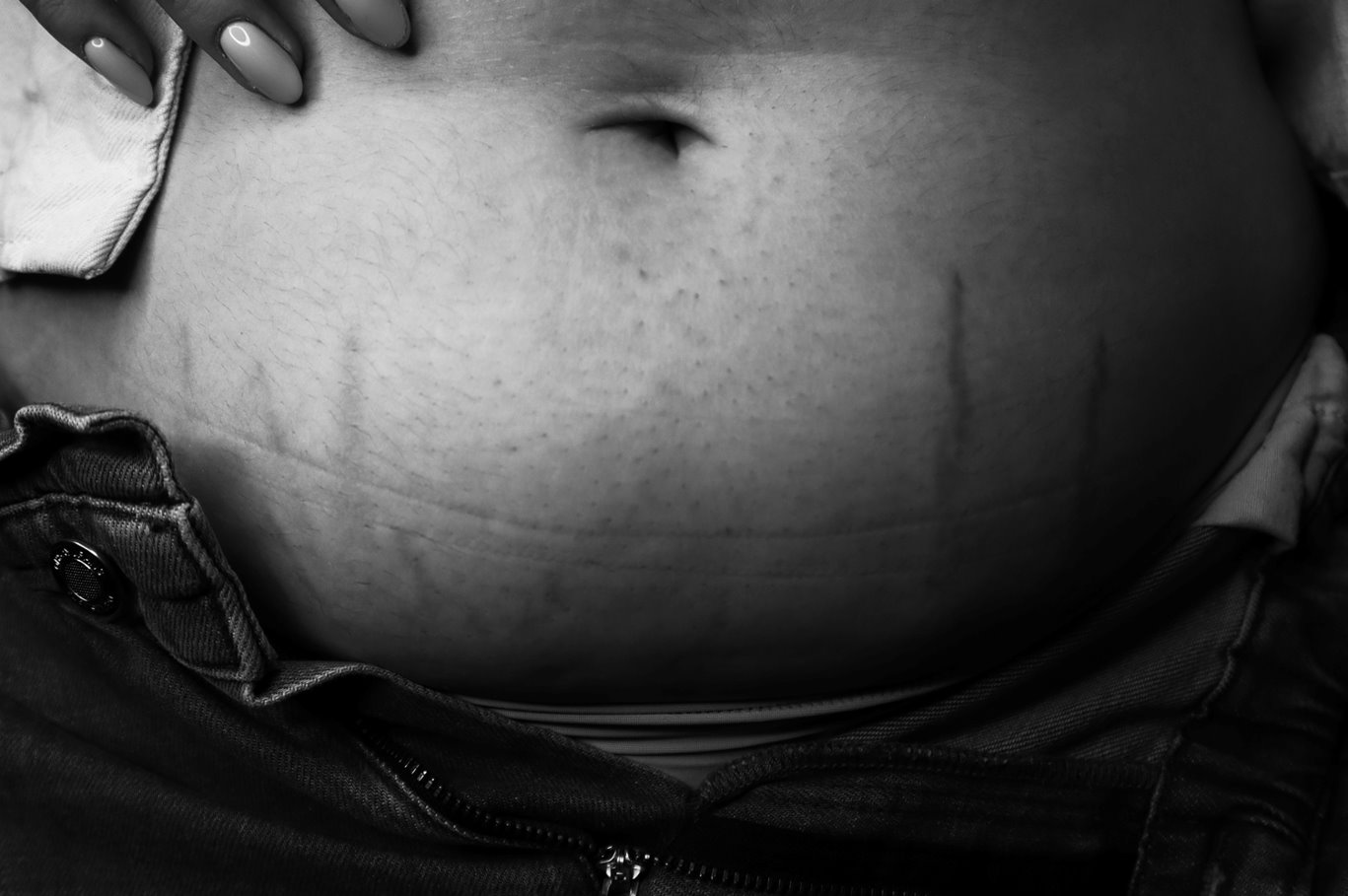 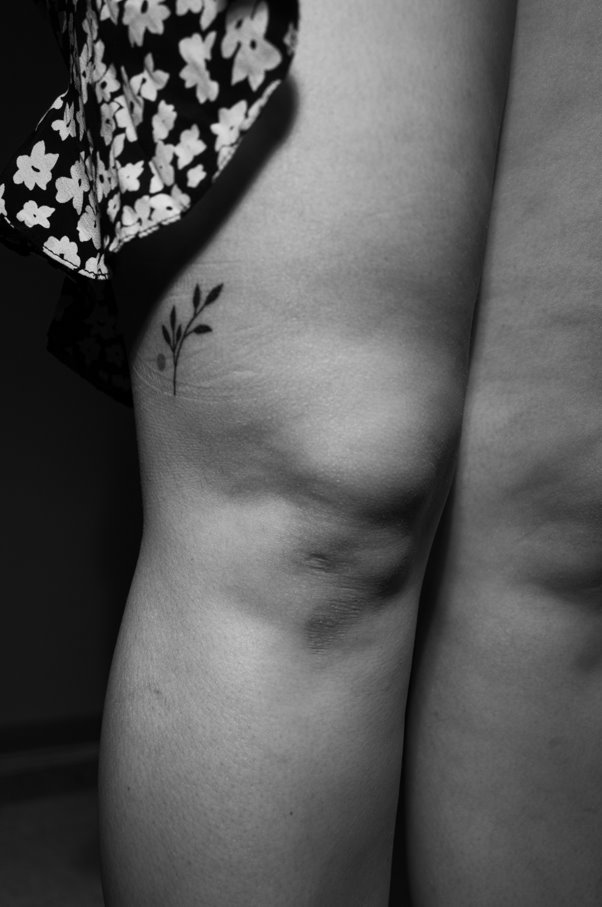 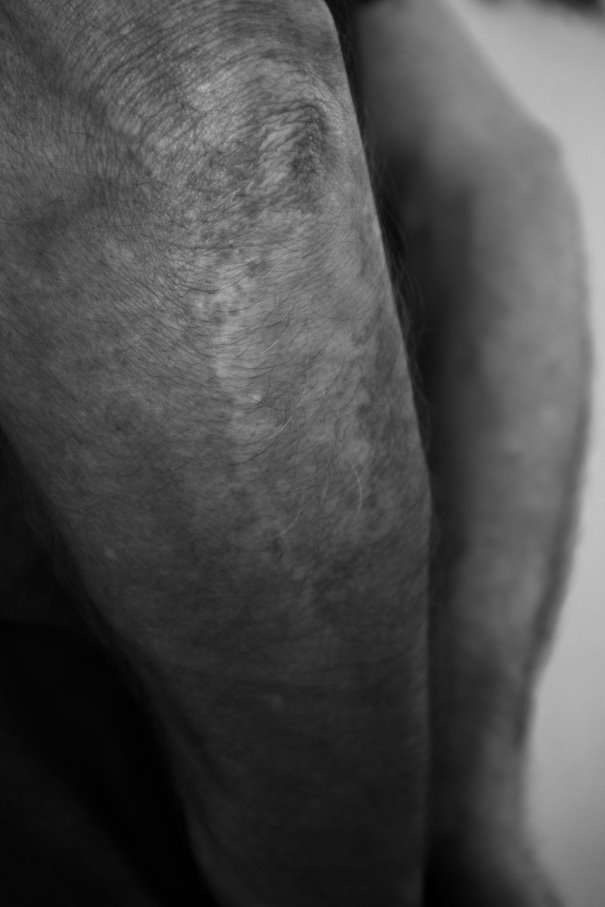 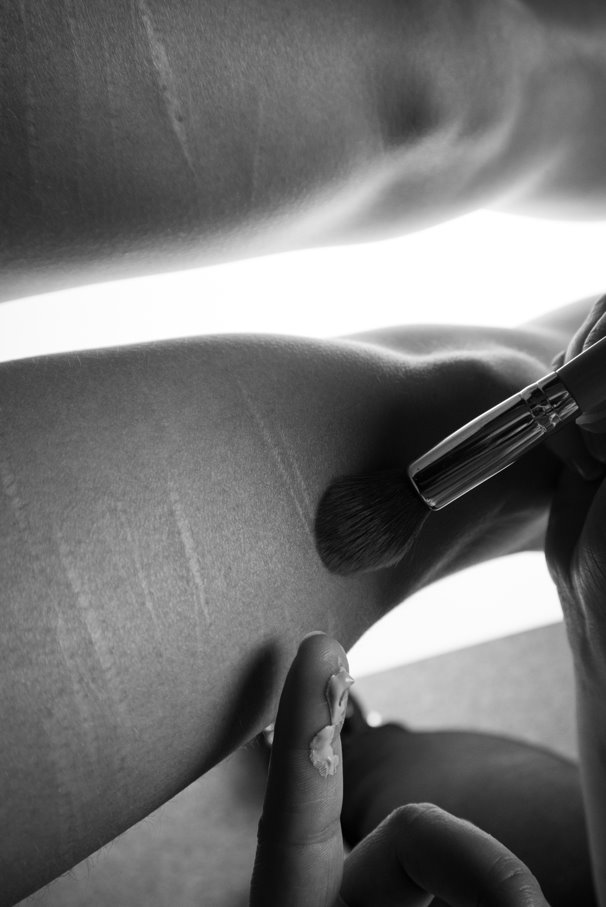 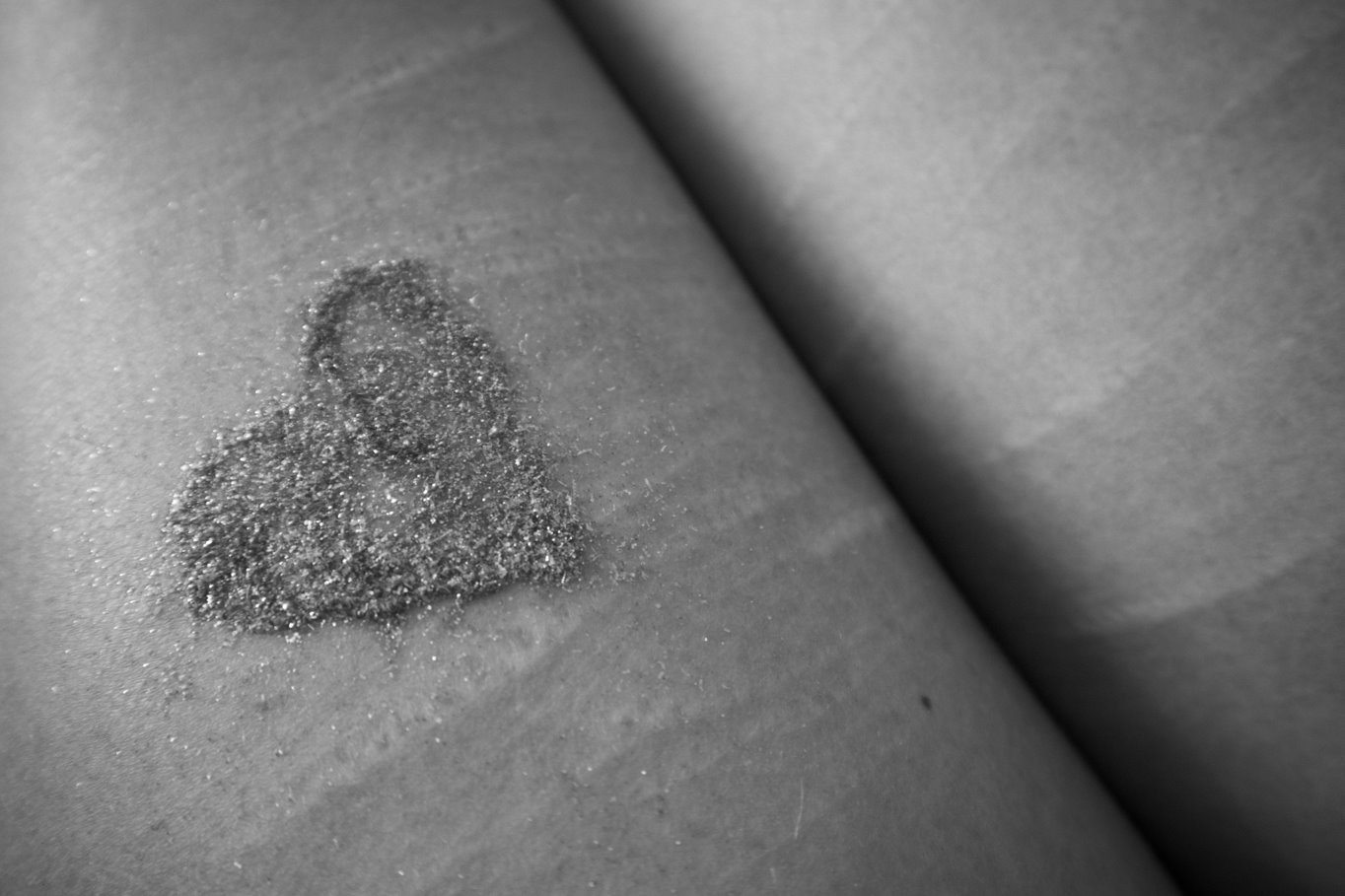 Kinga Trzebiatowska
ROZBIÓR
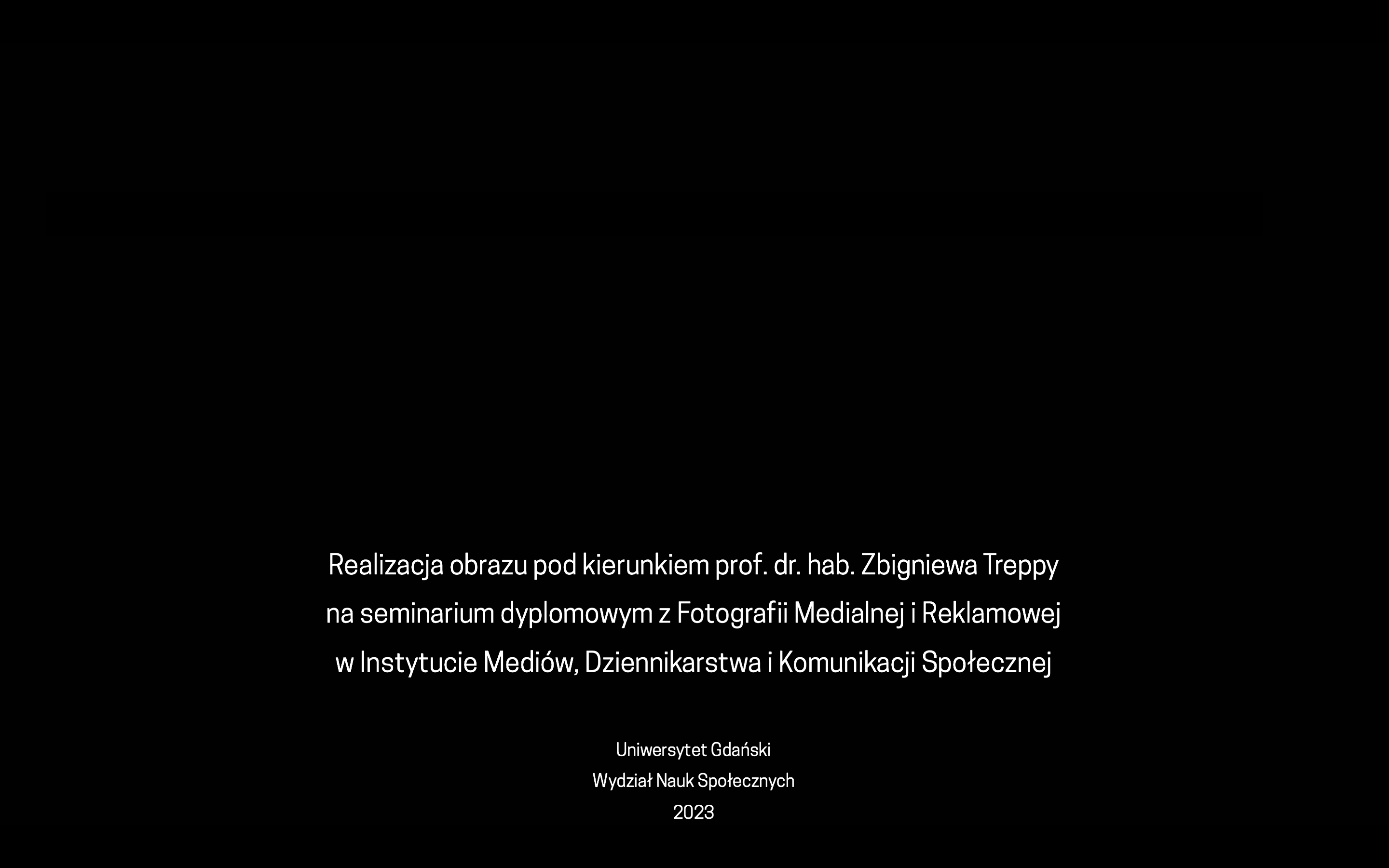 ROZBIÓR
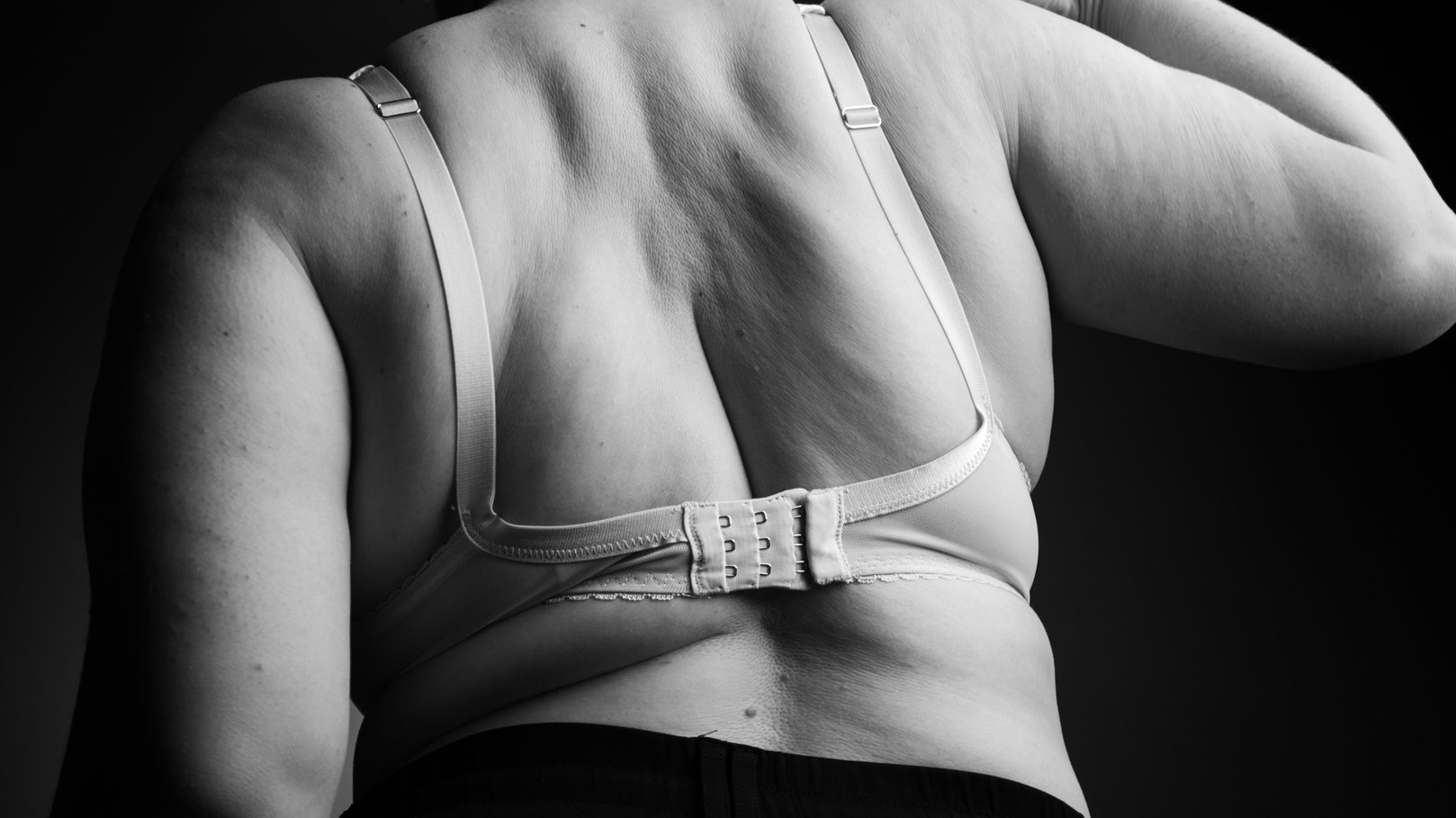 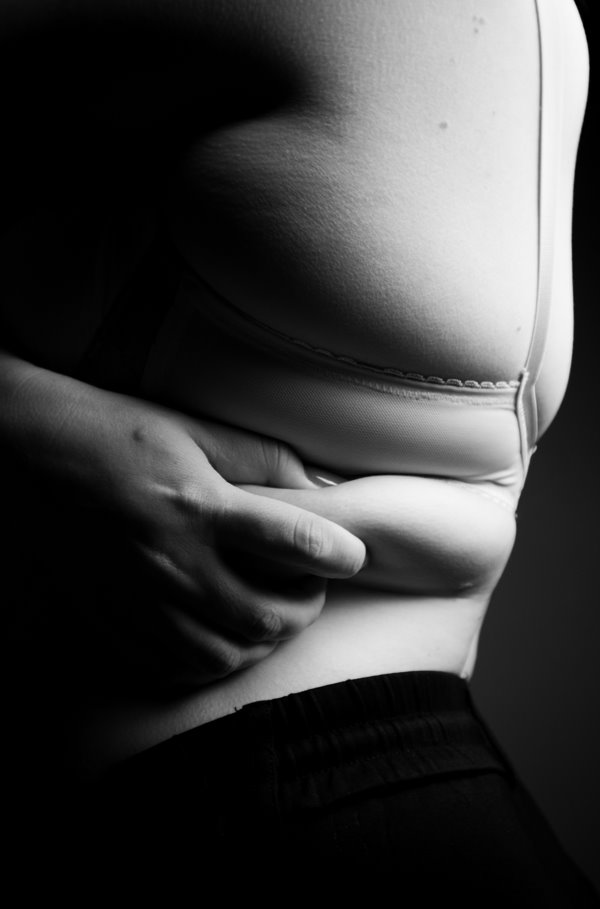 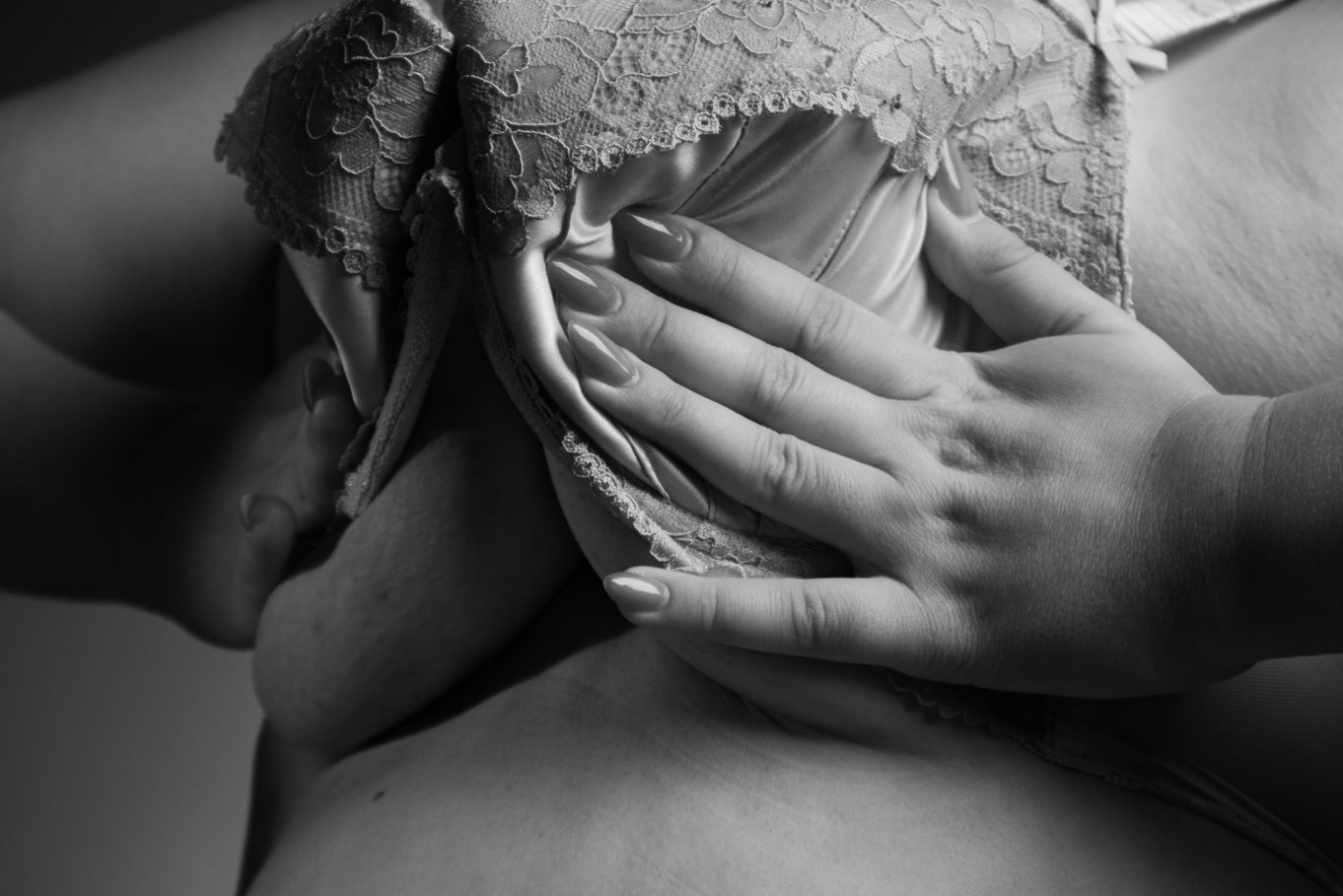 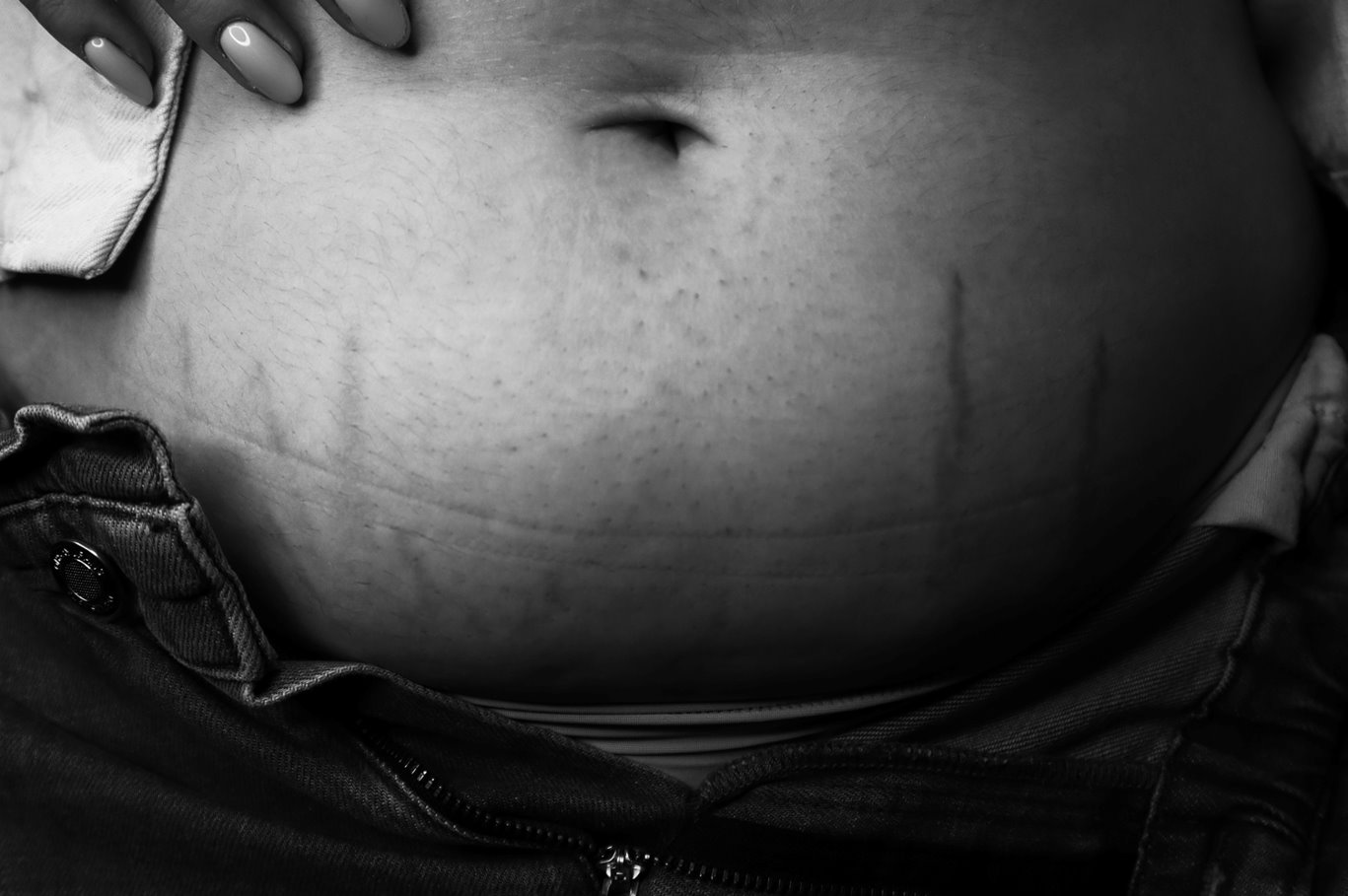 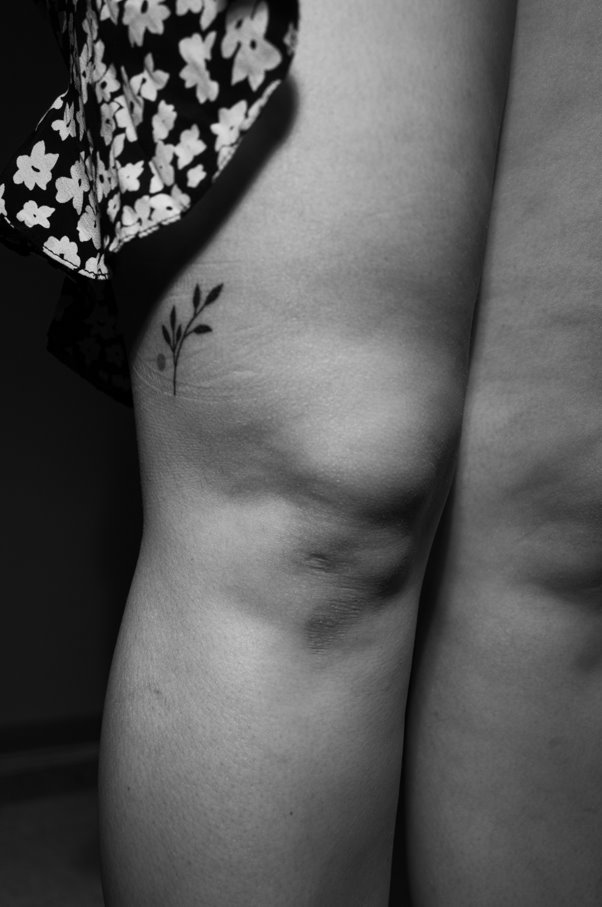 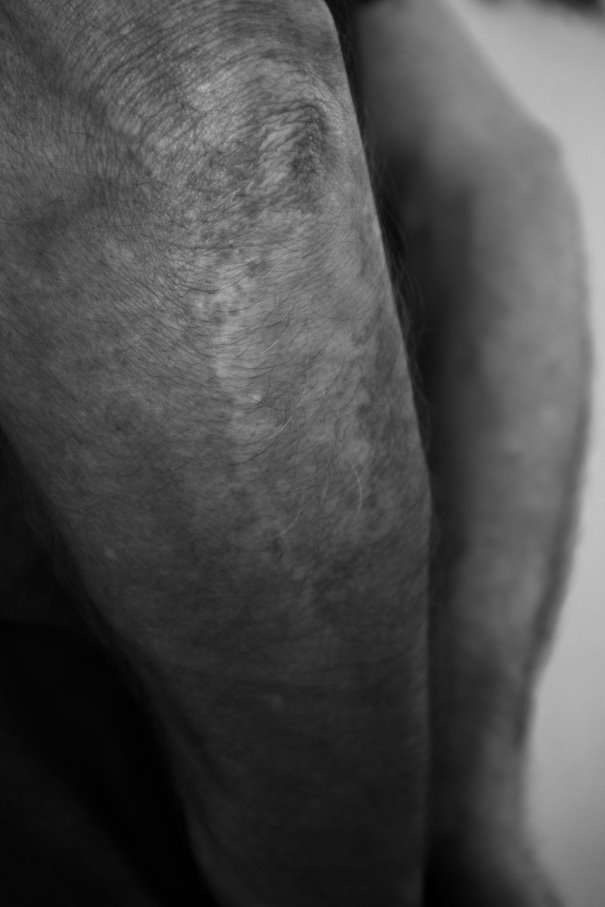 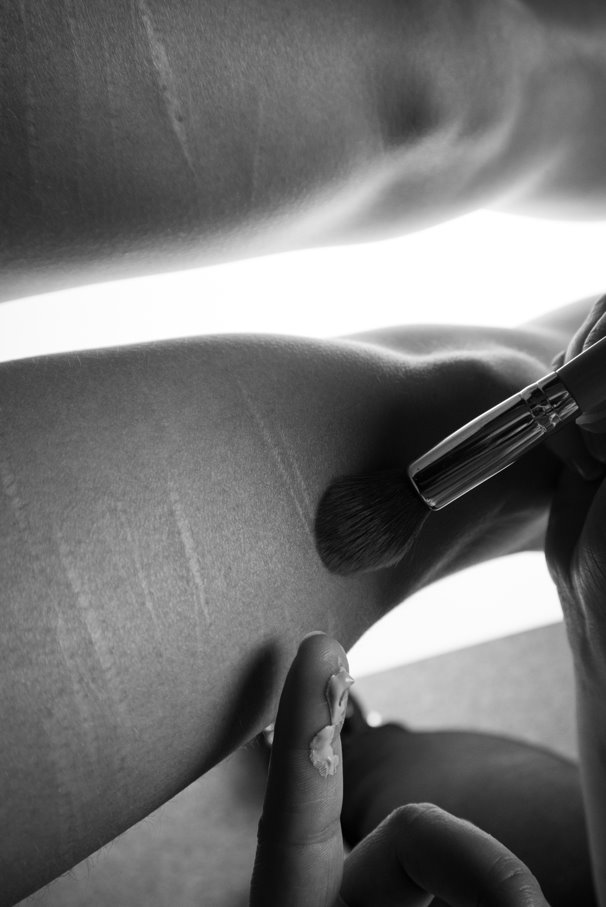 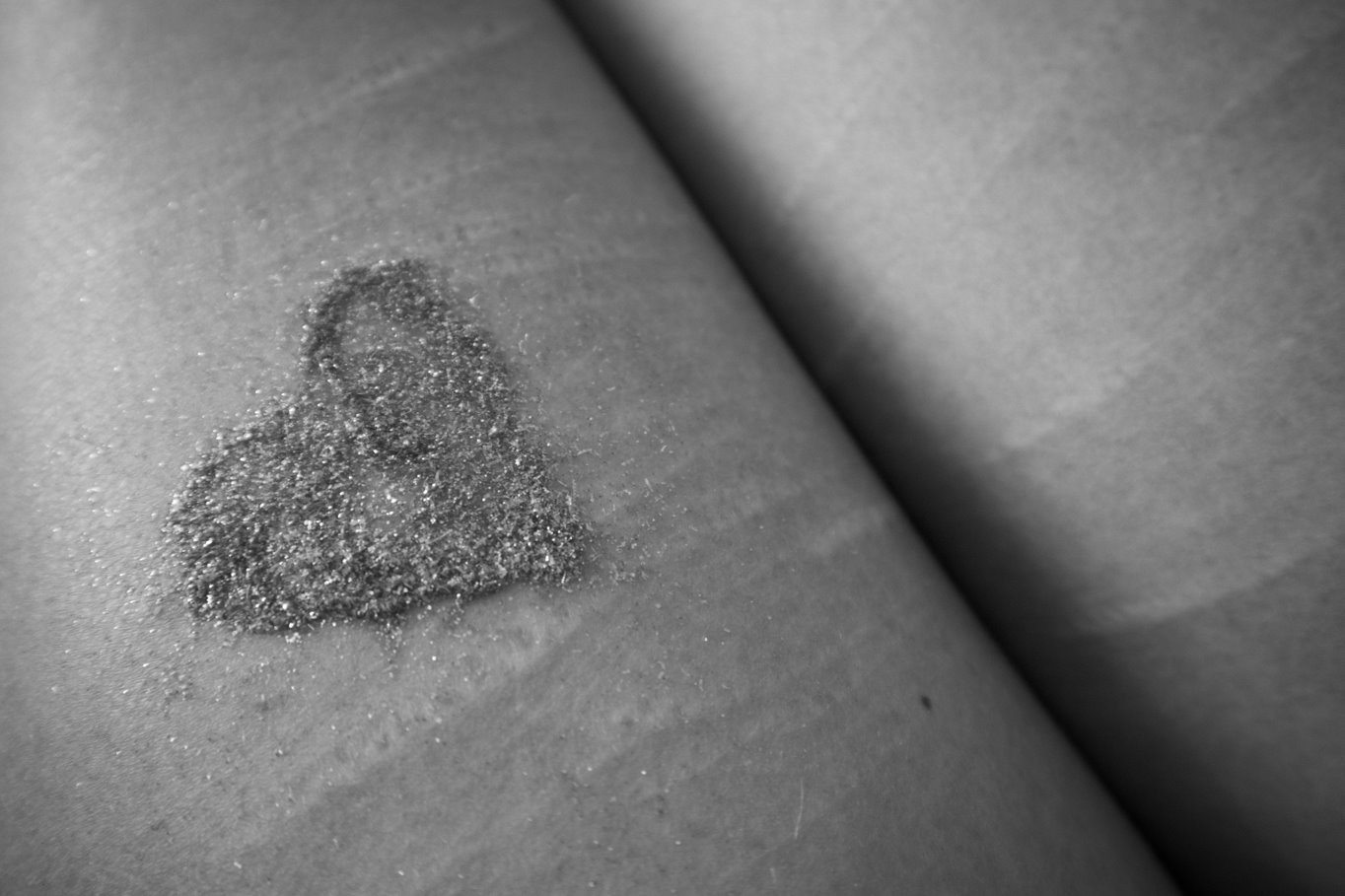 Kinga Trzebiatowska
ROZBIÓR
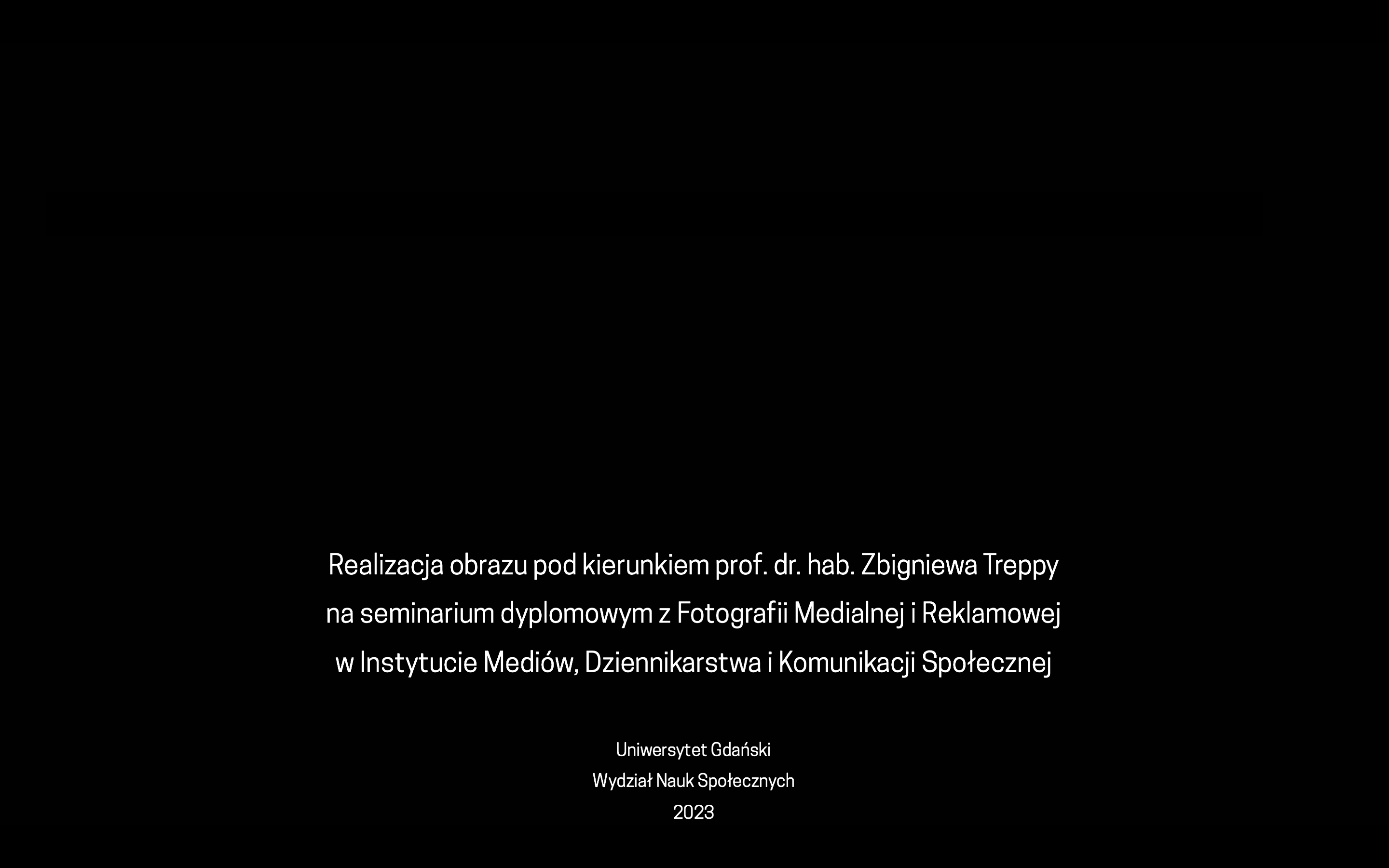 ROZBIÓR
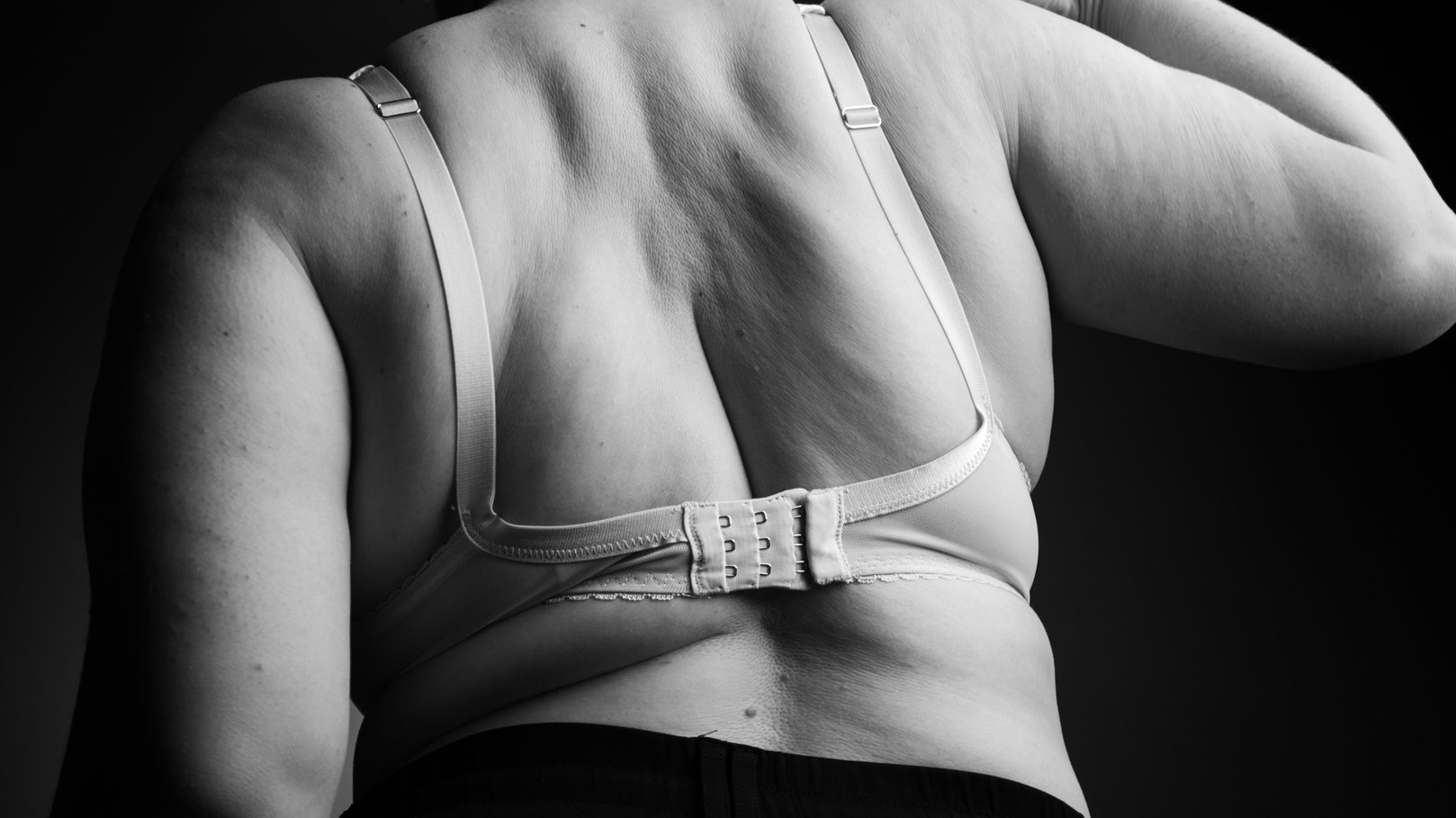 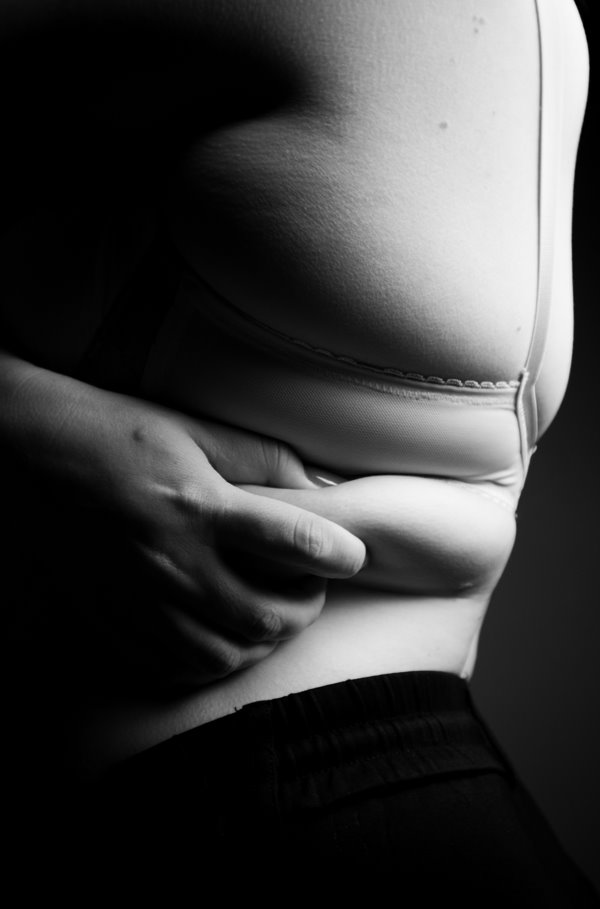 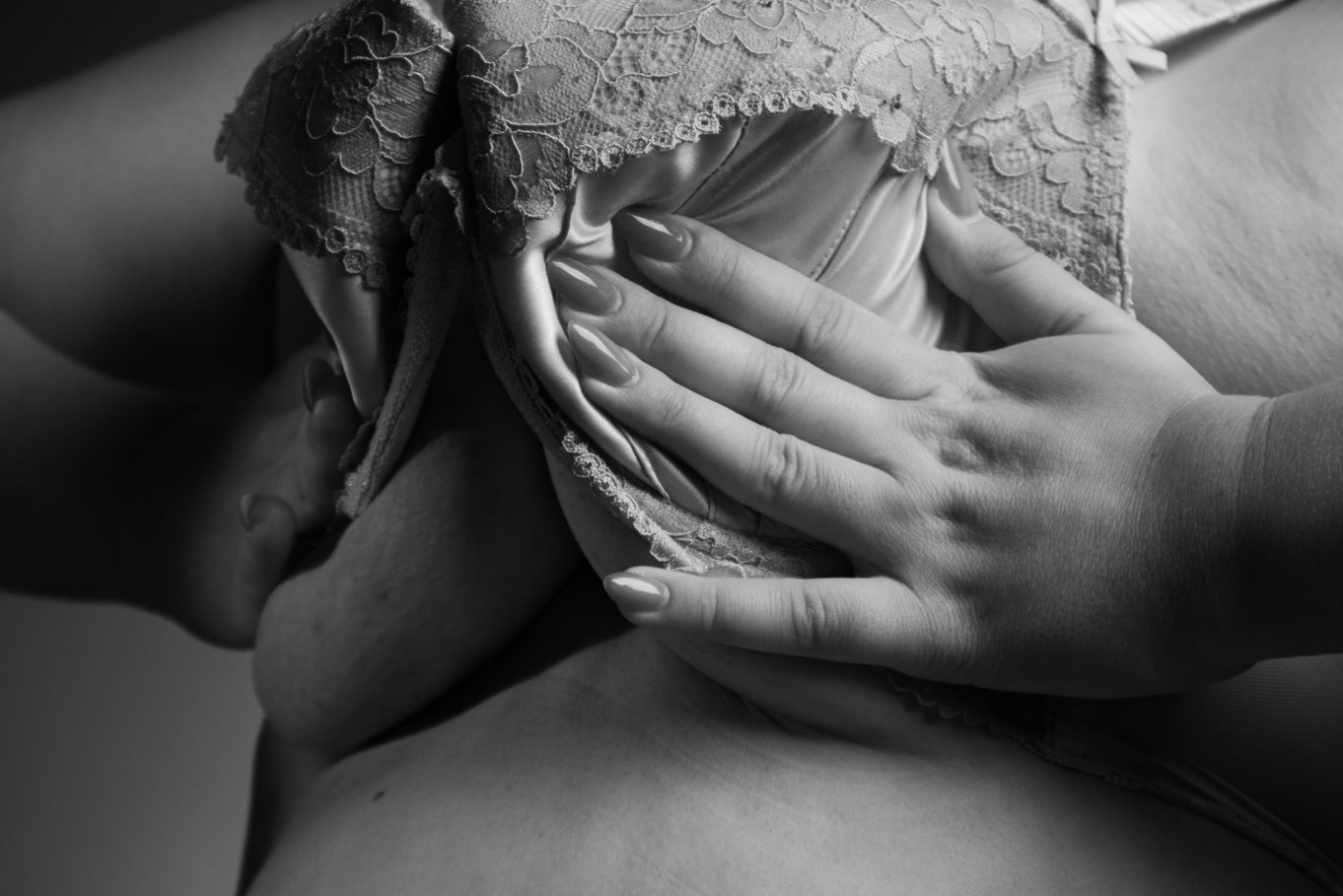 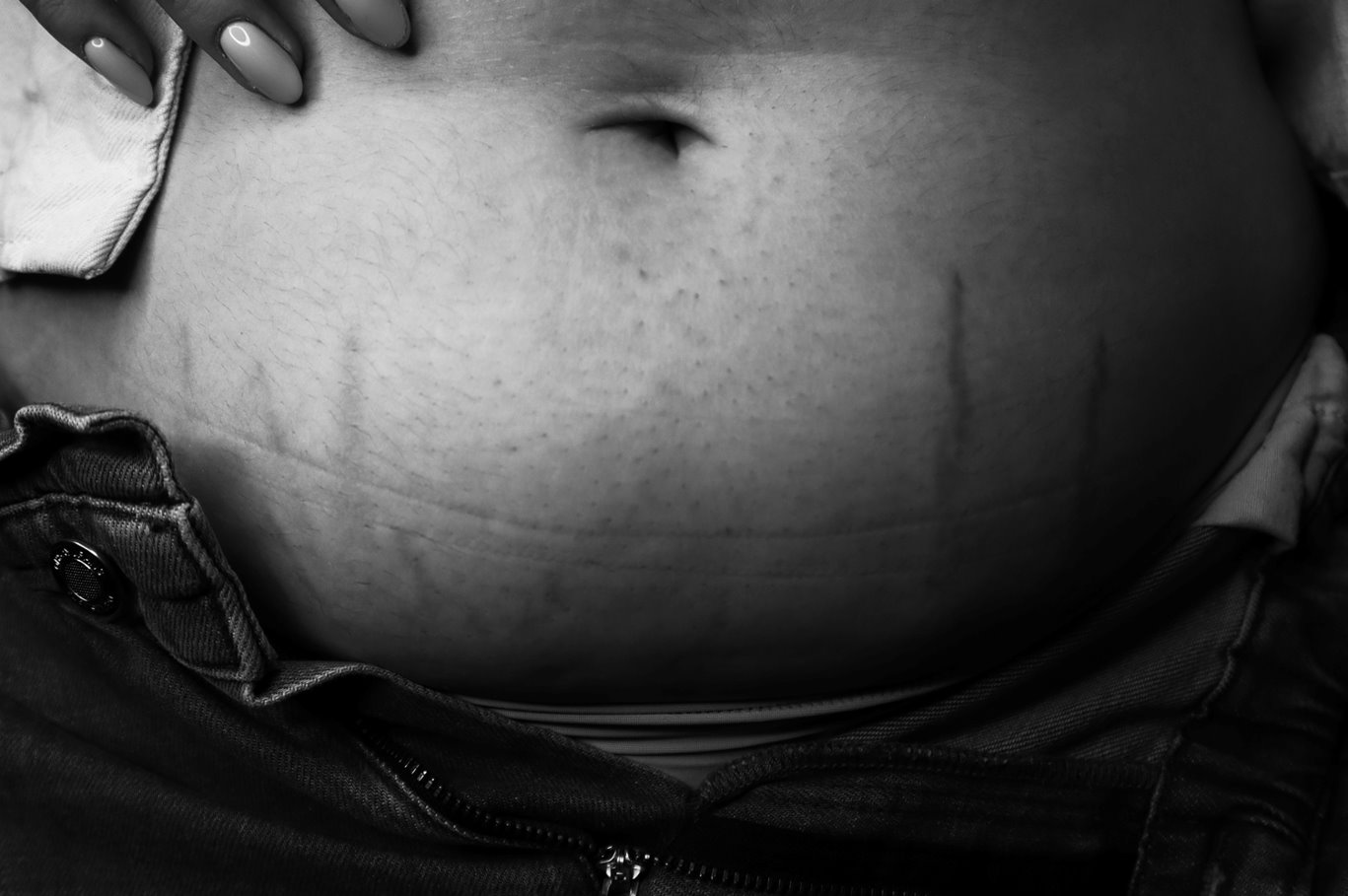 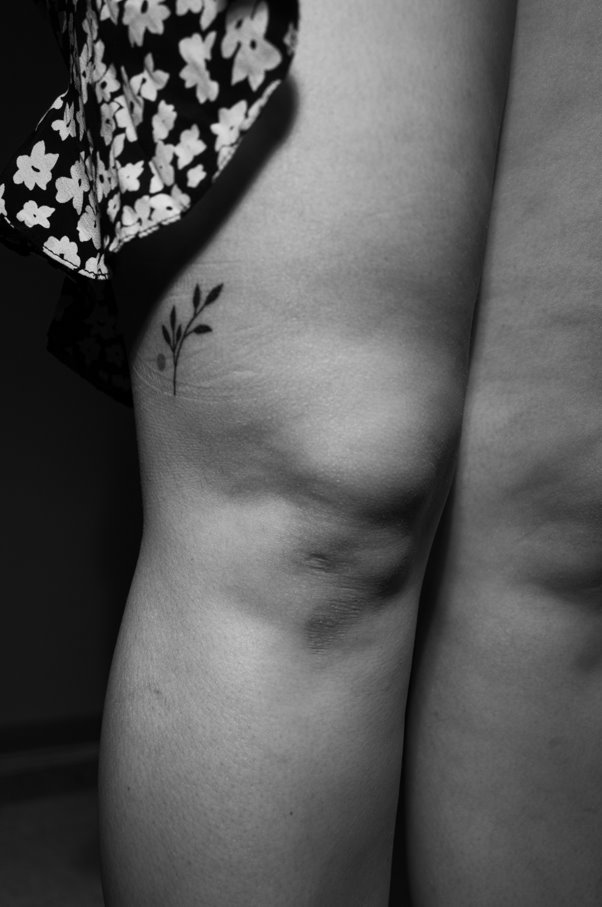 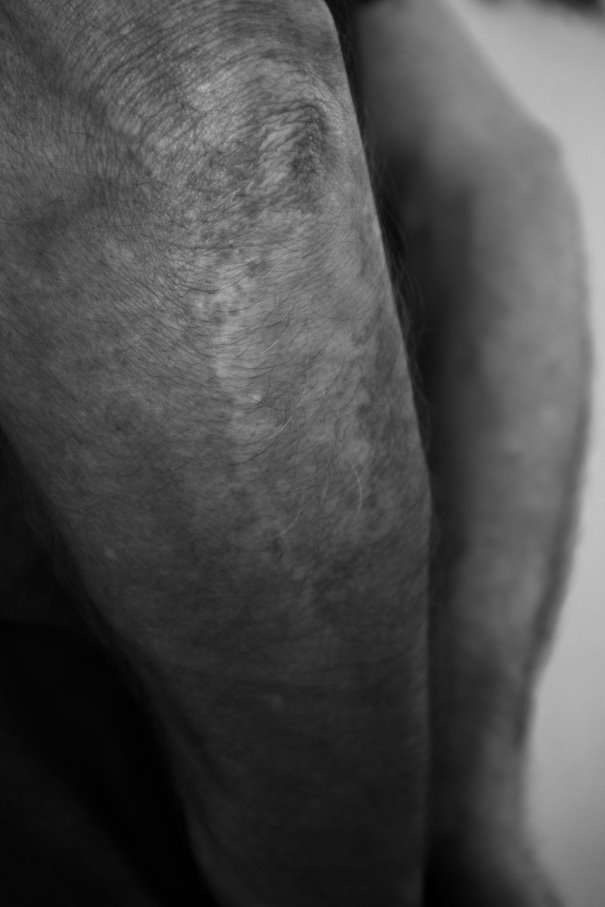 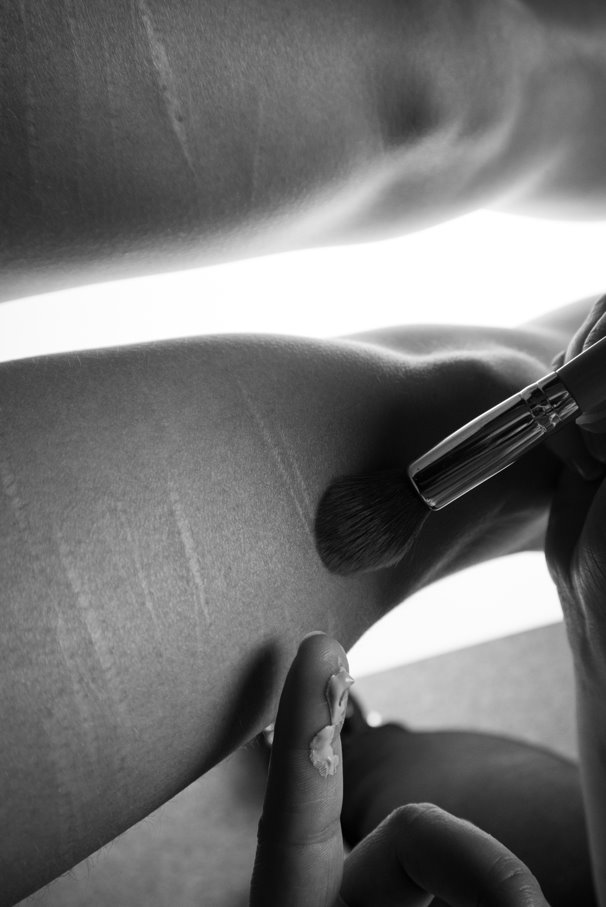 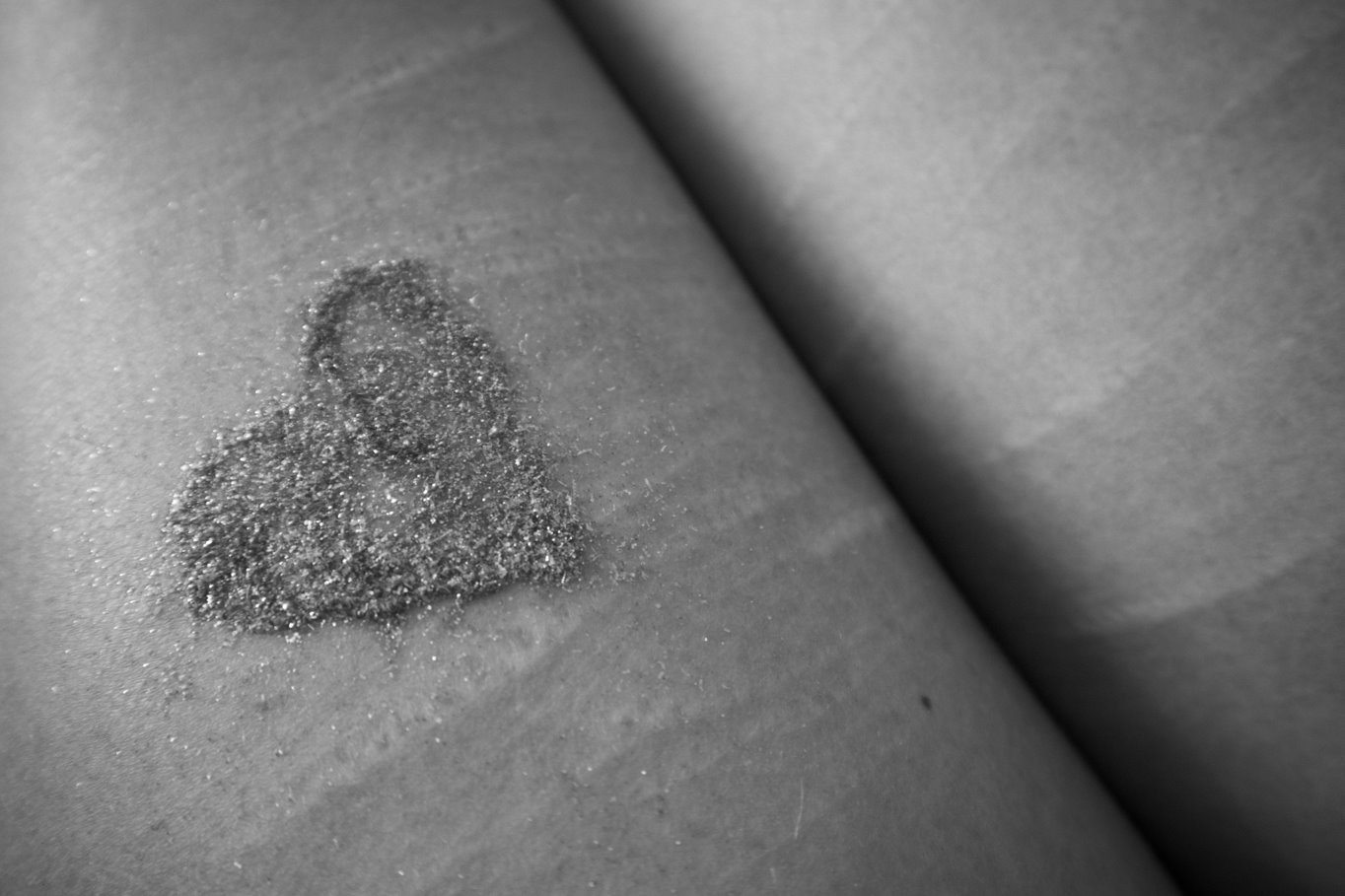 Kinga Trzebiatowska
ROZBIÓR
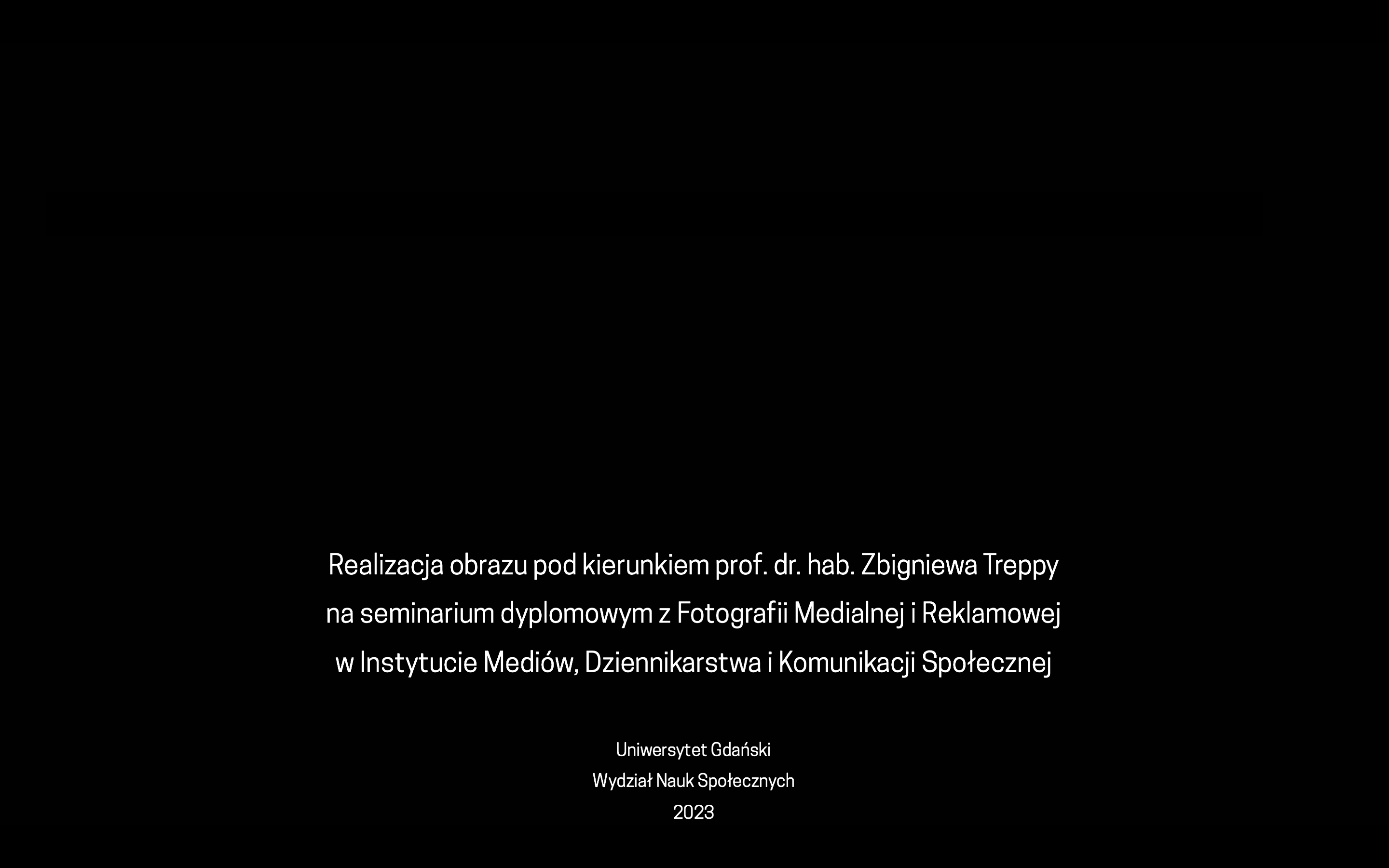 ROZBIÓR
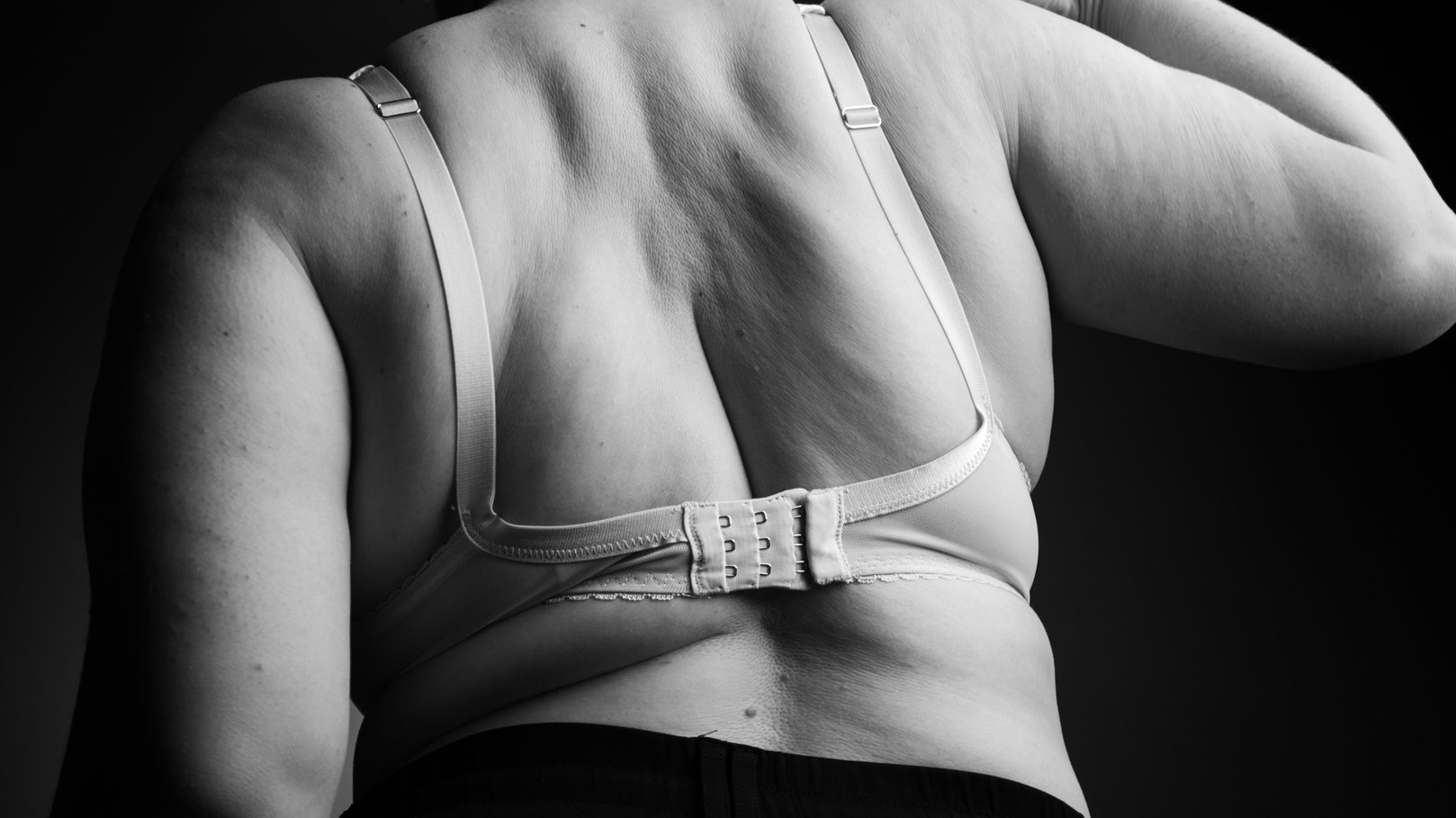 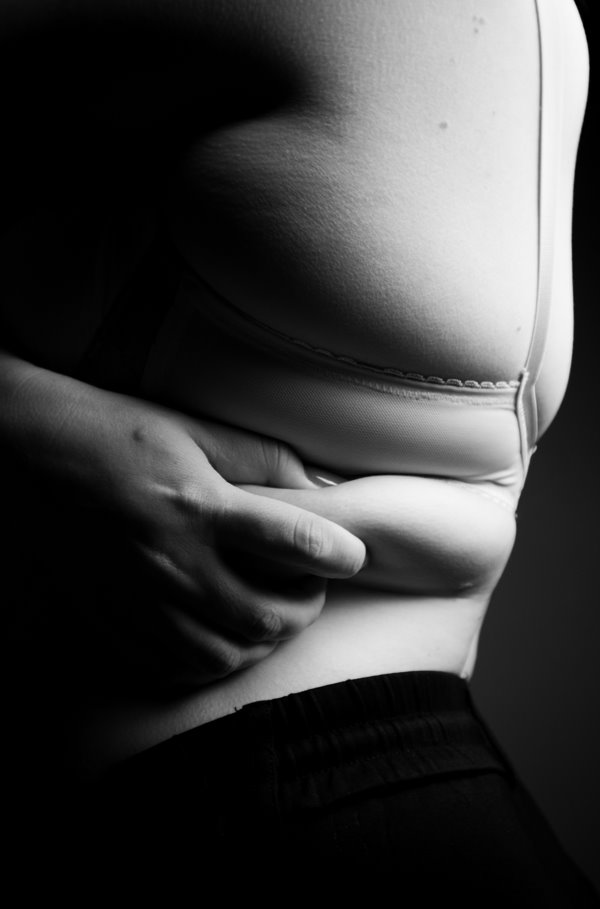 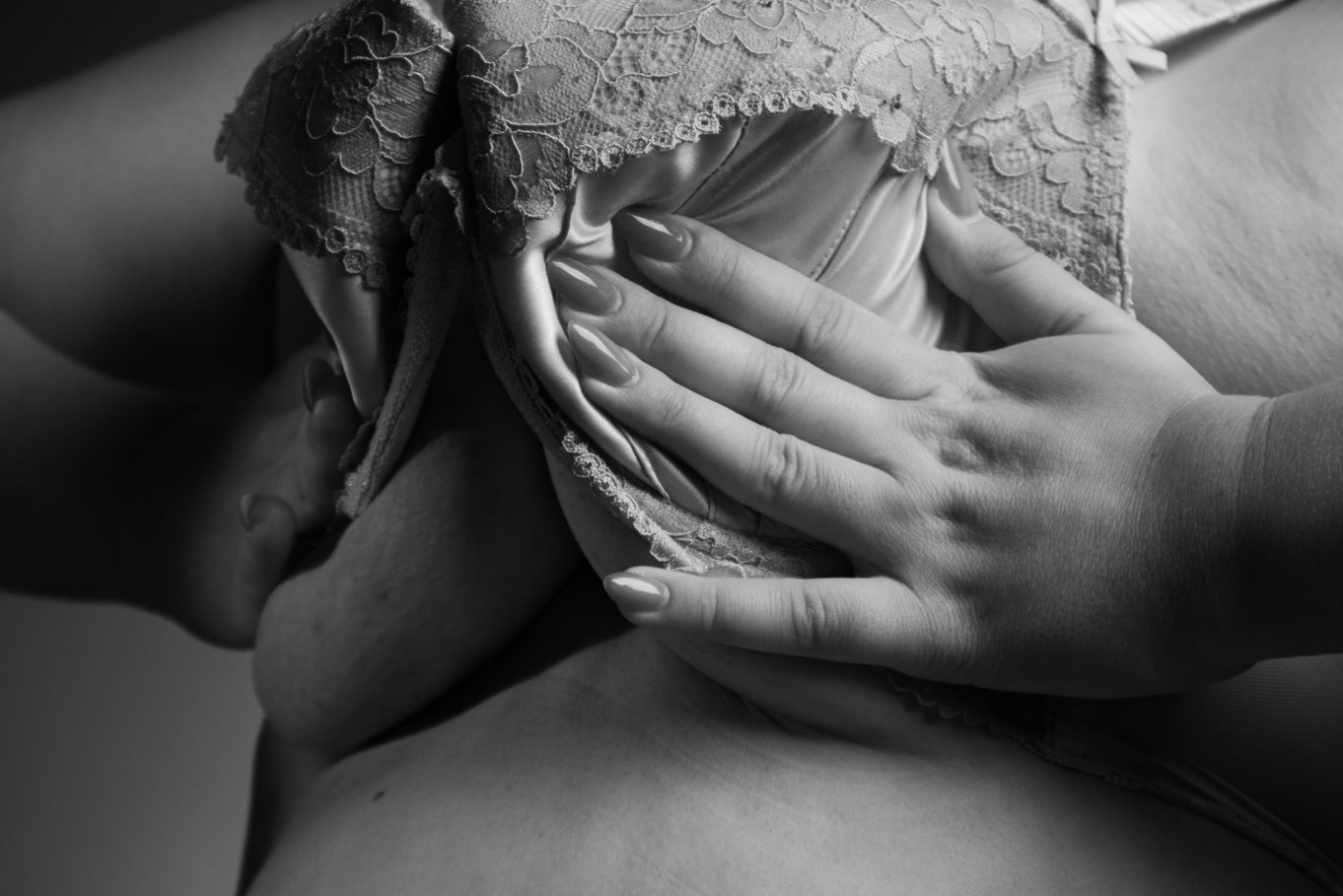 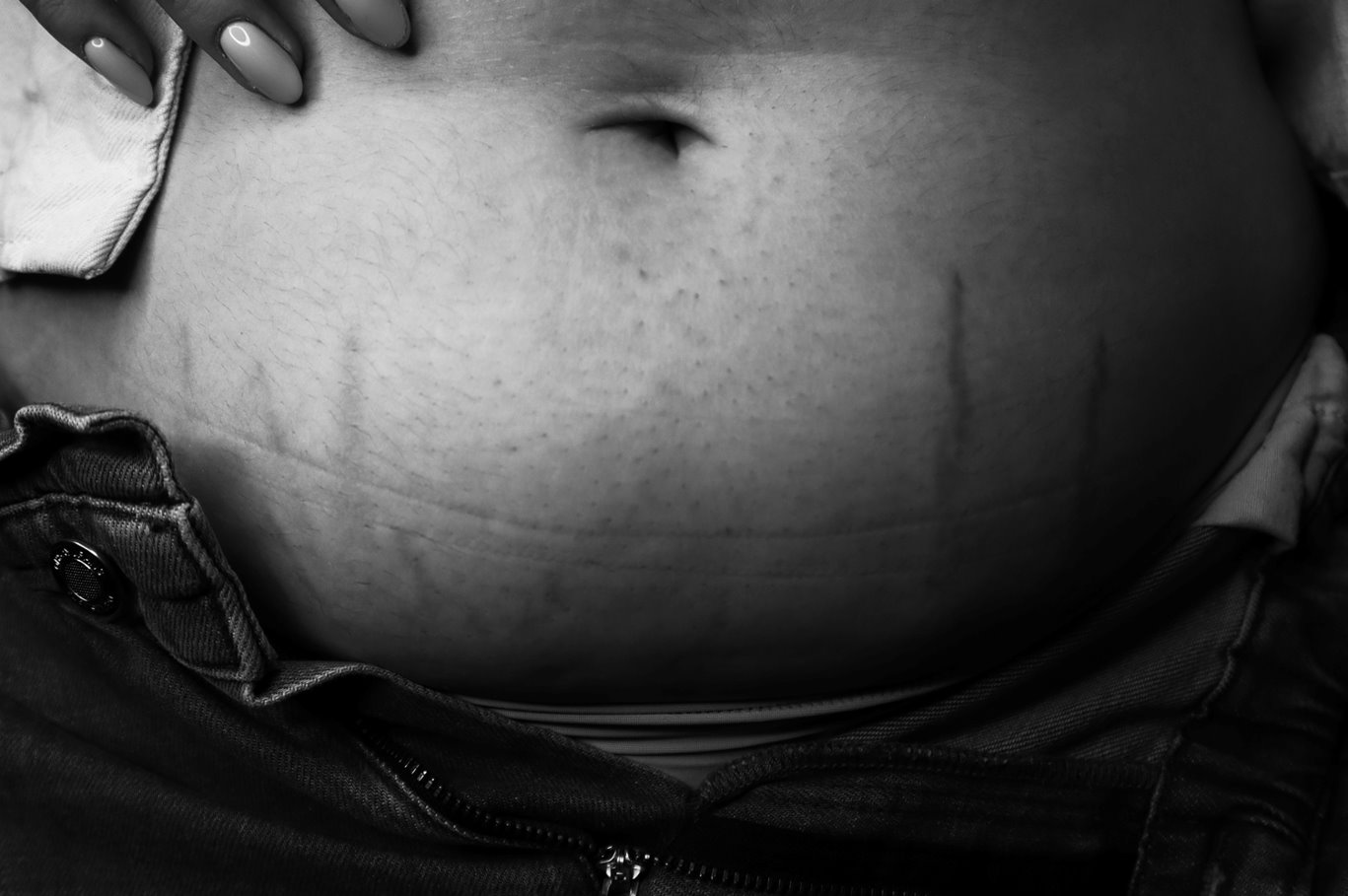 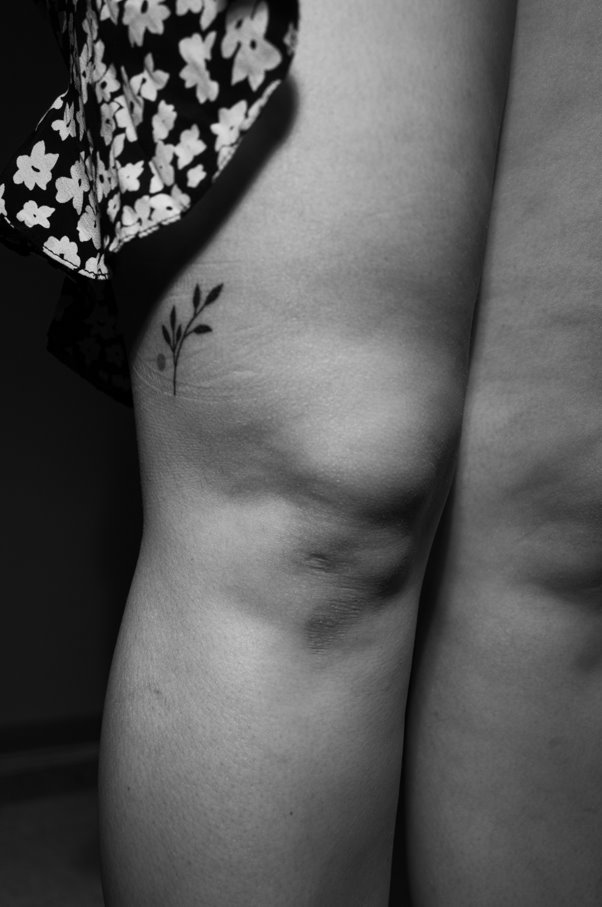 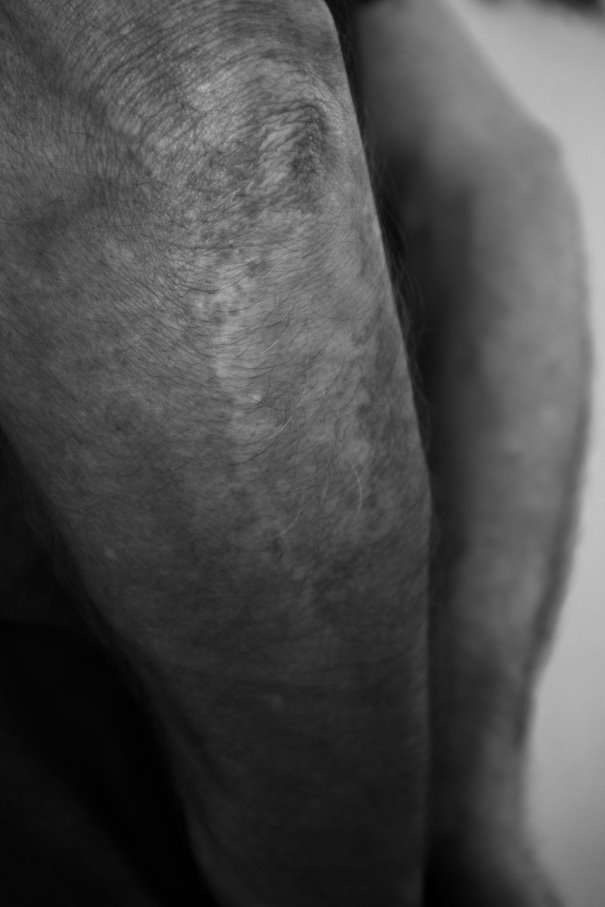 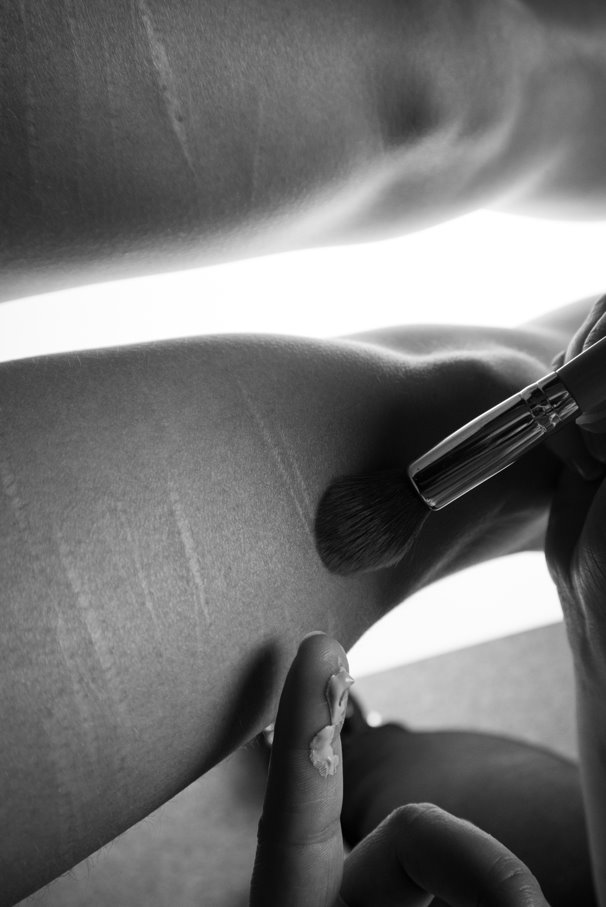 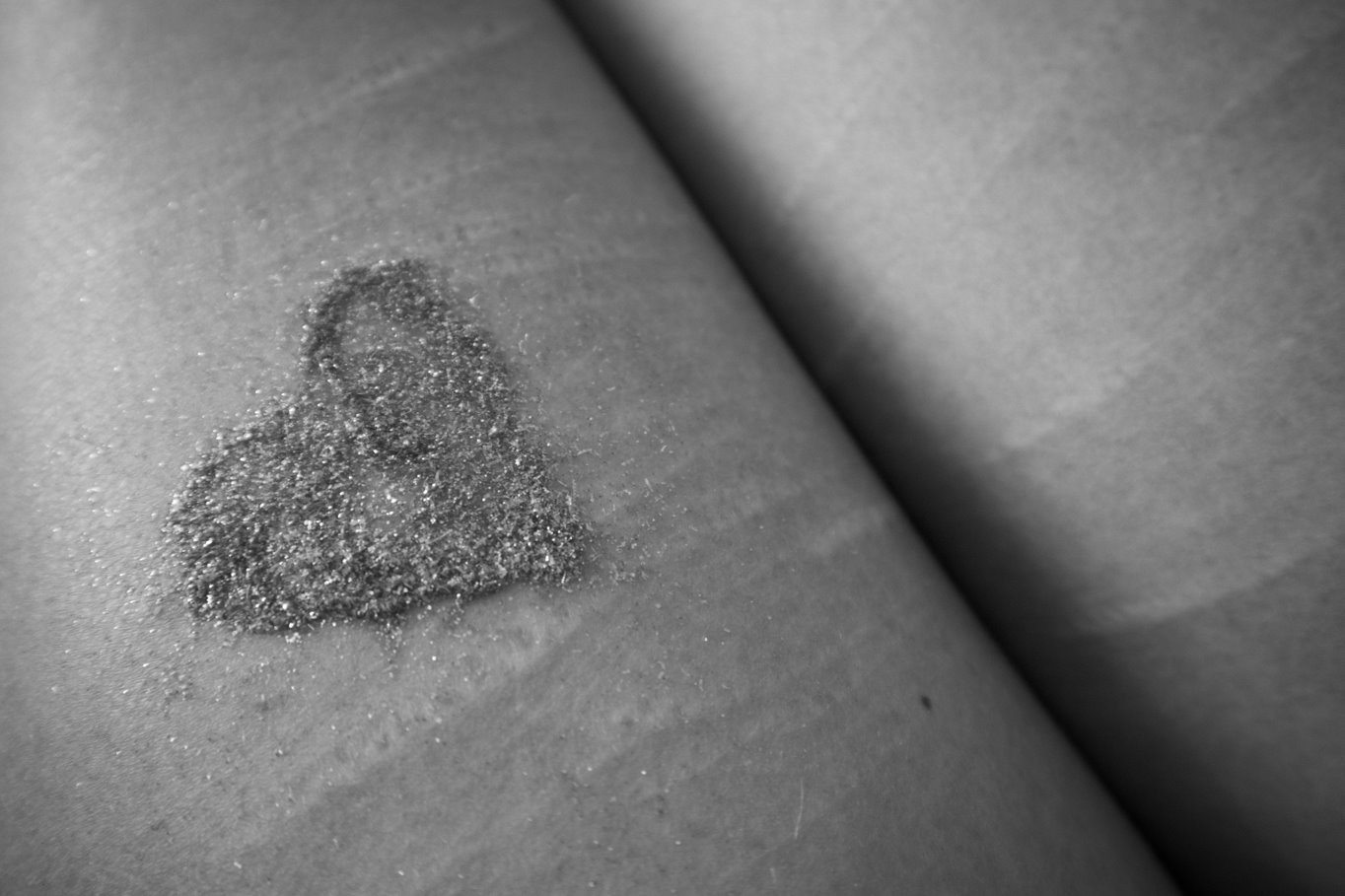 Kinga Trzebiatowska
ROZBIÓR
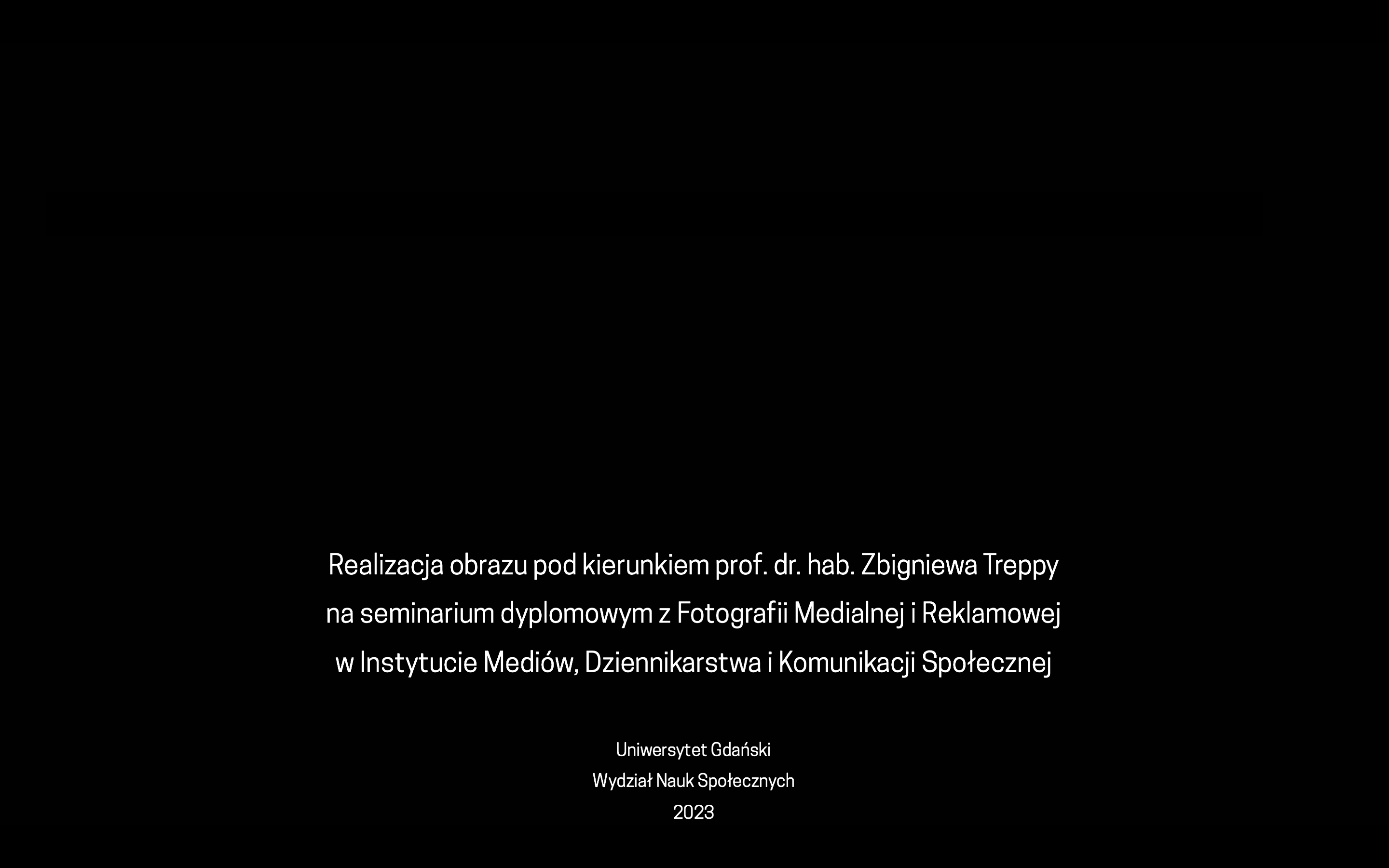 ROZBIÓR
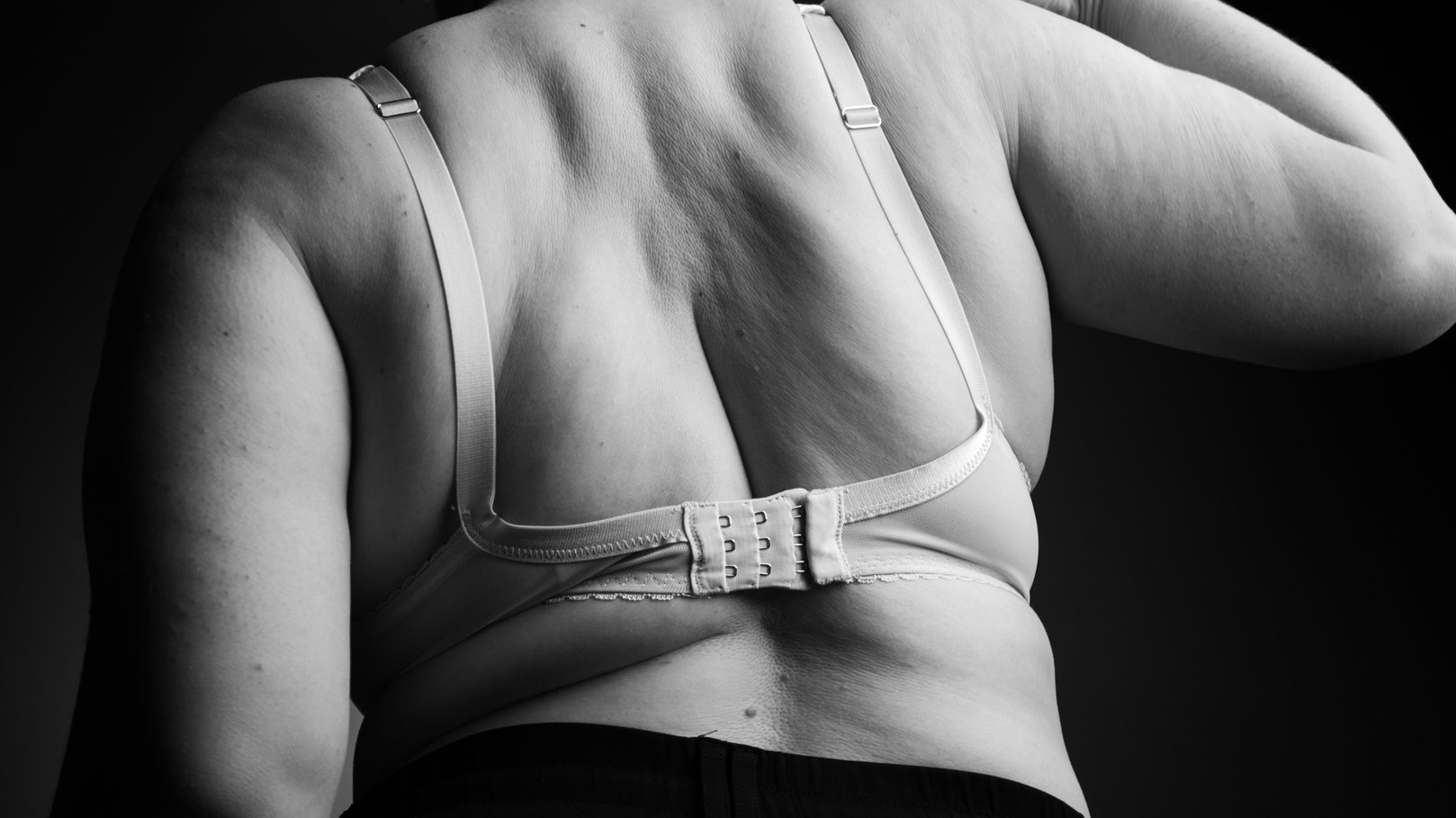 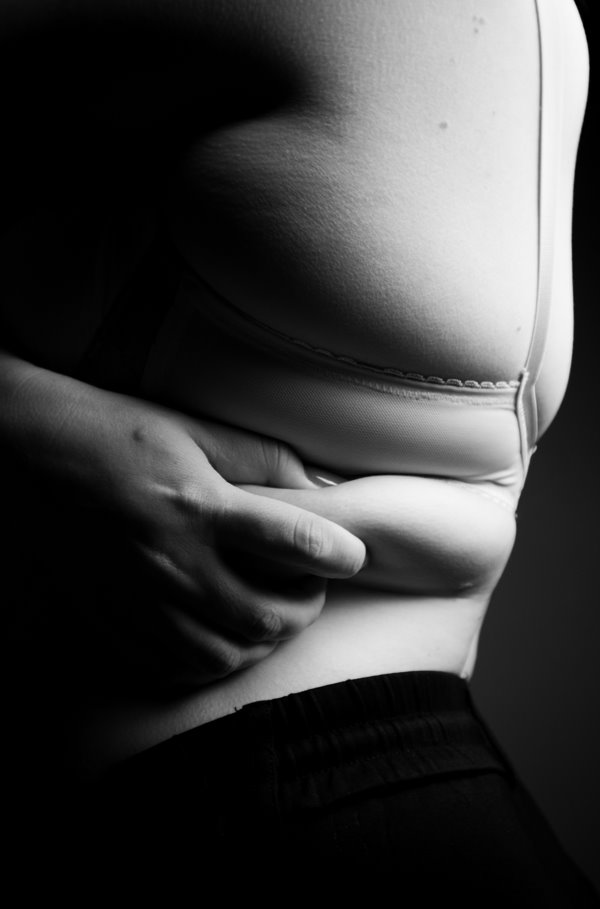 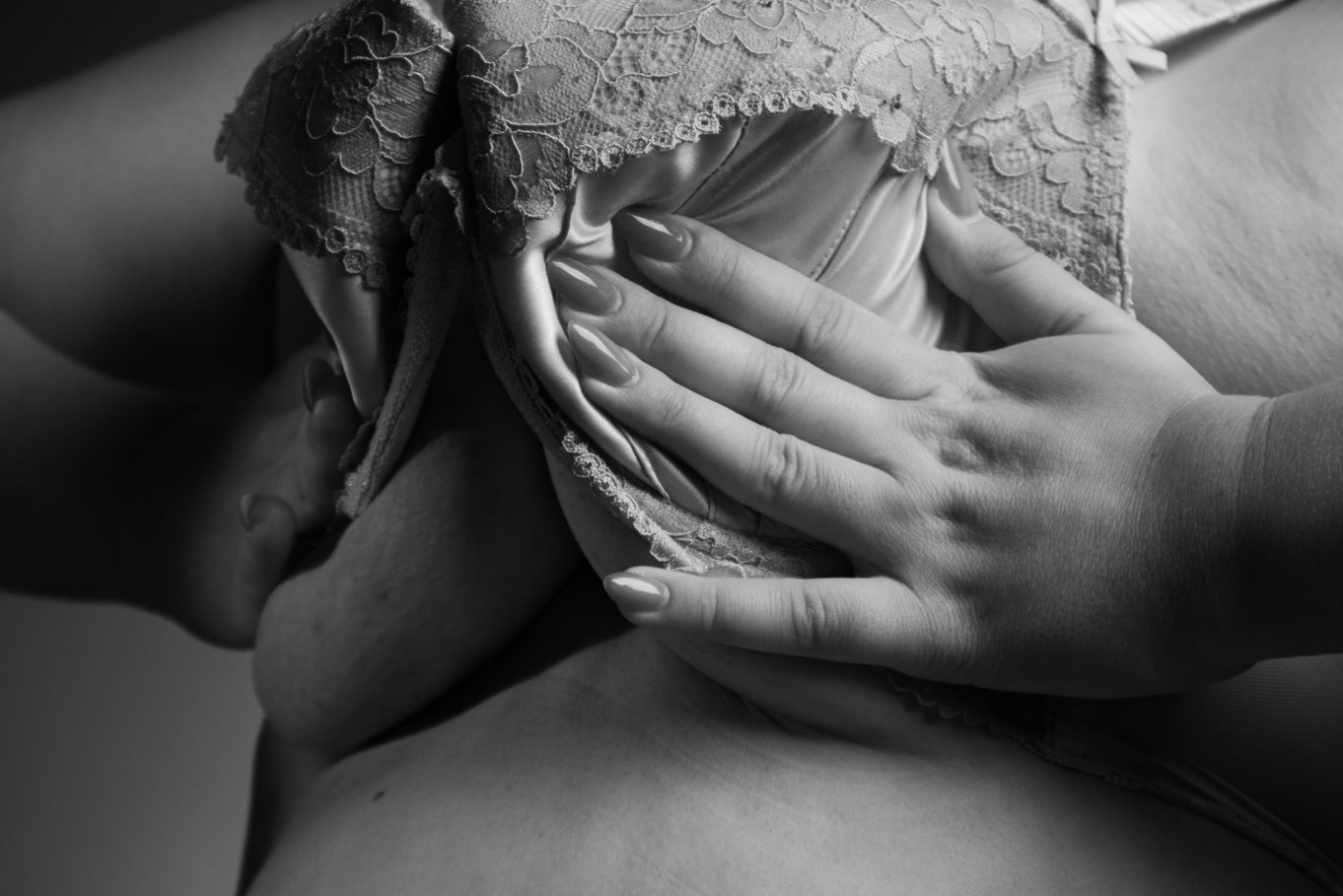 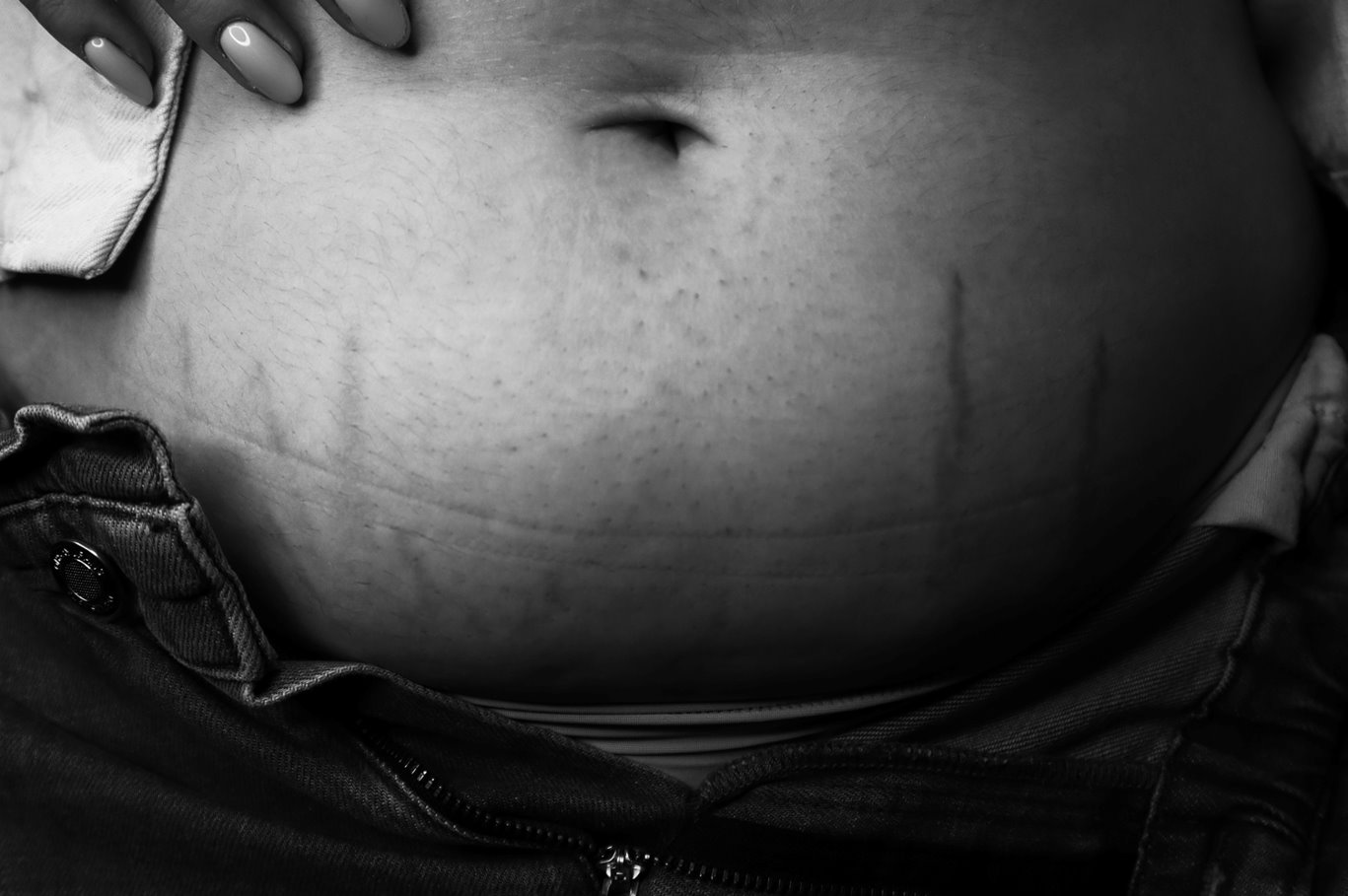 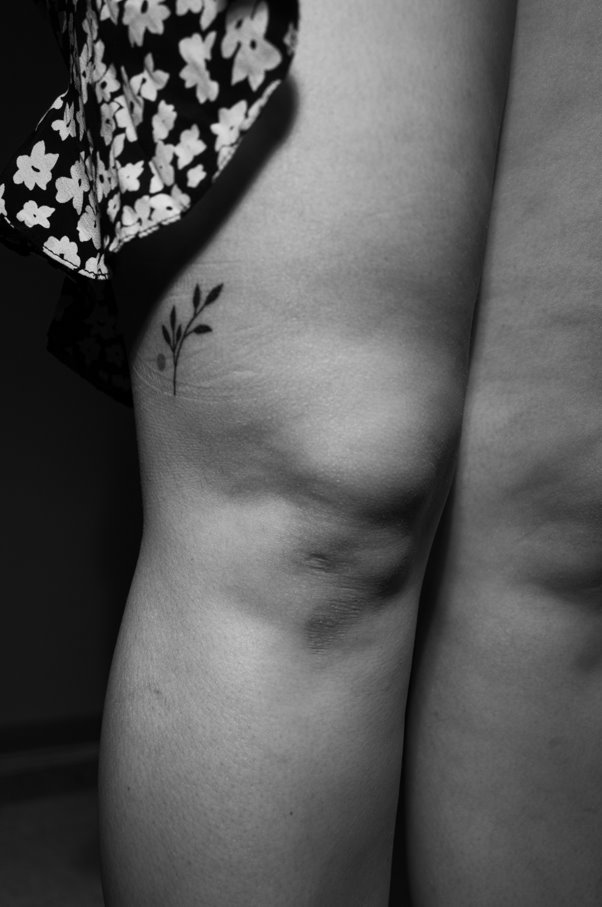 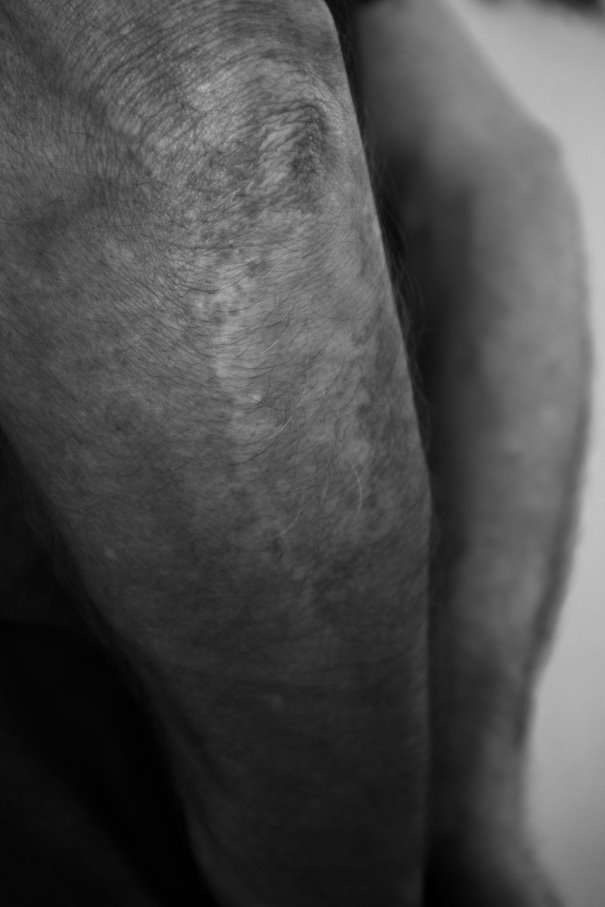 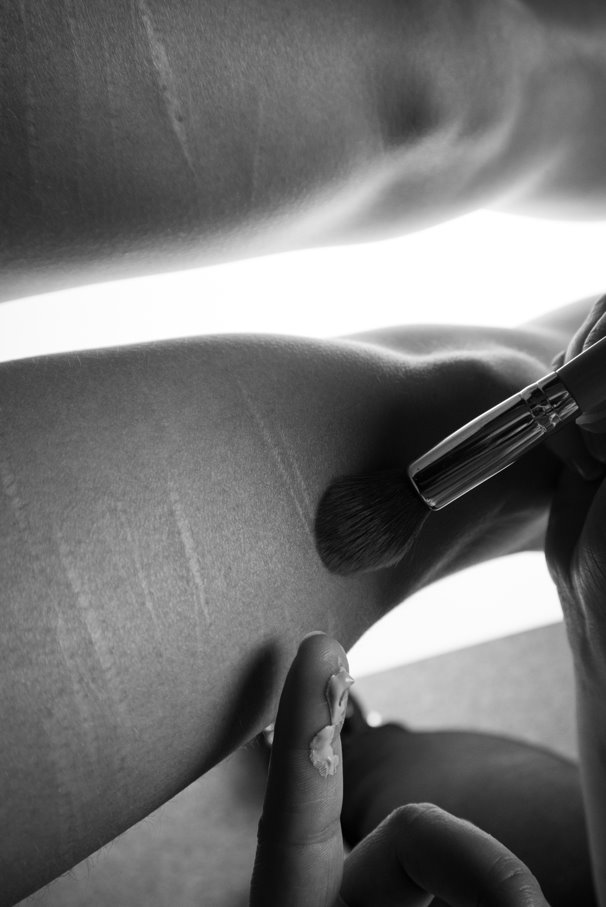 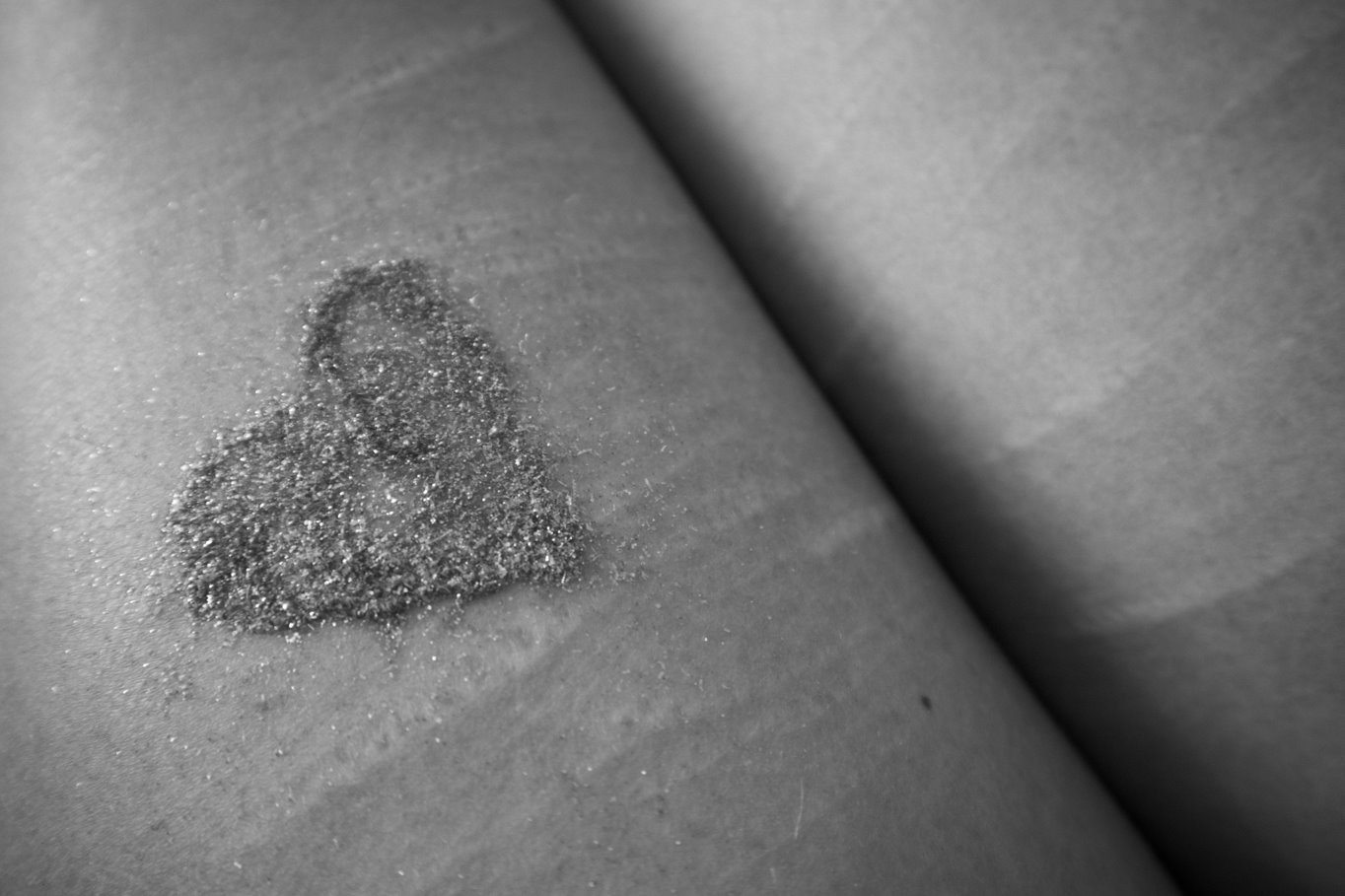